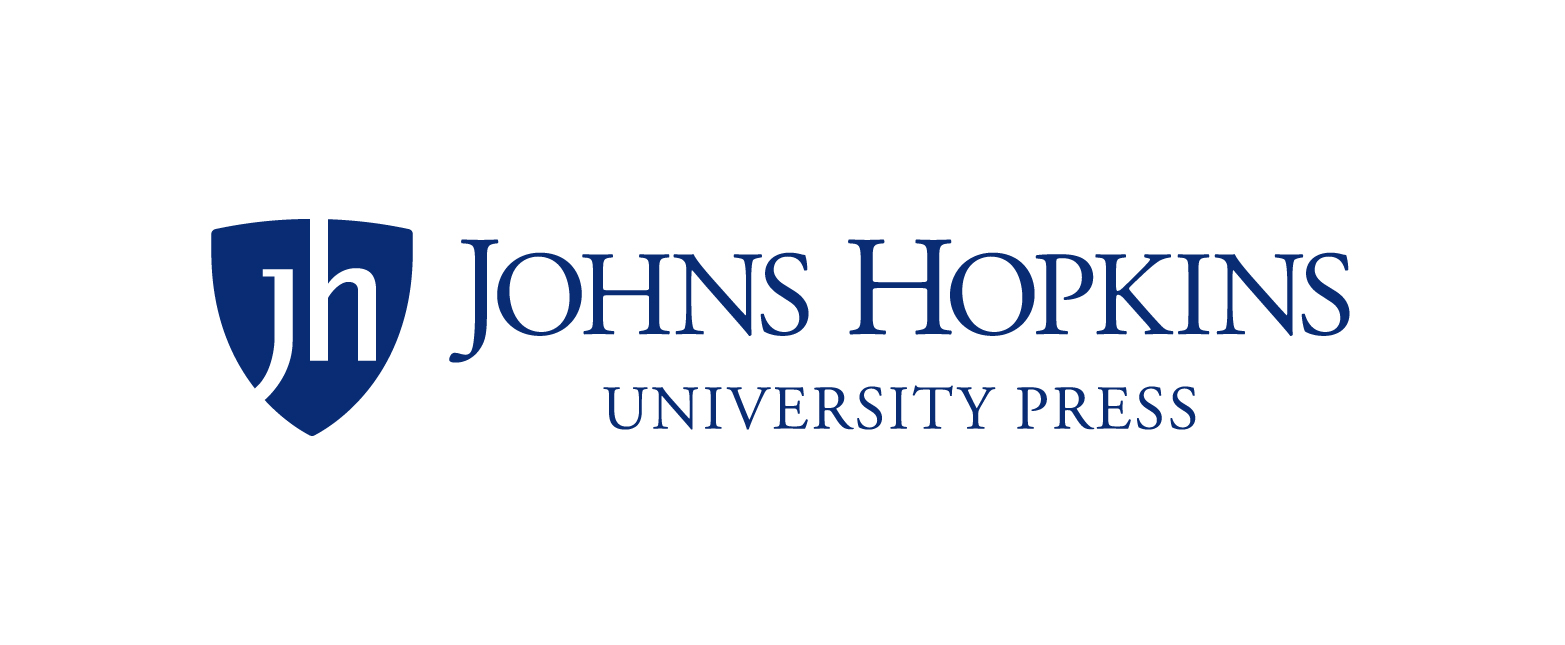 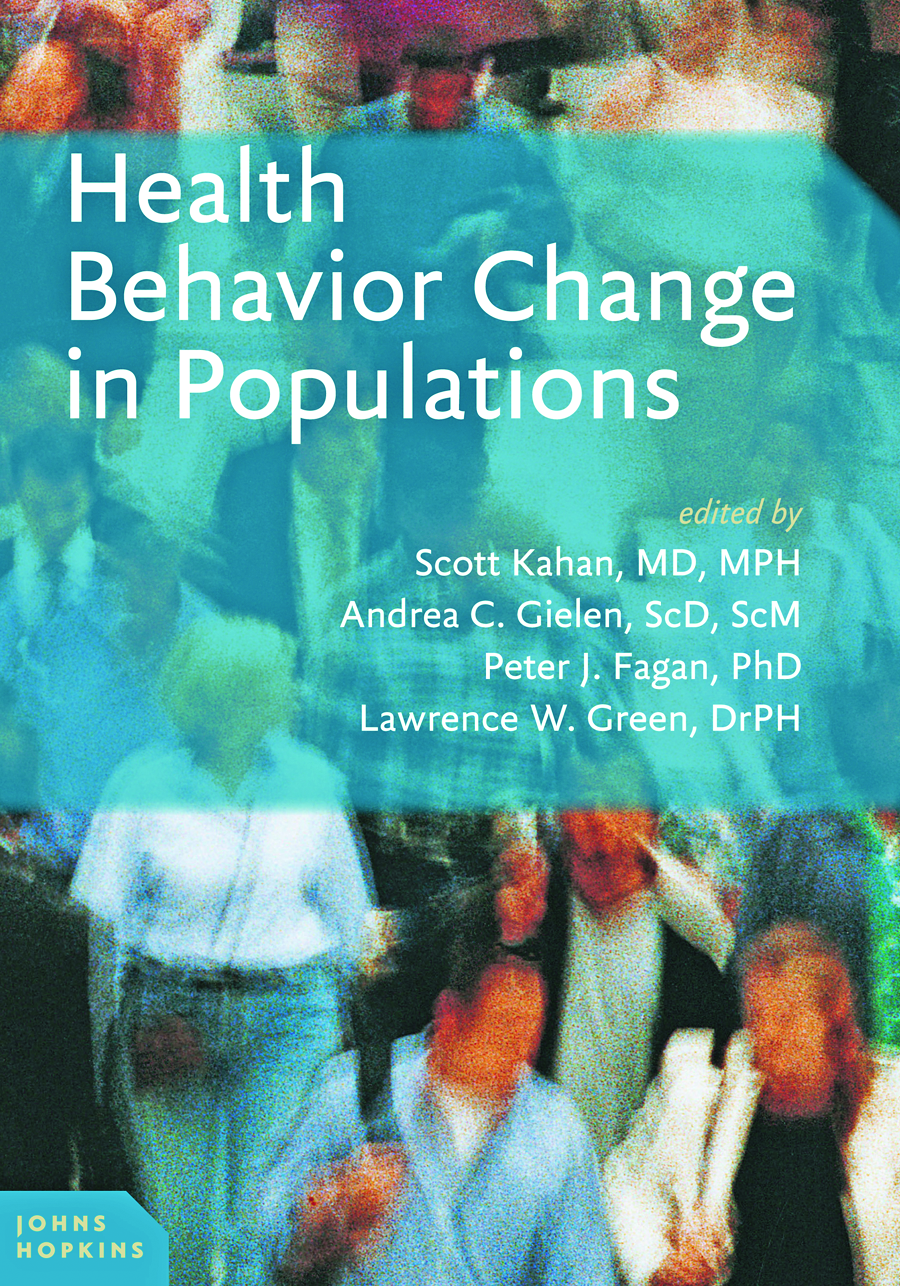 Copyright © 2014 |     Johns Hopkins University Press
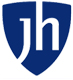 Kahan, et al.: Health Behavior Change in Populations
Part I
State of the Field: Key Concepts in Health Behavior Change
This section presents the current practice, process, and theories of health behavior change. Because this book focuses on behavior rather than on specific health problems, a firm grounding in the theories related to how best to support behavior change is valuable. Health behavior change programs grounded in theory, evidence, and assessment of local conditions can more readily encompass previous knowledge, research, and experience than programs that merely replicate a particular program that worked somewhere else. The ecological model of health behavior change holds that multiple determinants across the broad levels of influence are considered in any behavior change intervention and is the focus of Part I. This first part also looks at specific theories, then moves through behavior change at specific levels, and finally considers how to evaluate behavior change programs.
Copyright © 2014 |     Johns Hopkins University Press
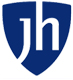 Kahan, et al.: Health Behavior Change in Populations
Chapter 2: Conceptual Framework for Behavior Change
Learning Objectives
• Appreciate the importance of ecological models in the approach to health behavior change.• Describe five general levels of influence included in ecological models.• Define theory and describe several key aspects of behavior change theories.• Describe several categorizations of health behaviors.• Recognize several key roles for stakeholders in an ecological approach to health behavior change.
Copyright © 2014 |     Johns Hopkins University Press
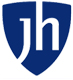 Kahan, et al.: Health Behavior Change in Populations               Chapter 2: Conceptual Framework for Behavior Change
Importance of ecological models in the approach to health behavior change
• The leading causes of death worldwide are chronic, often behavior-related, diseases (e.g., heart disease, cancer, lung diseases, diabetes, and injuries). Applying effective health behavior interventions can result in positive changes in behavior that can prevent substantial suffering, premature mortality, and medical costs. • Interventions to improve health behavior in populations can be best designed with an understanding of relevant theories of behavior change. Evidence shows that interventions developed with an explicit theoretical foundation are more effective than those lacking a theoretical base. And, strategies that combine multiple social and behavioral theories and concepts are even more effective.
Copyright © 2014 |     Johns Hopkins University Press
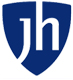 Kahan, et al.: Health Behavior Change in Populations               Chapter 2: Conceptual Framework for Behavior Change
Importance of ecological models in the approach to health behavior change, cont’d.
• Conceptual frameworks contribute to successful program planning and program evaluation, and they can advance research to test innovative intervention strategies.• An ecological model of health behavior addresses the interconnectedness between behavior, biology, and environment.• Reciprocal determinism refers to the theory that one’s behavior both influences and is influenced by both personal-individual factors and the surrounding environment, and that the environment both influences and is influenced by the individuals within it.
Copyright © 2014 |     Johns Hopkins University Press
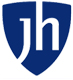 Kahan, et al.: Health Behavior Change in Populations               Chapter 2: Conceptual Framework for Behavior Change
Ecological model levels of influence
• Because behavior is influenced at multiple levels, the most effective interventions should operate at multiple levels, according to the ecological model.• Knowledge, attitudes, reactions to stress, and motivation are important individual determinants of health behavior. Families, social relationships, socioeconomic status, culture, and geography are among many other important influences. • Levels of influence: Intrapersonal (knowledge, attitudes, and beliefs), Interpersonal (interactions and relationships), Organizational/institutional (rules, regulations, policies, expectations, and norms), Community (norms and relationships among organizations, groups, and individuals), and Societal/public policy (national, state, and local laws, policies, and structures).• Self-efficacy is a person’s confidence in her ability to take action and to persist in that action despite obstacles or challenges and is especially important for influencing health behavior change efforts.
Copyright © 2014 |     Johns Hopkins University Press
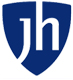 Kahan, et al.: Health Behavior Change in Populations               Chapter 2: Conceptual Framework for Behavior Change
Health behavior change theories
• A theory is a set of interrelated concepts, definitions, and propositions that present a systematic view of events or situations by specifying relations among variables, in order to explain and predict the events or situations. • Generality means that the theory can be applied to a range of issues and populations and is not highly specific to one group or behavior. Testability means that the theory can be used to generate hypotheses that can be supported or fail to be supported through empirical research.• An explanatory theory (theory of the problem) helps describe and identify why a problem exists (e.g., Health Belief Model, the Theory of Planned Behavior, and the Precaution Adoption Process Model). • Change theories (theories of action) define concepts and principles that can form the basis of interventions and health messages (e.g., Diffusion of Innovations).
Copyright © 2014 |     Johns Hopkins University Press
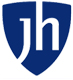 Kahan, et al.: Health Behavior Change in Populations               Chapter 2: Conceptual Framework for Behavior Change
• Episodic versus Lifestyle Behaviors. Episodic behavior is done once, or periodically (e.g., getting immunizations or a flu shot). Lifestyle behaviors (habits) are performed over a long period of time (e.g., eating a healthful diet, getting regular physical activity, and avoiding tobacco use). 	• Sustained health behavior change involves multiple actions and adaptations over time, because behavior change is a process, not an event. • Restrictive versus Additive Behaviors. Many behavior change recommendations focus on advice to restrict, limit, or stop certain behaviors (e.g., overeating, smoking, or drinking in excess).• Emphasizing additive recommendations (e.g., increasing intake of fruits and vegetables and becoming more active) often appeals to people because the emphasis is positive rather than negative (i.e., they can do more of something rather than do less).
Health behavior categories
Copyright © 2014 |     Johns Hopkins University Press
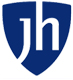 Kahan, et al.: Health Behavior Change in Populations               Chapter 2: Conceptual Framework for Behavior Change
Health behavior categories, cont’d.
• Gradual versus Abrupt Change. When efforts to change occur in a gradual, stepwise manner, small successes (successive approximations) increase confidence and motivation for each successive change. • Single versus Multiple Behaviors. Much research and practice focuses on change processes for discrete behaviors (e.g., eating patterns, smoking, sexual risk-taking), but many people practice interdependent behaviors or might practice some, but not all, lifestyle behaviors in a healthful manner.
Copyright © 2014 |     Johns Hopkins University Press
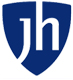 Kahan, et al.: Health Behavior Change in Populations               Chapter 2: Conceptual Framework for Behavior Change
• The Health Belief Model (HBM) theorizes that people’s beliefs about whether they are at risk for a disease or health problem and their perceptions of the benefits of taking action to avoid it, influence their readiness to take action. • The Transtheoretical Model (TTM) proposes that people are at different stages of readiness to adopt healthful behaviors and includes the five stages of change: Precontemplation, Contemplation, Preparation, Action, and Maintenance.• The Social Cognitive Theory (SCT) posits that people learn not only through their own experiences but also by observing the actions of others and the results of those actions.• The Social Ecological Model emphasizes multiple levels of influence and the core concept that behaviors both shape and are shaped by the social environment.
Four most-often-used health behavior change models
Copyright © 2014 |     Johns Hopkins University Press
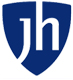 Kahan, et al.: Health Behavior Change in Populations               Chapter 2: Conceptual Framework for Behavior Change
Roles for key stakeholders
• As part of a multilevel, ecological approach to changing health behaviors, there are roles for various individuals and groups and numerous strategies that can be accomplished at each level of influence. • Health educators, counselors, and coaches can apply individual-level theories that employ goal-setting, behavioral contracting, tailoring, and targeting as well as interpersonal strategies such as support groups.• Organizations and public health experts can apply organizational-level strategies such as assessment/feedback and provider reminders as well as community-level strategies such as community coalitions.
Copyright © 2014 |     Johns Hopkins University Press
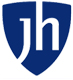 Kahan, et al.: Health Behavior Change in Populations
Chapter 3: Evidence and Ecological Theory in Two Public Health Successes for Health Behavior Change
Learning Objectives
• Appreciate the public health triumphs of motor vehicle safety and tobacco control during the 20th century.• Understand the importance of an ecological framework when addressing complex health behavioral issues, including motor vehicle safety and tobacco use.• Describe the multiple levels of influence that play roles in health behaviors and health behavior change
Copyright © 2014 |     Johns Hopkins University Press
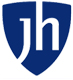 Kahan, et al.: Health Behavior Change in Populations                             Chapter 3: Two Public Health Successes
Motor vehicle safety and tobacco control public health triumphs• Although the number of miles traveled in automobiles multiplied 10 times from the 1920s to the 1990s, the annual death rate decreased by 90% (CDC 1999), thanks largely to numerous interventions enacted during the second half of the 20th century. • Similarly, in the last third of the 20th century, tobacco consumption decreased by more than 50%, and rates of heart disease and stroke deaths declined accordingly.• Decreased rates of smoking and tobacco-related health consequences were the two most prominent behaviorally related successes among the top 10 public health accomplishments identified by the CDC.
Copyright © 2014 |     Johns Hopkins University Press
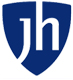 Kahan, et al.: Health Behavior Change in Populations                             Chapter 3: Two Public Health Successes
Importance of an ecological framework• An ecological approach to health behavior change, which addresses the multiple determinants and levels of determinants that influence health and health behavior produces the necessary synergy and comprehensiveness to address the complex public health and behavior-related problems of today.• Research and evaluation have shown that the results of denormalization strategies can be enhanced by other policies and programs that can have an additive or multiplicative effect on reducing both tobacco consumption and the premature mortality it causes.• Population-level changes require a sustained commitment to scientific research; evidence-based practice at multiple levels; government leadership; public advocacy and support; an informed and educated electorate to provide the public understanding and support for policy changes; and the engagement of varied stakeholders to formulate, advocate, implement, and evaluate policies and programs.
Copyright © 2014 |     Johns Hopkins University Press
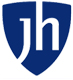 Kahan, et al.: Health Behavior Change in Populations                             Chapter 3: Two Public Health Successes
Importance of an ecological framework, cont’d.• Reciprocal determinism (behavior of human and other organisms both influence and are influenced by their environments) was at play: Vehicle death rates have gone down because both the environment (e.g., safer roadways, improved signage, increased availability of vehicles capable of withstanding crashes) and human behavior (e.g., using car seats, seat belts, and designated drivers instead of drinking and driving) have changed.	• Haddon matrix: Combined classic epidemiological framework of host (driver and occupants), agent (energy that is abruptly transferred to vehicle occupants during a crash), and environment (roadway design, traffic signs, traffic laws, etc.) with a time sequence of pre-crash, crash, and post-crash.• Surveillance, together with monitoring of policy and enforcement practices across jurisdictions, provides a form of practice-based or evaluation evidence that has been influential in the diffusion of effective policies and practices and the repeal or amendment of ineffective ones.
Copyright © 2014 |     Johns Hopkins University Press
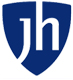 Kahan, et al.: Health Behavior Change in Populations                             Chapter 3: Two Public Health Successes
Multiple levels of intervention: MVCs	• Individual/education level: National Child Passenger Safety Certification Training Program and responsible beverage service training programs.• Government/policy level: Driving Under the Influence (DUI); Driving While Intoxicated (DWI); highway safety grant programs, such as motorcycle helmet laws and implementing innovative media and social marketing programs to increase the use of seat belts and child safety seats; and graduated driver licensing (GDL) policies. • Media and social marketing level: Buckle Up America,” “Click It or Ticket,” and Mothers Against Drunk Driving (MADD).• Public support and advocacy level: “Unsafe at Any Speed,” motor vehicle product liability law, and active and passive restraints.• Changing social norms: Groups bring pressure to bear on policymakers by elevating the visibility of the families of victims and influencing the public agenda.
Copyright © 2014 |     Johns Hopkins University Press
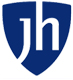 Kahan, et al.: Health Behavior Change in Populations                             Chapter 3: Two Public Health Successes
Multiple levels of intervention: Tobacco	• Individual/education level: Surgeon General’s Report on Smoking and Health in January 1964, screening programs to detect risk factors or early signs of tobacco-related disease, prescribing pharmaceutical agents to treat tobacco-related diseases (e.g., chemotherapies and bronchitis medications) or assist in tobacco quitting attempts (e.g., Chantix, Zyban, and the nicotine patch), and counseling by physicians and health professionals.• Government/policy level: Widespread passage of local clean-air ordinances, increasing the cost of smoking via taxation of tobacco products, and policies that restrained and countered the marketing of tobacco. • Media and social marketing level: Counter-advertising (public service advertisements) on broadcast media by anti-tobacco organizations, public education messages in print and online, targeted ad campaigns (e.g., “Everybody Loves a Quitter,” “Every Cigarette Is Doing Damage,” “Secondhand Smoke Kills”), and commercials showing testimonials by sick and dying smokers.
Copyright © 2014 |     Johns Hopkins University Press
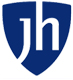 Kahan, et al.: Health Behavior Change in Populations                             Chapter 3: Two Public Health Successes
Multiple levels of intervention: Tobacco, cont’d.	• Public support and advocacy level: Directed initially at protecting children from secondhand smoke exposure and modeling of smoking behavior (e.g., by teachers at schools), public concern then shifted to include protecting adults and asserting clean air as a right, especially as evidence emerged that implicated secondhand smoke as a first-class carcinogen.• Changing social norms: Conscious efforts were made in the statewide and community campaigns to employ methods, messages, and channels appropriate to different socioeconomic, age, sex, and ethnic groups.
Copyright © 2014 |     Johns Hopkins University Press
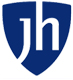 Kahan, et al.: Health Behavior Change in Populations
Chapter 4: Extending the Ecological Model: Key Stakeholders and Organizational Partnerships
Learning Objectives
• Explore the role of various stakeholders in influencing population behavior change.• Position organizational partnerships temporally and substantively within the field of population-based prevention.• Critically examine diverse forms of organizational partnerships and their strengths and limitations.• Identify critical success factors for organizational partnerships.• Describe promising future directions for organizational partnerships to support behavior change in populations.
Copyright © 2014 |     Johns Hopkins University Press
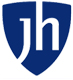 Kahan, et al.: Health Behavior Change in Populations          Chapter 4: Key Stakeholders and Organizational Partnerships
Stakeholder roles in influencing population behavior change	• The stakeholders who are affected by a given problem need to be strategically involved in remediating it.• Key stakeholders in health behavior change include: 	• Government: establishing regulatory frameworks (e.g., for food and drug 	companies), enforcing laws and regulatory codes, developing action plans (e.g., 	for obesity, diabetes, and cardiovascular disease) and conceptual/policy 	frameworks, monitoring and surveillance activities, conducting research and 	evaluation, and coordinating efforts across sectors in specific topic areas.	• Health services: preventing health problems through restructuring health 	systems so that they are more focused around individual, family, and 	population needs rather than the preferences and convenience of the 	practitioners and managers who deliver services.	• Nongovernmental organizations (NGOs): capacity building within 	communities, grassroots empowerment, policy influence, and funding 	research.
Copyright © 2014 |     Johns Hopkins University Press
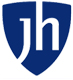 Kahan, et al.: Health Behavior Change in Populations          Chapter 4: Key Stakeholders and Organizational Partnerships
Stakeholder roles in influencing population behavior change, cont’d.		• Private sector: Partnering with academic health sciences centers, state public 	health departments, and consulting firms.	• Research organizations: Allowing for population health intervention research, 	better tenure and promotion policies and procedures for academic 	researchers, university support for applied and interdisciplinary research, and 	funding opportunities for evaluation and other community practice-based 	research.	• Technical assistance organizations: Accomplishing capacity-building through 	training, consultation, and networking services.
Copyright © 2014 |     Johns Hopkins University Press
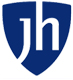 Kahan, et al.: Health Behavior Change in Populations          Chapter 4: Key Stakeholders and Organizational Partnerships
Organizational partnerships within the field of population-based prevention	• Population-level behavior change is the use of community approaches, including building partnerships, to tackle community problems (e.g., substance abuse and childhood obesity), by organizing the community to bring about change. • The wisdom literature includes ways to engage various community champions and organizations, such as through advisory boards, steering committees, and working groups, and ways to ensure that practices were tailored and adapted to local context. 	• The Complexity Imperative: Population and public health problems, such as obesity and tobacco use, are now consistently described as complex problems or “wicked problems,” deeply embedded within the fabric of society. As such, both the factors underlying health behaviors and behavior change and the solutions required to promote healthful behaviors are complex.• Reductionist approaches that tended to focus on the individual and often suggested simple direct relationships between knowledge and behavior such as seen in early models of health behavior change are less effective than complex approaches.
Copyright © 2014 |     Johns Hopkins University Press
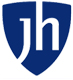 Kahan, et al.: Health Behavior Change in Populations          Chapter 4: Key Stakeholders and Organizational Partnerships
Organizational partnerships within the field of population-based prevention, cont’d.	• Complexity requires a blending of shared practice among individuals (e.g., communities of practice, exchange networks), organizational partnerships (e.g., alliances, joint ventures, public-private partnerships), legislative and regulatory alignment (e.g., international, national, and state policy), and stakeholder engagement (e.g., advocacy, citizen participation). • In a climate of limited resources and increased accountability, frameworks for shared accountability need to be developed that also allow the contributions of individual organizations to be profiled. 	• Evaluation strategies need to identify meaningful short-term markers of progress, define and measure outcomes at an appropriate level of aggregation, and make contributions of different organizations visible.• Knowledge translation encourages a shift from individual behavior change to population perspectives as well as from an emphasis on principles of evidence-based medicine (e.g., reliance on tightly controlled study designs and internal validity) to a stronger focus on intervention theory (including organizational strategies), external validity of studies (including participatory methods), and learning from practice.
Copyright © 2014 |     Johns Hopkins University Press
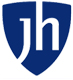 Kahan, et al.: Health Behavior Change in Populations          Chapter 4: Key Stakeholders and Organizational Partnerships
Organizational partnerships within the field of population-based prevention, cont’d.	• The emerging models of knowledge translation illustrate both the specific challenges of complex systems and the key role of organizational partnerships:	• In the linear model, knowledge is seen as a product whose use depends on 	effective transmission and packaging. 	• In the relationship model, knowledge is seen to come from multiple sources 	(research, theory, practice, policy), not just from the researcher.	• A systems model builds on linear and relationship thinking and recognizes that 	diffusion and dissemination processes and relationships themselves are shaped, 	embedded, and organized through organizational structures that influence the 	types of interactions that occur among multiple stakeholders with unique 	worldviews, priorities, languages, means of communication, and expectations.
Copyright © 2014 |     Johns Hopkins University Press
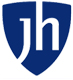 Kahan, et al.: Health Behavior Change in Populations          Chapter 4: Key Stakeholders and Organizational Partnerships
Forms and functions of organizational partnerships	• A community of practice (CoP) is a group of individuals with a common concern or passion that engages in an interactive process for sharing knowledge, planning, and learning; the interaction typically emerges naturally—the true CoP is emergent, self-governing, and dynamic. 	• A network takes a more structured approach to development and support of the interaction. 	• Partnerships represent some arrangement involving two or more organizations that has (1) come together for a common purpose and (2) become semi-autonomous but maintains accountability and feedback loops to its organizations of origin.• A whole network is a group of three or more organizations connected in ways that facilitate achievement of a common goal.• The level of integration is determined by the intensity of the partnership’s process, structure, and purpose: low = networking or cooperation, moderate = coordination, and high = collaboration.
Copyright © 2014 |     Johns Hopkins University Press
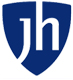 Kahan, et al.: Health Behavior Change in Populations          Chapter 4: Key Stakeholders and Organizational Partnerships
Forms and functions of organizational partnerships, cont’d.	• What works for health behavior change must work in unison with how in an intentional, typically nonlinear process:	• Identify Needs and Opportunities: Defining the problem and understanding the 	determinants of the problem. 		• Scan and Select Intervention Options: Developing criteria for selecting 	intervention options and identifying and evaluating intervention options with 	respect to these criteria (i.e.., effectiveness, plausibility, and practicality)		• Build Capacity for Implementation: Mobilizing and developing necessary skills, 	resources, and conditions for change that include individual capacities, 	organizational capacities, and a supportive environment.	• Implement the Interventions: Tailoring, implementing, and adapting interventions 	and developing organizational routines that support these activities.	• Monitor and Evaluate: Committing to learning and to the obligation to assure 	that the adaptations that deviate from previously tested evidence-based 	interventions made to fit the local circumstances still work.
Copyright © 2014 |     Johns Hopkins University Press
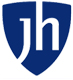 Kahan, et al.: Health Behavior Change in Populations          Chapter 4: Key Stakeholders and Organizational Partnerships
Success factors for organizational partnerships	• Clear, common aims: Developing shared vision, readiness, and sufficient capacity before launching major initiatives is important, and these call upon participatory planning among the partner organizations.• Trust: This essential foundation builds on itself over time with success, often starting with modest, low-risk initiatives. 	• Collaborative leadership: Effective interorganizational partnership requires sustained, engaged, distributed leadership and accountability and a shift in leadership style from “command and control” leading and managing to facilitating and empowering—from delegation to participation.• Sensitivity to power issues: Effective collaboration requires careful negotiation of expectations and ground rules for decision making.• Membership structures: Shared understanding about what the collaboration involves and formalized rules, roles, and structures enable participation and strengthen relationships.
Copyright © 2014 |     Johns Hopkins University Press
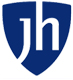 Kahan, et al.: Health Behavior Change in Populations          Chapter 4: Key Stakeholders and Organizational Partnerships
Success factors for organizational partnerships, cont’d.	• Action learning: Effective collaborations continuously improve through feedback loops and reflective, shared learning.• Realistic expectations: The mere presence of organizational partnerships cannot be causally linked to changes in health improvements they seek to attain, and partnerships sometimes produce dysfunctional behavior in the planning and implementation process, such as ignoring evidence-based interventions in favor of home-grown interventions without evidence or evaluation.• Understanding of a change process: In order to support population behavior change, members must understand and embrace a collective problem-solving process that allows for enhancing evidence-informed practice in one or more topic areas of interest.• Examples of successful programs formed by partnerships that linked action and science: “Fighting Back” Community Substance Abuse Coalitions, Prevention Research Centers (PRCs), and the Canadian Heart Health Initiative (CHHI).
Copyright © 2014 |     Johns Hopkins University Press
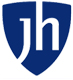 Kahan, et al.: Health Behavior Change in Populations          Chapter 4: Key Stakeholders and Organizational Partnerships
Promising future directions for organizational partnerships	1. Develop a robust action learning agenda for organizational partnerships that support population health behavior change. 2. Conceptual models for organizational partnerships specific to population health behavior change need to be strengthened.3. Ensure a systemic approach to change that spans research, policy, and practice institutions.
Copyright © 2014 |     Johns Hopkins University Press
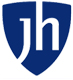 Kahan, et al.: Health Behavior Change in Populations
Chapter 5: Program Planning for Health Behavior Change Interventions
Learning Objectives
• Appreciate the importance of program planning as a prerequisite for implementing health behavior change interventions.• Recognize the ethics involved in health interventions and be familiar with the ethics framework for public health action described in this chapter.• Understand the importance of planning models to guide the program planning process.• Describe the PRECEDE-PROCEED planning model, which is covered in some depth in this chapter.• Describe the phases and steps of program planning to guide the approach to health behavior change interventions.
Copyright © 2014 |     Johns Hopkins University Press
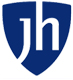 Kahan, et al.: Health Behavior Change in Populations                                       Chapter 5: Program Planning
Program planning as a prerequisite for implementing health behavior change interventions• Becoming comfortable with the inevitability of encountering something unexpected helps program planners respond thoughtfully to such surprises.• Although a central tenet of health promotion planning is that behavior change requires the voluntary participation of the intended audience, whether an individual, a group, or a population, no problem has only one solution; one-size-fits-all interventions seldom work for populations any more than for individuals.• “Grab-bag” syndrome is selecting nonstrategic intervention approaches because they are compatible with the program planner’s previous experience, preferred approaches, or skill set, whereas to be successful, health promotion planning must respect the importance of context and must also represent an active collaboration between the program and the participants. • Planning must be a systematic process of inquiry that respects and engages key stakeholders from the very beginning and recognizes that individuals and communities deserve better than programs based on “an illusion of knowledge.”
Copyright © 2014 |     Johns Hopkins University Press
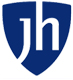 Kahan, et al.: Health Behavior Change in Populations                                       Chapter 5: Program Planning
Program planning as a prerequisite for implementing health behavior change interventions, cont’d.• The positive deviance approach is an asset-based, problem-solving, and community-driven approach that enables the community to discover successful behaviors and strategies and develop a plan of action to promote their adoption by all concerned using “somersault questions” that “turn circular logic on its head by looking at an issue the other way around.”• The determinants associated with a health behavior problem or its effects may be biological or behavioral; they may be found in the proximal physical and social environment or located more distally, such as social policies and access to health care. Not all determinants are causal. Key determinants (or critical factors) may cause the problem; influence the recognition of the problem; or predispose, enable, or reinforce the problem or proximal determinants.
Copyright © 2014 |     Johns Hopkins University Press
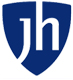 Kahan, et al.: Health Behavior Change in Populations                                       Chapter 5: Program Planning
Ethics involved in health interventions and the ethics framework for public health action• “First, do no harm” is a central concept in medicine. • Learning to ask the right questions of the right people may be the most important skill a health-behavior-change professional must learn. We cannot ask or answer questions in isolation; we must involve other people, especially our intended audience. This, together with having the persistence and humility to obtain and be informed by the answers, is essential to informed decision making.• The time to ask—and answer—these questions is during planning:	• What are the public health goals of the proposed program?	• How effective is the program in achieving its stated goals?	• What are the known or potential burdens of the program?	• Can burdens be minimized? Are there alternative approaches?	• Is the program implemented fairly?	• How can the benefits and burdens of a program be fairly balanced?
Copyright © 2014 |     Johns Hopkins University Press
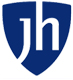 Kahan, et al.: Health Behavior Change in Populations                                       Chapter 5: Program Planning
Importance of planning models to guide the program-planning process• A logic model shows the presumed relationships between causes and effects; a planning model is a procedural model that adds steps in diagnosing or assessing the causes, guiding the information gathering and therefore improving the thinking process.• Using a planning model supports logical decision making (and logic modeling) through making the planner aware of areas of inquiry and systematizing that inquiry.• Key elements to guide decision making:	• Approaching the problem in a rational and systematic fashion	• Acquiring sufficient evidence on all alternatives	• Relying on experience, intuition, and judgment• Combining elements of different models is effective and should include: (1) engaging partners in planning and program implementation, (2) using original data and prior evidence to guide program development and decision making, (3) employing an ecological approach and social-behavioral theories to analyze the varied sources and levels of influence on the problem and to develop a comprehensive intervention strategy, (4) identifying and mobilizing preexisting resources and building community capacity; and (5) using evaluation and assessment to improve program delivery and outcomes.
Copyright © 2014 |     Johns Hopkins University Press
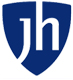 Kahan, et al.: Health Behavior Change in Populations                                       Chapter 5: Program Planning
PRECEDE-PROCEED planning model• PRECEDE-PROCEED: Predisposing, Reinforcing, and Enabling Constructs in Educational/Environmental Diagnosis-Policy, Regulatory, and Organizational Constructs in Educational and Environmental Development.• The first four phases of the model precede intervention development and delivery to ensure that the program is appropriate to the needs of those who will receive it:	Phase 1: Social assessment and situation analysis	Phase 2: Epidemiological assessment	Phase 3: Educational and ecological assessment of predisposing, reinforcing, and 	enabling factors	Phase 4: Administrative and policy assessment and administrative alignment• The remaining four phases (PROCEED) should be viewed as a cyclical process in which evaluation feeds back continuously into adaptations of the ongoing program:	Phase 5: Implementation	Phase 6: Process evaluation	Phases 7–8: Outcome and impact evaluation
Copyright © 2014 |     Johns Hopkins University Press
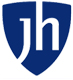 Kahan, et al.: Health Behavior Change in Populations                                       Chapter 5: Program Planning
PRECEDE-PROCEED planning model, cont’d.• Thoughtful planning guided by PRECEDE-PROCEED begins with the end in mind. • Formative evaluation is the quantitative assessment of needs during the planning phases establishes baselines and objectives against which progress can be assessed in the later (“summative”) evaluation.• If the goals, the objectives, and the logic model rationale underlying program development decision-making are not explicit, the utility of subsequent process and outcomes evaluation is compromised.• Each program component should exist for a well informed and clearly articulated reason and be specifically described, acceptable, actionable, and measurable.
Copyright © 2014 |     Johns Hopkins University Press
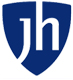 Kahan, et al.: Health Behavior Change in Populations                                       Chapter 5: Program Planning
Steps of program planning• Careful, thoughtful planning can produce useful plans and should be done in three phases: preplanning, planning, and plan revision, within which several steps need to be completed. These steps are presented as consecutive steps; however, in practice, planners may move in and out of the phases and steps as decisions are reviewed and revised. • Preplanning phase: Foundation for the program plan is laid, usually in 10 steps:	Step 1: Get Organized—Building the Initial Planning Team	Step 2: Identify and Recruit Partners	Step 3: Create a Shared Vision	Step 4: Assess and Develop Program-Planning Team Capacity	Step 5: Define the Problem Using Primary and Secondary Data	Step 6: Analyze and Understand the Problem Including Predisposing, Enabling, and 	Reinforcing factors	Step 7: Prioritize the Focus and the Audience	Step 8: Identify the Evidence Base for Possible Intervention Strategies (Programs and 	Policies)	Step 9: Consider Resources and Capacity	Step 10: Select Strategies
Copyright © 2014 |     Johns Hopkins University Press
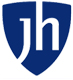 Kahan, et al.: Health Behavior Change in Populations                                       Chapter 5: Program Planning
Steps of program planning, cont’d.• Planning phase: Answering important questions, usually in 10 steps:	Step 1: Define Goals 		Step 2: Prepare SMART Objectives	Step 3: Develop Action Steps and Performance Measures for Each Objective	Step 4: Determine Evaluation Strategy	Step 5: Develop the Implementation Timeline (e.g., Gantt Chart) 	Step 6: Define the Program Team and Partner Roles and Responsibilities 		Step 7: Assure the Team Members’ Competence to Fulfill Assigned Roles	Step 8: Develop and Test the Program Materials 		Step 9: Develop Process-Monitoring and Quality Improvement (QI) Strategies	Step 10: Integrate the Program Planning Components• SMART: Specific, Measurable, Achievable, Relevant, and Time-bound: 	Specific: Do your objectives identify a single, concrete, and unambiguous outcome?	Measurable: Can you objectively measure (i.e., is it quantifiable) whether you are 	meeting the objectives?	Achievable: Are the objectives you set realistically attainable?	Relevant: Are the objectives you set specifically related to the goal(s)?	Time-bound: By when should this objective be achieved?
Copyright © 2014 |     Johns Hopkins University Press
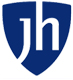 Kahan, et al.: Health Behavior Change in Populations                                       Chapter 5: Program Planning
Steps of program planning, cont’d.• Revising phase: Review and refine the program plan to ensure its success, usually in 4 steps:	Step 1: Review the Draft Plan with Key Stakeholders 		Step 2: Integrate Feedback to Improve the Plan 		Step 3: Make the Plan Accessible to Promote Ongoing Feedback 		Step 4: Develop a Mechanism for Receiving and Responding to Information during 	Implementation and Inform all Implementers of This Process • Using a logic model during program planning provides key benefits. Logic models:		• integrate planning, implementation, and evaluation.	• prevent mismatches between activities and effects.	• leverage the power of partnerships.	• enhance accountability by keeping stakeholders focused on outcomes.	• help planners to set priorities for allocating resources.	• reveal data needs and provide a framework for interpreting results.	• enhance learning by integrating research findings and practice wisdom.	• define a shared language and shared vision for community change.
Copyright © 2014 |     Johns Hopkins University Press
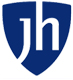 Kahan, et al.: Health Behavior Change in Populations
Chapter 6: Behavior Change at the Intrapersonal Level
Learning Objectives
• Define important terms in the study of behavior change at the intrapersonal level of influence.• Review and explain major theories of health behavior change at the intrapersonal level of influence.• Describe the importance of understanding antecedents and consequences of behavior change at an individual level.• Describe how to implement health behavior change interventions with greater specificity and sensitivity for individuals, toward the ultimate goal of improving effectiveness of interventions at the population level.
Copyright © 2014 |     Johns Hopkins University Press
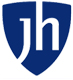 Kahan, et al.: Health Behavior Change in Populations                Chapter 6: Behavior Change at the Intrapersonal Level
Important terms in the study of behavior change at the intrapersonal level of influence• The Health Belief Model (HBM) was one of the first models developed to explain why individuals engage (or do not engage) in health-related behavior. • Perceived susceptibility refers to an individual’s belief about how likely it is that she will experience a health condition. • Perceived severity refers to the beliefs a person holds about how serious a given disease or condition is and how it would impact his life. • The combination of perceived susceptibility with perceived severity is perceived threat. • Perceived benefits and barriers to taking action describe the individual’s evaluation of the impact of taking action on a perceived threat.• Self-efficacy, a person’s sense of control or agency, influences how much effort she will put forth in the process of behavior change and how long she will persist in the face of barriers.
Copyright © 2014 |     Johns Hopkins University Press
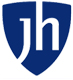 Kahan, et al.: Health Behavior Change in Populations                Chapter 6: Behavior Change at the Intrapersonal Level
Major theories of health behavior change• The Transtheoretical Model (TTM), including the Stages of Change (SOC) concept, identifies 10 processes that individuals can use as they engaged in behavior change: consciousness raising, dramatic relief, environmental reevaluation, social liberation, self-reevaluation, stimulus control, helping relationships, counterconditioning, reinforcement management, and self-liberation.• SOC includes 5 stages through which individuals cycle through in a nonlinear fashion:	• Precontemplation: Individual has no intention to change behavior in the near 	future, often considered as within the next 6 months.	• Contemplation: Individual is aware of a problem and is considering making a 	change sometime soon (within the next 6 months).	• Preparation: Individual intends to take action in the next month and may be doing 	small things to set up their environment to make change easier.	• Action: Individual is actively modifying their behavior, experiences, or environment 	in order to change. 	• Maintenance: Individual continues to act and make efforts to prevent relapse.
Copyright © 2014 |     Johns Hopkins University Press
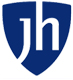 Kahan, et al.: Health Behavior Change in Populations                Chapter 6: Behavior Change at the Intrapersonal Level
Major theories of health behavior change, cont’d.• Within the context of the SOC model, the concept of readiness helps explain how individuals move through the series of stages while working toward behavior change.• When applied to behavior change programs, the SOC has been used to modify treatment to meet individual needs. This type of treatment tailoring, based on the individual’s stage, has shown some improved treatment outcomes.• Providers are not restricted to working only with individuals who are “ready” to change, but have the opportunity to consider changing their message or type of support based on the individuals’ needs. The practice of motivational interviewing (MI) captures this dynamic interaction between patient and provider.
Copyright © 2014 |     Johns Hopkins University Press
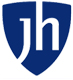 Kahan, et al.: Health Behavior Change in Populations                Chapter 6: Behavior Change at the Intrapersonal Level
Major theories of health behavior change, cont’d.• Originating from the Theory of Reasoned Action, the Theory of Planned Behavior (TPB) explains people’s behavior in specific contexts.• Central to the TPB are the concepts of behavioral intention and perceived behavioral control.• The TPB incorporates the concepts of attitude and norms with perceived behavioral control as determinants of an individual’s intention to perform a behavior.
Copyright © 2014 |     Johns Hopkins University Press
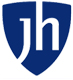 Kahan, et al.: Health Behavior Change in Populations                Chapter 6: Behavior Change at the Intrapersonal Level
Major theories of health behavior change, cont’d.• Originating from Social Learning Theory, Social Cognitive Theory (SCT), describes how individual factors interact with environmental factors to influence behavior.• Expectancies refer to a person’s opinions about how his behavior is likely to influence outcomes.• A person with high self-efficacy and expectancies is thought to be more likely to engage in behavior change, particularly when the incentives (defined as the value of a particular object or outcome to an individual) are high.
Copyright © 2014 |     Johns Hopkins University Press
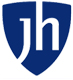 Kahan, et al.: Health Behavior Change in Populations                Chapter 6: Behavior Change at the Intrapersonal Level
Major theories of health behavior change, cont’d.• Inherent in the concept of behavior change theories are the concepts of how people learn and how behavior results from learned associations between external stimuli in the environment (an object, another person, etc.) and internal stimuli (thoughts or feelings).• Classical conditioning describes how humans develop behavioral responses to stimuli that are not naturally occurring.• Operant conditioning can be thought of as learning that occurs as the result of rewards or punishments.• Reinforcement describes the process of increasing or decreasing a specified behavior by using a system of consequences.• Using positive reinforcement, a system of rewards can be implemented to encourage new desirable behaviors.• Negative reinforcement increases or maintains a behavior through removal of an aversive stimulus.
Copyright © 2014 |     Johns Hopkins University Press
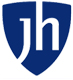 Kahan, et al.: Health Behavior Change in Populations                Chapter 6: Behavior Change at the Intrapersonal Level
Importance of understanding antecedents and consequences of behavior change at an individual level• The classic model of intervention for behavior change is the antecedent-behavior-consequence (A-B-C) model.• Antecedents precede a specified behavior and serve as triggers for that behavior:• The consequence that follows a behavior serves as a reinforcer, which increases or maintains the behavior that it follows.• In contrast to reinforcement, which increases behaviors, punishment is the presentation of an aversive stimulus, which decreases or terminates the behavior it follows.• Surveillance and monitoring of antecedents is necessary to identify accurately the behavioral triggers within individuals or subgroups.
Copyright © 2014 |     Johns Hopkins University Press
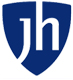 Kahan, et al.: Health Behavior Change in Populations                Chapter 6: Behavior Change at the Intrapersonal Level
Implement health behavior change interventions with greater specificity and sensitivity for individuals• Owing to individual differences, no intervention applied to a population will have a uniform effect across the population.• Designing and implementing health behavior change interventions with greater specificity and sensitivity for individuals, subgroups, and communities leads to improved effectiveness of intervention at the population level.• A particular contribution of basic behavioral and social science research is identification of variations in behavioral mechanisms and processes among individuals, subgroups, communities, and populations that provide researchers and policymakers with insight regarding intervention applicability and appropriateness.• Ultimately, the most successful health behavior change programs will be developed at the intersection of individual factors and population application.
Copyright © 2014 |     Johns Hopkins University Press
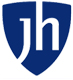 Kahan, et al.: Health Behavior Change in Populations
Chapter 7: Behavior Change at the Interpersonal Level: 
Social Networks
Learning Objectives
• Discuss theories of social influence and support.• Describe social network function and structure terminology.• Design a tool to collect social network data.• Apply social network principles to the design of behavior change interventions.
Copyright © 2014 |     Johns Hopkins University Press
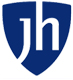 Kahan, et al.: Health Behavior Change in Populations                                        Chapter 7: Social Networks
Theories of social influence and support• The opinions, thoughts, behaviors, advice, and support of those around us—including peers, family members, friends, coworkers, sex partners, health professionals, and others—influence our behavior and, ultimately, our health.• Social network members influence each other’s behaviors through observing others (modeling); by access to information, material resources, and emotional support; and by social norms.• Social Learning Theory (SLT): Individuals learn not only from their own experiences, but also by observing and imitating others’ actions and behaviors (and the rewards and repercussions of those actions). • Social Cognitive Theory (SCT): Evolved from SLT and posits that observing and imitating alone are not sufficient; the conscious adoption of a new behavior generally requires a measure of self-efficacy, the belief that one can successfully engage in the behavior. • Ultimately, the most successful health behavior change programs will be developed at the intersection of individual factors and population application.
Copyright © 2014 |     Johns Hopkins University Press
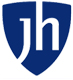 Kahan, et al.: Health Behavior Change in Populations                                        Chapter 7: Social Networks
Theories of social influence and support, cont’d.• Behavioral capability is the knowledge and skills necessary to perform a given behavior (i.e., one must know what to do and how to do it). • Goals, expectations (anticipated outcomes of a given behavior), and reinforcements (positive or negative responses to a given behavior that may affect whether it will be repeated) also affect the likelihood of behavior change. • Reciprocal determinism describes a dynamic interaction between the individual and the environment in which they continually influence each other—adjustments in the environment cause changes in the individual and their behaviors, and the adoption of new behaviors can cause changes in the environment and the individual.• An individual’s attitudes and behaviors are influenced by reference groups, which are clusters of people that serve as reference points for behaviors and attitudes.
Copyright © 2014 |     Johns Hopkins University Press
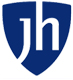 Kahan, et al.: Health Behavior Change in Populations                                        Chapter 7: Social Networks
Theories of social influence and support, cont’d.• Social Comparison Theory refined the concept of reference groups such that individuals not only look at the behaviors of others as a guide, they also compare their own behaviors to those of others, such that an individual’s behavior is based on comparisons made with others, including the reference groups.• The Diffusion of Innovations Theory (DIT) describes how new behaviors, ideas, programs, and innovations diffuse through social systems. Within a social system, some individuals (innovators, or opinion leaders) are the first to adopt a new behavior, and their adoption has a strong influence on others adopting the behavior.• Social capital is a phenomenon that links individuals together through their collective action and enables them to access resources through processes of trust, cooperation, bonding, and the formation and perpetuation of social norms. Bonding social capital is the relationship between people who share similarities such as belonging to the same organization, family, or neighborhood and reinforces the group’s social identity. Bridging social capital is established between individuals or organizations that are not similar but have shared associations.
Copyright © 2014 |     Johns Hopkins University Press
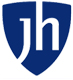 Kahan, et al.: Health Behavior Change in Populations                                        Chapter 7: Social Networks
Social network function and structure terminology• A social network can be defined as a set of individuals who are connected by relationships. • Social networks are often discussed in terms of structure (Who is in the social network? What types of relationships exist?) and function (What do the people in the social network do?).• Egocentric networks are usually conceptualized as one individual who is the focal individual (or ego), along with his social ties. In contrast, sociometric networks tend to link many individuals, or nodes, and may be considered bonded groups.• Social network structure refers to who is in the network and what relationships exist among members. Components include network size (i.e., number of network members), direction of the relationship (unidirectional or bidirectional), multiplexity (i.e., the number of relationships between the ego and a network member, which is measured by the number of network members named in two or more functional or relational network domains), density (i.e., the proportion of individuals within a network who are linked to each other divided by the number of possible links), and centrality (i.e., individuals within a network with the highest numbers of direct and indirect ties).
Copyright © 2014 |     Johns Hopkins University Press
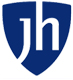 Kahan, et al.: Health Behavior Change in Populations                                        Chapter 7: Social Networks
Social network function and structure terminology, cont’d.• Social network members may provide one another social support (intangible or tangible resources offered by one person to another), which is highly associated with health outcomes. Perceived support is an individual’s perception of support he could potentially receive from social network members if needed. Enacted (or actual) support refers to support that has actually been provided by social network members.• Conflictive compared to supportive qualities of ties have been found to have greater associations with stability and duration of relationships as well as health outcomes. Conflict among network members may lead to network instability and dissolution of these relationships (e.g., “breakups”). • Another way that social networks influence behavior is through the creation and enforcement of norms. Collective norms are those established by the group or social system (i.e., social norms). Perceived norms are the norms as an individual perceives them. Descriptive norms have to do with our perception of the behaviors practiced by other people in the social environment. Injunctive norms relate to our perceptions of the behaviors, attitudes, and beliefs that are considered appropriate or acceptable in the social group.
Copyright © 2014 |     Johns Hopkins University Press
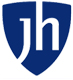 Kahan, et al.: Health Behavior Change in Populations                                        Chapter 7: Social Networks
Collecting social network data• In order to understand how social networks influence health behavior as well as to identify who may be influential network members, information on individuals’ social networks must be collected.• A social network inventory can identify supportive and problematic network members, and this information in turn can inform behavior change efforts:	1. Who have you gotten advice from or talked to about something personal in the 	past 6 months? (emotional support)	2. Who could you go to if you needed a loan of $1,000? (financial support)	3. Who on this list do you not get along with or frequently argue with? (interpersonal 	conflict)	4. Who have you had sex with in the past 3 months? (sex network)• The total size of the network, or range, is calculated as the number of people listed.
Copyright © 2014 |     Johns Hopkins University Press
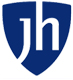 Kahan, et al.: Health Behavior Change in Populations                                        Chapter 7: Social Networks
Applying social network principles to the design of behavior change interventions• One key question for health professionals is how to utilize existing online networks and develop new online networks to promote positive health. Another public health challenge is to address networks that may promote deleterious health behaviors, such as smoking, drug abuse, and harmful sexual behaviors.• Social network interventions for health behavior capitalize on naturally occurring social influence processes and can also reach hidden populations and be sustained through changing social norms.• One type of social-network-oriented intervention focuses on changing individuals’ perceptions of their referent group norms rather than altering social norms of existing groups.• The goal of peer-based interventions is to use social networks as a way to disseminate information and resources about health promotion and disease prevention. Two types are the popular opinion leader model and peer educator model.
Copyright © 2014 |     Johns Hopkins University Press
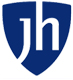 Kahan, et al.: Health Behavior Change in Populations
Chapter 8: Behavior Change at the Environmental Level
Learning Objectives
• Describe the benefits of intervening at the level of the environment to change individual-level health behaviors.• Understand the characteristics and key elements of the geographic and nongeographic social environment as it pertains to health behaviors.• Describe the important types of interventions conducted to date at the environmental level to modify food-related health behaviors, physical-activity-related health behaviors, and microfinance interventions related to HIV/AIDS prevention.• Evaluate the strength of the evidence to date for environmental interventions for behavior change in key health areas (tobacco, diet, drug use, and sexual risk-taking).
Copyright © 2014 |     Johns Hopkins University Press
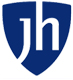 Kahan, et al.: Health Behavior Change in Populations               Chapter 8: Behavior Change at the Environmental Level
Benefits of intervening at the level of the environment to change individual-level health behaviors• The ecological model allows for an integrative approach, which considers how multiple factors at the environmental level affect health and, conversely, how specific environmental factors might apply to various conditions.• Environmental interventions often deliver considerable “bang for the buck,” in that negative environments tend to drive multiple unhealthful behaviors. Thus, even modest interventions at the environmental level may address related problems. • Environmental change may lead to uptake of community-level efforts to create resources such as community gardens or playgrounds as well as create the social capital needed to organize and collectively address other problems and goals.
Copyright © 2014 |     Johns Hopkins University Press
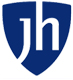 Kahan, et al.: Health Behavior Change in Populations               Chapter 8: Behavior Change at the Environmental Level
Characteristics and key elements of the geographic and nongeographic social environment as it pertains to health behaviors• The geographic environment not only comprises both the residential space of individuals and the location of their home within their neighborhood, city, and region, but also their so-called activity space (where they work, go to school, shop, and spend leisure time), as well as their travel routes to and from these nonresidential activity spaces.• The social environment extends beyond this geographic environment to include culture and communication; nongeographic environmental influences can include laws or policies that are applied to groups or situations, rather than communities or geographic areas.• Interventions with change agents in a social group are often based on individually targeted interventions, but, given their influential roles in the target population, the rest of the group (as the theory goes) changes not through direct intervention effects but because of changes in the norms and expectations of the members of their social environment.
Copyright © 2014 |     Johns Hopkins University Press
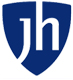 Kahan, et al.: Health Behavior Change in Populations               Chapter 8: Behavior Change at the Environmental Level
Characteristics and key elements of the geographic and nongeographic social environment as it pertains to health behaviors, cont’d.• Individual-level interventions target factors that are within the control of the individual, whereas structural interventions are those that target factors external to the control of the individual. • Health behaviors versus health lifestyles: Lifestyles are collectively shared behaviors that are developed in response to the social, cultural and economic environment and are collective, rather than individual, phenomena.• The compositional environment of a neighborhood or group is simply the aggregate description of individual characteristics, such as the proportion of persons in a census tract having a college education. The contextual environment created by these individual-level characteristics might be a neighborhood that is regarded as well-educated and thought to have a certain collective culture.• Social capital is a concept based on individual actions, such as voting or community involvement, which, when combined in social groups or geographic areas, create an area-level contextual resource that offers benefits to all.
Copyright © 2014 |     Johns Hopkins University Press
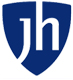 Kahan, et al.: Health Behavior Change in Populations               Chapter 8: Behavior Change at the Environmental Level
Characteristics and key elements of the geographic and nongeographic social environment as it pertains to health behaviors, cont’d.• The macrolevel of the social environment includes such influences as health care delivery systems, public policy and government, and large-scale social forces such as the media. • An intermediate, or mesolevel of influence would include factors in the more local environment that influence behaviors of individuals and groups, such as the community, workplace, or school. • In addition to these shared spheres of influence, each individual also functions within, and is influenced by, a microenvironment, which is made up of the person’s social network, including family and peers.
Copyright © 2014 |     Johns Hopkins University Press
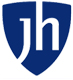 Kahan, et al.: Health Behavior Change in Populations               Chapter 8: Behavior Change at the Environmental Level
Important interventions conducted to date at the environmental level on food and nutrition• Much research has focused on downstream, or individual-level behavioral interventions, which show positive impact on dietary behaviors, such as reducing fat intake and increasing fruit and vegetable intake among populations with high disease risk, but not among healthy populations. • The social environment influences what, how, when, and how much we eat. • Structural interventions that address food availability or information in place at the point of food choice or purchase have shown success in influencing food choices (e.g., Shape Up Somerville: Eat Smart, Play Hard; Wellness Works; and Black Churches United for Better Health Project).
Copyright © 2014 |     Johns Hopkins University Press
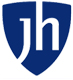 Kahan, et al.: Health Behavior Change in Populations               Chapter 8: Behavior Change at the Environmental Level
Important interventions conducted to date at the environmental level on physical activity• The built environment is the part of the physical environment that has been modified by humans and includes transportation systems, land use, public resources (e.g., parks), zoning regulations, and buildings (i.e., schools, homes, workplaces). • Perceived neighborhood safety, social support, and social capital are aspects of the social environment that impact engagement in physical activity. • Structural interventions that have increased levels of activity use informational approaches (e.g., point-of-decision prompts to use stairs instead of elevators, community-wide campaigns) and behavioral and social approaches (e.g., school-based physical education, social support interventions) and include the Robert Wood Johnson Foundation’s Active Living by Design, the Center for Disease Control and Prevention’s Active Community Environments Initiative, Walk with Us, High Point Walking for Health, and the Ozark Heart Health Coalition.
Copyright © 2014 |     Johns Hopkins University Press
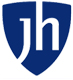 Kahan, et al.: Health Behavior Change in Populations               Chapter 8: Behavior Change at the Environmental Level
Important interventions conducted to date at the environmental level on microfinance• In most societies, there are government and charity programs aimed solely at ameliorating the effects of poverty by offering material or financial aid, but programs relevant to behavior change are those that tie assistance to specific behaviors. • Although these programs may appear to be at the individual level, they typically are designed to change economic dynamics at the group level, within families, collective groups of recipients, or social and economically dependent networks, such as villages and also serve to change behavioral norms. • Microcredit interventions typically offer very small loans to impoverished groups who would otherwise lack the collateral to borrow from banks or conventional loan sources. • Microfinance, described as “credit plus,” is often coupled with other strategies to improve people’s financial well-being, including insurance, savings programs, and business training.• Conditional cash transfers (CCTs) provide direct payments rather than loans; receipt of the payments is tied to behaviors or achievements.
Copyright © 2014 |     Johns Hopkins University Press
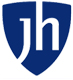 Kahan, et al.: Health Behavior Change in Populations               Chapter 8: Behavior Change at the Environmental Level
Evidence for environmental interventions for behavior change in key health areas• Much of the evidence to date for the impact of the environment on behaviors is cross-sectional and observational.• Choice of level of intervention may be guided by how prevalent a condition is, whether it is concentrated or diffuse in a population, and whether there are disparities in impact. If the goal is to influence a large number, structural interventions are appropriate.• A “review of reviews” found that community- and population-level interventions could be effective across a range of behaviors.• Ongoing work by the Centers for Disease Control and Prevention’s Community Preventive Services Task Force also reviews evidence for prevention interventions on a range of health issues and compiles these into the Guide to Community Preventive Services.• Focusing only on personal health behaviors of individuals may be less effective than focusing on other-directed behaviors (e.g., maximum impact at the population level might be possible if focus is put on changing the decisions and behaviors of key stakeholders, whose decisions influence the health of others).
Copyright © 2014 |     Johns Hopkins University Press
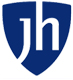 Kahan, et al.: Health Behavior Change in Populations
Chapter 9: Evaluating Behavior Change Programs
Learning Objectives
• Appreciate the importance of program evaluation as a core component of health behavior change interventions.• Describe the four types of program evaluation.• Provide several examples of program evaluations, including evaluations of smoking prevention and hand-washing interventions described in the chapter.
Copyright © 2014 |     Johns Hopkins University Press
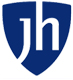 Kahan, et al.: Health Behavior Change in Populations                    Chapter 9: Evaluating Behavior Change Programs
Importance of program evaluation in health behavior change interventions• Program evaluation is a field of study designed to answer whether an intervention had the desired impact or whether a program is on the right track and what might be done to improve it.• Key questions involved in designing an evaluation for a behavior change program:	1. How is the intervention expected to achieve the desired outcome?	2. Who is the target population for the intervention?	3. Does the evaluation focus on those enrolled in a particular program, or all 	persons who fall within the definition of the target population?	4. What study design will be used to evaluate impact?	5. What are the measures of program success?	6. What are the available data for answering these questions?• Program evaluation takes four forms, each with a separate purpose: formative, process, summative, and cost-effectiveness evaluations.• Practitioners of public health are coming to expect and demand evidence-based programming; evaluation yields evidence with which to design interventions and evaluate their effectiveness.
Copyright © 2014 |     Johns Hopkins University Press
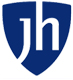 Kahan, et al.: Health Behavior Change in Populations                    Chapter 9: Evaluating Behavior Change Programs
Importance of program evaluation in health behavior change interventions, cont’d.• Whether an evaluation should focus on those enrolled in a particular program (program-based evaluation) or all persons who fall within the definition of the target population (population-based evaluation)depends on the objective of the program • Strong programs tend to draw on one or more theories of change, either implicitly or explicitly, such as the Health Belief Model, the Social Learning Theory (modeling), the Theory of Reasoned Action, the Diffusion of Innovations Theory, and the Extended Parallel Process Model (fear management). • Fundamental to any evaluation is an understanding of the sequence of pathways (a.k.a., conceptual framework, logic model, program theory, and program impact pathway [PIP]) that link the intervention to the ultimate outcome.
Copyright © 2014 |     Johns Hopkins University Press
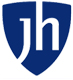 Kahan, et al.: Health Behavior Change in Populations                    Chapter 9: Evaluating Behavior Change Programs
Importance of program evaluation in health behavior change interventions, cont’d.• The most effective behavioral interventions often work at multiple levels. The social-ecological model shows that individuals are far more likely to work toward changing behavior if their social/physical environments encourage and facilitate it. • Structural intervention is implementation or changes in laws, policies, physical structures, social or organizational structures, or standard operating procedures to bring about environmental or societal change, independent of individual volition. • Environmental interventions aim to change behavior by facilitating or inhibiting behaviors through changes in the surroundings. • Organizational intervention relates to policies that facilitate the adoption of health behaviors.• Interpersonal interventions attempt to reach clusters who can then reinforce specific behaviors.• Intrapersonal interventions generally involve health education and counseling provided to one individual at a time.
Copyright © 2014 |     Johns Hopkins University Press
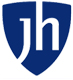 Kahan, et al.: Health Behavior Change in Populations                    Chapter 9: Evaluating Behavior Change Programs
Importance of program evaluation in health behavior change interventions, cont’d.• The gold standard for measuring impact is the experimental design, used widely in clinical research to evaluate the effectiveness of a given drug or treatment regime.• The randomized control trial design offers the strongest possible means of controlling potential confounders (such as selection bias, testing effect bias, maturation bias, and history bias, etc.), but it has been criticized for having a low generalizability to the larger population.• Nonexperimental designs control only some of the potential sources of bias but are nonetheless widely used (e.g., a pre-test–post-test design with no control group), under the philosophy that some evaluation is better than none. • Quasi-experimental designs have greater generalizability and control for some but not all potential sources of bias; they are uses when it is not possible to randomize subjects into treatment and control groups.• Observational studies (post-test only among the experimental population) can apply sophisticated analytic techniques (e.g., propensity scoring, structural equations) to tease out causal inferences.
Copyright © 2014 |     Johns Hopkins University Press
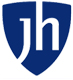 Kahan, et al.: Health Behavior Change in Populations                    Chapter 9: Evaluating Behavior Change Programs
Importance of program evaluation in health behavior change interventions, cont’d.• Although the causal chain between the behavioral outcome and the ultimate outcome may be well known, program evaluation often focuses on the behavioral outcome (measured by self-report) rather than on the long-term outcome that is biological in nature (measured by some type of biomarker) because:	• self-report data are often less expensive, time-consuming, and intrusive to collect; 	• factors other than the intervention may influence the biological outcome; and	• the effect of the intervention may not manifest itself within the evaluation 	period. • Observation reduces the bias inherent in self-report but may introduce other biases (such as the Hawthorne effect, whereby participants perform better than under normal conditions precisely because they realize they are being observed).
Copyright © 2014 |     Johns Hopkins University Press
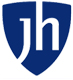 Kahan, et al.: Health Behavior Change in Populations                    Chapter 9: Evaluating Behavior Change Programs
Types of program evaluation• Formative evaluation is used to obtain information that will be useful in designing the intervention to be as effective as possible. It involves primary data collection and/or secondary analysis about the target population to gather the following information:	• the epidemiology of the disease or health condition	• the persons most affected	• the drivers of unhealthful behaviors	• the barriers to change	• the persons considered to be most credible as sources of information on the topic	channels through which the population receives information	• any related matters• Formative research can include both qualitative research (which is particularly useful in understanding the mind-set of the target population, including their values, attitudes, beliefs, aspirations, and fears that strongly affect behavior) and quantitative research, especially where quantifying baseline levels is important.
Copyright © 2014 |     Johns Hopkins University Press
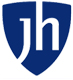 Kahan, et al.: Health Behavior Change in Populations                    Chapter 9: Evaluating Behavior Change Programs
Types of program evaluation, cont’d.• Process evaluation is used to assess how well the intervention is being implemented (fidelity to design) and includes:	• Dose delivered: assessment of the volume of activity or intended units of the 	program delivered by the implementers.	• Reach: extent to which the intervention reaches the target population.	• Level of exposure: extent to which the target audience has been exposed to the 	intervention (e.g., number of channels on which they saw or heard a message on the 	intended topic, often labeled dose) and their reaction (positive or negative) to the 	intervention.	• Recruitment: procedures used to approach and attract participants at individual or 	organizational levels; sociodemographic characteristics of participants in program 	activities.	• Context: aspects of the environment that may influence the implementation or study 	of the intervention, such as spillover from the treatment to the control area.
Copyright © 2014 |     Johns Hopkins University Press
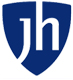 Kahan, et al.: Health Behavior Change in Populations                    Chapter 9: Evaluating Behavior Change Programs
Types of program evaluation, cont’d.• Summative evaluation measures whether change occurred as a result of the intervention and includes increases in knowledge, risk-perception, or self-efficacy; changes in attitudes and stated intentions; and (most importantly) changes in behavior.• Although an intervention would ideally be evaluated in terms of its long-term effect on health status (i.e., mortality or morbidity), this is rarely possible for interventions that last only a few months or years. Instead, evaluators measure changes in psychocognitive factors, such as knowledge and attitudes, as initial effects and self-reported, or observed, behavior as an intermediate effect. • Summative evaluation generally attempts either to establish causality or (with weaker designs) to tease out causal inferences.• Outcome evaluation refers to assessing changes in a given outcome without necessarily attributing it to an intervention. Impact evaluation is for a rigorous study design capable of demonstrating cause and effect, not just plausible attribution.
Copyright © 2014 |     Johns Hopkins University Press
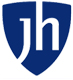 Kahan, et al.: Health Behavior Change in Populations                    Chapter 9: Evaluating Behavior Change Programs
Types of program evaluation, cont’d.• Cost-effectiveness evaluation is a specialized form of impact assessment and extends beyond measuring the extent to which change occurred to quantify the cost per unit of change.• It requires both careful tracking of the costs of the intervention and numerous assumptions on the part of the evaluator. • Despite its complexities, cost-effectiveness evaluation answers the question that decision-makers most often want to know, “What is the `bang for the buck’?”
Copyright © 2014 |     Johns Hopkins University Press
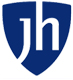 Kahan, et al.: Health Behavior Change in Populations                    Chapter 9: Evaluating Behavior Change Programs
Examples of program evaluations• To illustrate how formative, process, and summative evaluation apply to behavior change interventions, two health behavior change campaigns in different institutional settings that reflect the social ecological perspective that change at the individual level is strongly influenced by the individual’s environment (friends and family, community, and society) are reducing smoking among adolescents through a school-based program andincreasing hand hygiene among clinicians to prevent infection in a hospital setting. • The Acadiana Coalition of Teens against Tobacco (ACTT) program in Louisiana used all three types of evaluation and had two components: 1) a school-based media campaign that targeted adolescent smoking. Because of higher levels of current smoking among whites than blacks, messages with encouragement to quit were directed primarily toward whites, whereas prevention messages were directed to both ethnic groups. 2) an activities program that targeted youth as they progressed through high school including models of diseased mouths and lung tar infusion, roulette-style question and answer games with prizes, and interaction with pig lung tissue that had been exposed to the equivalent of 10 years of tobacco use. Social Cognitive Theory and social marketing principles guided the campaign.
Copyright © 2014 |     Johns Hopkins University Press
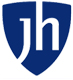 Kahan, et al.: Health Behavior Change in Populations                    Chapter 9: Evaluating Behavior Change Programs
Examples of program evaluations, cont’d.• Hand hygiene is the single-most effective method of preventing the spread of health-care-associated infections, but, despite the established benefits, health care workers tend to have suboptimal hand-hygiene practices.• Recent data suggest that a multifaceted intervention, including the use of feedback, education, the introduction of alcohol-based hand wash, and visual reminders, may increase adherence to hand-hygiene recommendations. • “Assess then revise, assess then revise” was a process evaluation used to improve the ultimate effectiveness of the intervention.• The gold standard for testing an intervention is the experimental design, which would be the most rigorous type of summative evaluation.• The dearth of published information on formative evaluation of hand-hygiene interventions underscores the need for those designing such interventions to develop a clearer understanding of why hand-hygiene behavior is not more prevalent in medical care delivery settings.
Copyright © 2014 |     Johns Hopkins University Press
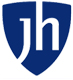 Kahan, et al.: Health Behavior Change in Populations
Part II
State of the Science and Roles for Key Stakeholders
This section applies Part I theory to practice in dealing with behavior change related to specific public health issues. This focus on the health behaviors implicated in the downstream health problems they cause—that is, heart disease, cancer, injury, and so on—is one of the components that make the book most relevant for future prevention practitioners. Arranged roughly in descending order of the magnitude of the public health burdens the behaviors present, the chapters treat key determinants and conceptual frameworks for behavior change for the specific health topics; current evidence-based interventions and best practices of planning and combining them into programs; considerations for program implementation, evaluation, and translation; roles for key stakeholders; and a roadmap for the future.
Copyright © 2014 |     Johns Hopkins University Press
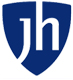 Kahan, et al.: Health Behavior Change in Populations
Chapter 10: Tobacco and Behavior Change
Learning Objectives
• Describe the magnitude, economic burden, demographic correlates, and trends of tobacco use in the United States.• Detail determinants of tobacco use and classify them within levels in the social ecological model.• Understand disparities in tobacco use patterns by diverse population segments in national and local populations.• Characterize evidence-based interventions and their impact on reducing or preventing tobacco use.• Describe CDC “Best Practices” and recommendations for comprehensive tobacco control interventions.• Detail the successes of California’s Tobacco Control Program as a model for other states and countries.• Identify roles for key stakeholders in a comprehensive tobacco control program in countries such as the United States.
Copyright © 2014 |     Johns Hopkins University Press
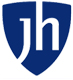 Kahan, et al.: Health Behavior Change in Populations                          Chapter 10: Tobacco and Behavior Change
Magnitude, economic burden, demographic correlates, and trends of tobacco use in the United States• Widespread recognition of tobacco use as a health hazard is considered one of the 10 greatest public health achievements in the 20th century.• Tobacco use is the leading cause of preventable death, disease, and disability in the United States, killing twice as many Americans as alcohol use, homicide, illicit substance abuse, and suicide combined, a total of 443,000 people annually. • In addition, 50,000 nonsmokers--disproportionately children--die each year from exposure to environmental tobacco smoke (ETS). • An additional 8.6 million Americans have a serious illness caused by smoking.• In total, more than 5 million years of life are lost yearly because of tobacco use. • An additional growing body of evidence implicates tobacco residuals in carpeting, furniture, and other indoor objects as a long-lasting source of illness from third-hand smoke.
Copyright © 2014 |     Johns Hopkins University Press
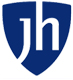 Kahan, et al.: Health Behavior Change in Populations                          Chapter 10: Tobacco and Behavior Change
Magnitude, economic burden, demographic correlates, and trends of tobacco use in the United States, cont’d.• Tobacco use affects all major organ systems, with the most adverse consequences occurring in the pulmonary and cardiovascular systems.• In the United States, smoking is responsible for an average of 150,000 deaths from cancer—including almost 130,000 lung cancer deaths—as well as more than 125,000 deaths from heart disease and almost 100,000 from chronic lung disease. • Besides cigarettes, pipe and cigar smoking increases risks of lip, oral, and lung cancers, whereas the use of smokeless tobacco is a major cause of oral cancers (e.g., cheek, gums, and lips).
Copyright © 2014 |     Johns Hopkins University Press
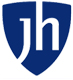 Kahan, et al.: Health Behavior Change in Populations                          Chapter 10: Tobacco and Behavior Change
Magnitude, economic burden, demographic correlates, and trends of tobacco use in the United States, cont’d.• In the United States, tobacco use is responsible annually for $96 billion in medical expenditures and an additional $97 billion in lost economic opportunities such as loss of productivity in the workforce. • The economic impact of ETS includes $5 billion in direct medical costs and another $5 billion in indirect losses, such as those for disability and lost wages. • Although global estimates of economic impact are incomplete, the net effect disproportionately burdens the poor, especially in impoverished countries.
Copyright © 2014 |     Johns Hopkins University Press
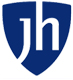 Kahan, et al.: Health Behavior Change in Populations                          Chapter 10: Tobacco and Behavior Change
Magnitude, economic burden, demographic correlates, and trends of tobacco use in the United States, cont’d.• Understanding temporal patterns in tobacco use across populations is important for planning, implementing, and evaluating tobacco control interventions and policies.• In 2011, 19.0% of Americans age 18 and older were current smokers, numbering approximately 43.8 million residents. This is in sharp contrast to the peak rate of U.S. smoking prevalence, which was approximately 40% in 1965, showing a reduction of almost 50%.• The earlier rates were much higher for men. Their decline in prevalence has been greater than that for women, whose smoking rates continued to rise for some time after 1965.• These trends contributed to significant differences between statistics for men and women regarding decreases over time in cases of, and deaths from, heart disease and cancers. Women’s later declines in smoking rates are now beginning to show the time-lagged reductions in related cancers.• Despite the sharp decline in smoking rates, the rate of decrease in the United States has stalled since 2005.
Copyright © 2014 |     Johns Hopkins University Press
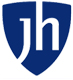 Kahan, et al.: Health Behavior Change in Populations                          Chapter 10: Tobacco and Behavior Change
Magnitude, economic burden, demographic correlates, and trends of tobacco use in the United States, cont’d.• There are substantial variations in use of tobacco among various subgroups in the United States. • Approximately 20% of American adults smoke: smoking levels were lowest for individuals age 65 and older and did not vary significantly in the same year across ages 18 to 24, 25 to 44, and 45 to 64. • Nearly 90% of smokers start during adolescence, making youth (individuals younger than age 18) a primary target group for industry promotion and for public health prevention.• The National Youth Tobacco Survey found that almost 24% of high school students and more than 8% of middle school students reported current use of tobacco. Despite overall declines from 2000 to 2009, neither of these groups demonstrated significant reductions between 2006 and 2009.
Copyright © 2014 |     Johns Hopkins University Press
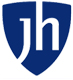 Kahan, et al.: Health Behavior Change in Populations                          Chapter 10: Tobacco and Behavior Change
Magnitude, economic burden, demographic correlates, and trends of tobacco use in the United States, cont’d.• In addition to differences by gender and age, there are differences in smoking rates for regions and ethnic groups. Western states have the lowest prevalence, and the South has the highest. Like national trends, rates of smoking did not decline in any of the four major regions—Northeast, Midwest, South, or West—from 2005 to 2009.• Differences in smoking prevalence in the United States follow socioeconomic gradients, usually measured by educational attainment and level of income. Smoking prevalence is inversely correlated with education. • Although the income disparity is not as dramatic as that for educational gradations, almost one third of individuals living below the federal poverty level smoked in 2011, while approximately one in five living at or above this threshold was a current smoker.• Variations between racial and ethnic minority populations: Native Americans and Alaskan Natives had the highest prevalence rate (23.3%) of adults reporting a single race or ethnicity, whereas Asian Americans had the lowest (12.0%). However, individuals reporting multiple races had the overall highest prevalence rate at almost 30%.
Copyright © 2014 |     Johns Hopkins University Press
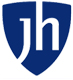 Kahan, et al.: Health Behavior Change in Populations                          Chapter 10: Tobacco and Behavior Change
Key determinants of tobacco use• The ecological model posits a multilevel framework to understand complex and dynamic factors that influence smoking and other health behaviors. Tobacco use is determined by myriad factors, including individual, interpersonal, community, organizational, and structural components. In addition, these determinants often occur in a multidimensional sociocultural context, influenced by social norms and expectations, cultural values, and economic considerations.• Individual-level determinants: pleasurable biologic effects of nicotine, genetic profile, personality traits, demographic characteristics, cues, situational factors in the individual’s immediate environment (because of reciprocal determinism).• Interpersonal determinants: social networks (ironically, the recent denormalization of smoking, which accounts for much of the reduction of smoking at large, has actually pushed some smokers to the fringes of mainstream social environments; among these marginalized groups, the density and strength of ties actually reinforce smoking among these individuals).
Copyright © 2014 |     Johns Hopkins University Press
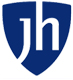 Kahan, et al.: Health Behavior Change in Populations                          Chapter 10: Tobacco and Behavior Change
Key determinants of tobacco use, cont’d.• Community-level determinants: extensions of interpersonal factors. Commonalities in smoking behavior have been attributed to processes of socialization or selection. • Organizational- and institutional-level determinants: in this case, especially the tobacco industry whose role in spreading the epidemic of tobacco-related disease and death, positions the smoker as the host, with cigarettes and other tobacco products serving as the agents of disease and death, and the tobacco industry as the vector.• Structural and policy-level determinants: public policy (or lack thereof) facilitates modeling.
Copyright © 2014 |     Johns Hopkins University Press
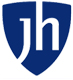 Kahan, et al.: Health Behavior Change in Populations                          Chapter 10: Tobacco and Behavior Change
Disparities in tobacco use patterns by diverse population segments in national and local populations• Despite dramatic disparities within and between U.S. minority groups encompassing race and ethnicity, sexual orientation, socioeconomic status, and others, there is incomplete understanding of the causes of population differences in exposure and susceptibility to and consequences of tobacco use and related diseases.• In addition to methods and patterns of use, such as consumption of certain products and their use in specific environments, the values, meanings, and beliefs ascribed to tobacco play important (and understudied) roles in the existence of health disparities.• Tobacco control stands to lose much of the momentum that has been gained if it fails to examine the role and context of tobacco use among diverse populations, particularly among the most vulnerable and disadvantaged.
Copyright © 2014 |     Johns Hopkins University Press
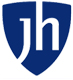 Kahan, et al.: Health Behavior Change in Populations                          Chapter 10: Tobacco and Behavior Change
Evidence-based interventions and their impact on reducing or preventing tobacco use• Interventional components aim to reduce both the supply of and the demand for tobacco products, although researchers surmise that reducing demand is more effective. • Three major milestones in tobacco control: the Surgeon General’s Report on Reducing Tobacco Use in 2000, the CDC’s report on Best Practices for Comprehensive Tobacco Control Programs, and the California Tobacco Control Program (CTCP).• To accelerate these efforts nationwide, the CDC generated a repository of evidence-based practices to enable states to create, implement, and evaluate comprehensive tobacco control programs.• Multilevel interventions address many of the factors influencing both individual- and population-level tobacco use in a simultaneous and mutually reinforcing fashion. Evidence demonstrates that the success of comprehensive tobacco programs depends on the synergistic and dynamic interplay of the intervention strategies.
Copyright © 2014 |     Johns Hopkins University Press
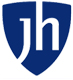 Kahan, et al.: Health Behavior Change in Populations                          Chapter 10: Tobacco and Behavior Change
CDC “Best Practices” and recommendations for comprehensive tobacco control interventions• Initially predating the 2000 Surgeon General’s Report, the CDC created an integrated programmatic structure to reduce tobacco use across the United States.• The initial recommendations (in 1999) and an updated set of recommendations (in 2014) critically examined and defined the most effective population-based approaches within nine core, overarching components and later consolidated them into five components:	• Statewide and community-level interventions work in parallel to address each 	state’s unique sociodemographic and historical milieu.	• Health communication interventions facilitate targeted messages, using diverse 	vehicles of dissemination, to reduce tobacco use and create a supportive climate for 	intervention efforts.	• Cessation interventions include clinical advisement, pharmacotherapy, and 	intensive counseling, which are often provided through state quit lines.	• To ensure the implementation, progress, and ultimate effectiveness and reach of 	public funding for tobacco control, states and communities must provide ongoing 	monitoring, surveillance, and evaluation.	• Because comprehensive tobacco control programs require substantial coordination 	of financial and human resources, maximizing administration and management 	capacity is imperative.
Copyright © 2014 |     Johns Hopkins University Press
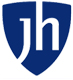 Kahan, et al.: Health Behavior Change in Populations                          Chapter 10: Tobacco and Behavior Change
CDC “Best Practices” and recommendations for comprehensive tobacco control interventions, cont’d.• In addition to the Best Practice recommendations, CDC’s Office on Smoking and Health funded a systematic review of the scientific and program evaluation literature to lay out the range of evidence for effective community- and environmental-level prevention strategies.• The Community Guide addresses the following four overarching goals of comprehensive tobacco control:	1. To prevent initiation among youth and young adults;	2. To promote quitting among adults and youth;	3. To eliminate exposure to secondhand smoke; and	4. To identify and eliminate tobacco-related disparities among population groups
Copyright © 2014 |     Johns Hopkins University Press
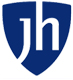 Kahan, et al.: Health Behavior Change in Populations                          Chapter 10: Tobacco and Behavior Change
California’s Tobacco Control Program as a model for other states and countries• The California Tobacco Control Program (CTCP) is arguably the most successful state-level tobacco use prevention and control program both in the United States and worldwide.• The theoretical basis of the CTCP is the concept of social norm change, which aims to denormalize tobacco use and influence current and future users by creating a social and institutional environment in which tobacco use is less acceptable and desirable and where the promotion of and access to tobacco products are curtailed.• The specific activities stemming from this core programmatic premise include: 1) reducing secondhand smoke; 2) countering pro-tobacco influences by discrediting tobacco industry advertising methods and claims; 3) reducing the availability of tobacco, including tobacco vending machines in youth-accessible places; and 4) providing cessation services.• An evaluation of the CTCP’s effects among males estimated that the program resulted in more than 700,000 person-years of life saved and averted more than 150,000 person-years of treatment.
Copyright © 2014 |     Johns Hopkins University Press
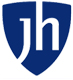 Kahan, et al.: Health Behavior Change in Populations                          Chapter 10: Tobacco and Behavior Change
Roles for key stakeholders in a comprehensive tobacco control program in countries such as the United States• To sustain and improve upon tobacco control efforts, reducing the high burden attributable to tobacco use will require multidimensional, multilevel, and multisectoral efforts: 	• The multiple dimensions of tobacco control call for strategic use of communications; 	advocacy and framing of policy initiatives; program planning, administration, 	monitoring, and evaluation; and countering tobacco promotion initiatives. 	• In the context of an ecological model, the multiple levels apply to each of these 	dimensions: global, national, state or region, local-community, organizational, family, 	and individual. 	• The sectors relevant to tobacco control include commitments from within and 	outside the health sector, such as law enforcement to restrain sales to minors and to 	interdict smuggling of cigarettes, the educational sector for school policies, the media 	sector for mass communications, and so forth. • The diverse stakeholders within each of these dimensions, sectors, and levels require compelling reasons or justifications for actions.
Copyright © 2014 |     Johns Hopkins University Press
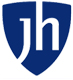 Kahan, et al.: Health Behavior Change in Populations                          Chapter 10: Tobacco and Behavior Change
Roles for key stakeholders in a comprehensive tobacco control program in countries such as the United States, cont’d.• Providers and Health Care Systems: Because the consequences of tobacco use are burdensome to individual providers and care delivery systems, the health care infrastructure would benefit itself and its consumers by training personnel and providing supplementary resources to enable smokers to quit as rapidly as possible.• Researchers: More emphasis should be placed on the role of newer research orientations, such as community-based participatory research, to identify novel or understudied determinants and contexts of use, to enhance surveillance systems to include alternative and culturally specific forms of tobacco, and to generate community-oriented intervention strategies that originate from and are most relevant to the populations locally affected by use.• Legislative and Regulatory Bodies: The legislative initiatives with the highest percentage of success were local initiatives, not state or federal efforts. The tobacco industry could counter legislation in Congress and in state legislatures because it could exert powerful lobbying and financial influence at those levels. It could not, however, put out the hundreds of “brush fires” ignited in local communities with smoke-free initiatives for workplaces, restaurants, and other public places.
Copyright © 2014 |     Johns Hopkins University Press
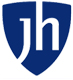 Kahan, et al.: Health Behavior Change in Populations                          Chapter 10: Tobacco and Behavior Change
Roles for key stakeholders in a comprehensive tobacco control program in countries such as the United States, cont’d.• Public Health Agencies and Organizations: Ensure that tobacco control remains a key concern at the federal level, fund and generate research that supports local efforts, enhance surveillance for key indicators of tobacco use, and disseminate information to both the research and the lay community. • Funding Agencies: These resources are needed not only for tobacco research, but to build capacity in community-based organizations, schools, and other venues charged with protecting the health and well-being of large segments of the population.• Workplaces and Employers: Protecting the health of individuals who frequent any workplace should be a high priority for employers, both ethically and financially.
Copyright © 2014 |     Johns Hopkins University Press
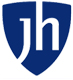 Kahan, et al.: Health Behavior Change in Populations
Chapter 11: Alcohol and Behavior Change
Learning Objectives
• Understand the differences in utilization and relevance between individual-directed approaches and environmental or public policy approaches to the reduction of alcohol problems.• Define limitations in utilizing educational strategies alone to reduce alcohol problems and understand how such approaches can be utilized within environmental or policy approaches to prevention of alcohol problems.• Recognize which policy approaches have shown the strongest evidence of potential effectiveness in reducing alcohol problems at the population level.• Identify the major stakeholders in any public health approach to prevention of alcohol problems and identify the natural conflicts of interest as well as the possible points of collaboration existing among and between these stakeholders.• Define the “prevention paradox” and understand why this concept is important in understanding policy efforts to reduce alcohol problems at the population level.
Copyright © 2014 |     Johns Hopkins University Press
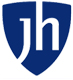 Kahan, et al.: Health Behavior Change in Populations                           Chapter 11: Alcohol and Behavior Change
Differences in utilization and relevance between individual-directed approaches and environmental or public policy approaches to the reduction of alcohol problems• An ecological approach to alcohol abuse, as to the other health behaviors discussed in this textbook, is an effective means to reduce health and social problems at the population level.• Evidence-based interventions include environmental-based approaches, which seek to alter the physical, social, economic, and geographical or physical environment to reduce alcohol-involved social and health problems, and individual approaches that focus on the individual’s drinking pattern, including addiction or dependency, with the specific goal to alter harmful patterns. These are not mutually exclusive approaches and are often pursued jointly.• Counter-advertising involves disseminating information about a product, its effects, and the industry that promotes it, in order to decrease its appeal and use.
Copyright © 2014 |     Johns Hopkins University Press
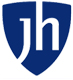 Kahan, et al.: Health Behavior Change in Populations                           Chapter 11: Alcohol and Behavior Change
Differences in utilization and relevance between individual-directed approaches and environmental or public policy approaches to the reduction of alcohol problems, cont’d.• Individual strategies are central to screening for alcohol misuse and for the treatment of alcoholism and consumption that is seen as a threat to the health or social well-being of individuals, families, and the community.• Evidence-based interventions include environmental-based approaches, which seek to alter the physical, social, economic, and geographical or physical environment to reduce alcohol-involved social and health problems, and individual approaches that focus on the individual’s drinking pattern, including addiction or dependency, with the specific goal to alter harmful patterns. These are not mutually exclusive approaches and are often pursued jointly.
Copyright © 2014 |     Johns Hopkins University Press
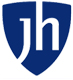 Kahan, et al.: Health Behavior Change in Populations                           Chapter 11: Alcohol and Behavior Change
Limitations of individual educational strategies to reduce alcohol problems and how such approaches can be utilized within environmental or policy approaches to prevent alcohol problems• The rationale for targeting communities, as opposed to individuals, is compelling. First, alcohol problems often occur largely within community or neighborhood contexts, and the prevention strategies available to communities are extensive.• Many of the social and health effects associated with alcohol are born collectively at the community level, producing victims other than just the person or persons abusing alcohol, for example in motor vehicle crashes and acts of violence.• To the extent that individuals cannot, or will not, restrict their alcohol intake within safe boundaries, community-level restraints, controls, and penalties to deter or buffer the individual’s potential to do harm to others is a justified community undertaking.
Copyright © 2014 |     Johns Hopkins University Press
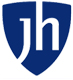 Kahan, et al.: Health Behavior Change in Populations                           Chapter 11: Alcohol and Behavior Change
Recognize which policy approaches have shown the strongest evidence of potential effectiveness in reducing alcohol problems at the population level• The Task Force on Community Preventive Services recommends “the use of multicomponent interventions with community mobilization on the basis of strong evidence of their effectiveness in reducing alcohol-impaired driving. • Effective programs included most or all of the following: sobriety checkpoints; responsible beverage service training; efforts to limit access to alcohol, particularly among youth; public education campaigns; and media advocacy efforts to gain the support of policymakers and the public.
Copyright © 2014 |     Johns Hopkins University Press
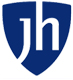 Kahan, et al.: Health Behavior Change in Populations                           Chapter 11: Alcohol and Behavior Change
Recognize which policy approaches have shown the strongest evidence of potential effectiveness in reducing alcohol problems at the population level, cont’d.• The Economic Availability of Alcohol: As a legal product, demand for alcohol is inversely related to its retail price (i.e., as price increases, demand declines, and vice versa), called elasticity. A substantial body of literature has examined the links between alcohol taxes (and prices) and road traffic accidents and found that states that had increased their alcohol taxes between 1960 and 1975 experienced lower-than-average increases in road traffic fatalities. • The Physical (Retail) Availability of Alcohol: When retail alcohol is cheap, convenient, and easily accessible, people drink more, and the rates of alcohol problems are higher. Aspects of retail availability such as privatization, hours and days of alcohol sales, and outlet density have been associated with changes in alcohol sales to underage youth, shifts in beverage choice to more readily accessible alcoholic beverage types, and drinking behavior.	• Underage Drinking Laws: Underage drinking and minor in possession (MIP) laws are 	the formal rules, regulations, and laws concerning purchase, possession, and use of 	alcohol by persons under a specific age, uniformly age 21 in the United States.
Copyright © 2014 |     Johns Hopkins University Press
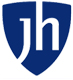 Kahan, et al.: Health Behavior Change in Populations                           Chapter 11: Alcohol and Behavior Change
Recognize which policy approaches have shown the strongest evidence of potential effectiveness in reducing alcohol problems at the population level, cont’d.	• Concentration of Outlets Licensed to Sell or Serve Alcohol: Restricting the number of 	places where alcohol can be sold or served has been widely used as a policy to 	reduce consumption and, therefore, alcohol-related problems. 	• Legal Hours and Days of Week for Selling or Serving: Restricting the days and times 	of alcohol sale reduces opportunities for purchasing alcohol (and thus its availability).	• State Retail Monopolies for Off-Premise Alcohol Sales: Retail alcohol monopolies 	are a public policy means to reduce drinking.	• Service Regulation and Training in Bars, Restaurants, Pubs, and Clubs: The primary 	policy approach to preventing overserving alcohol in on-premise licensed 	establishments has been a combination of policies on training and establishment 	serving practices and local regulatory enforcement of them.	• The Minimum Age to Sell Alcohol: The minimum age of alcohol sellers, which is set 	in some countries, could affect the extent to which underage sales occur; that is, 	younger persons may find themselves less able to detect underage buyers and may 	be more willing to sell to underage buyers.
Copyright © 2014 |     Johns Hopkins University Press
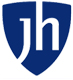 Kahan, et al.: Health Behavior Change in Populations                           Chapter 11: Alcohol and Behavior Change
Recognize which policy approaches have shown the strongest evidence of potential effectiveness in reducing alcohol problems at the population level, cont’d.• Underage Social Access to Alcohol: Social availability is a significant means for underage youth to obtain alcohol through friends, at parties, or from strangers. 	• Youth Curfews: Curfews establish a time when children and young people below 	certain ages must be home.	• Social Host Liability: Under social host liability, adults who provide alcohol to a 	minor or serve intoxicated adults in social settings can be sued through civil action for 	damages or injury caused by that minor or intoxicated adult.	• Third-Party Provision of Alcohol to Youth: Strategies addressing shoulder taps are 	promising ways to reduce third-party sources of alcohol for minors, but such 	strategies have not been seriously tested in replicated controlled studies. 	• Party Patrols: Party patrols use law enforcement officers to (1) enforce laws 	prohibiting adult provision of alcohol to minors and prohibiting underage drinking at 	private parties and (2) disrupt one of the highest-risk settings for alcohol availability 	and misuse (i.e., private drinking parties) by conducting weekend patrols of areas 	known to be regular drinking locations.	• Keg Registration: Without keg tagging, there is no way to trace who purchased the 	keg, so that that person can be held accountable for breaking the law.
Copyright © 2014 |     Johns Hopkins University Press
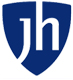 Kahan, et al.: Health Behavior Change in Populations                           Chapter 11: Alcohol and Behavior Change
Recognize which policy approaches have shown the strongest evidence of potential effectiveness in reducing alcohol problems at the population level, cont’d.• Preventing Alcohol-Involved Motor Vehicle Crashes: While regular enforcement and punishment of drinking and driving have substantially reduced the prevalence and level of alcohol-involved traffic crashes in the United States, alcohol remains a major contributor to injuries and death on the roadway.	• Zero Tolerance Laws: Zero-tolerance laws set lower BAC limits for underage drivers 	and/or create the risk that an underage youth who has been found to be drinking will 	lose his driver’s license, even if he was not driving.	• Administrative License Revocation: Laws permitting the withdrawal of driving 	privileges without court action have been adopted by a majority of states to prevent 	traffic crashes caused by unsafe driving practices, including driving with a BAC over 	the legal limit, and have been associated with declines in nighttime fatal crashes in 	some studies.	• Automobile Ignition Interlock Devices: Automobile ignition interlocks are devices 	that prevent drivers from starting their cars if their BAC is above a preset limit.• Restrictions on Alcohol Advertising and Promotions: the research evidence is mixed concerning the potential effects on consumption of policies to restrict advertising and promotion of alcohol, perhaps in part because these studies have been conducted at the country level and because of the lack of precision in measurement.
Copyright © 2014 |     Johns Hopkins University Press
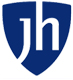 Kahan, et al.: Health Behavior Change in Populations                           Chapter 11: Alcohol and Behavior Change
Identify the major stakeholders in any public health approach to prevention of alcohol problems and identify the natural conflicts of interest as well as the possible points of collaboration existing among and between these stakeholders• The Alcohol Industry: Options for the alcohol industry as participants in public policy are handicapped by the large consumption of alcohol by a relatively few customers and by the fact that almost any policy designed to reduce alcohol problems is likely to result in lower potential sales and profits. The segment of the alcohol industry that appears to have the greatest potential for positive participation in public policy (at the local level) is local alcohol retailers.• The Public Health and Safety Community: Policy or environmental strategies are often controversial and thus politically difficult to implement; they often do not provide the level of immediate public attention or evidence of success or even satisfaction and personal reward to program staff. Community-action projects that make specific use of public policy are intended to address the total community system and require local leadership in designing, implementing, and supporting effective policies.
Copyright © 2014 |     Johns Hopkins University Press
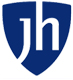 Kahan, et al.: Health Behavior Change in Populations                           Chapter 11: Alcohol and Behavior Change
Identify the major stakeholders in any public health approach to prevention of alcohol problems and identify the natural conflicts of interest as well as the possible points of collaboration existing among and between these stakeholders, cont’d.• Public Policymakers: Policymakers are confronted with supporting potential regulations or restrictions on alcohol that are opposed by the alcohol industry but supported by the public health and safety community. The challenge for policymakers is to become more informed about the actual cost to government and the community of alcohol abuse and to evaluate the potential cost savings of reducing alcohol problems, cost savings that can result from effective public policy.• The evidence of policy effects, based upon the research cited, has a reasonable level of generalizability (what has been shown to be effective in one state or community has a strong potential to have a similar effect elsewhere).
Copyright © 2014 |     Johns Hopkins University Press
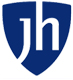 Kahan, et al.: Health Behavior Change in Populations                           Chapter 11: Alcohol and Behavior Change
How the “prevention paradox” is important in understanding policy efforts to reduce alcohol problems at the population level• Any public health approach to alcohol-involved problems faces the “prevention paradox”: although alcohol-dependent or alcoholic individuals have the greatest individual risk for alcohol problems, the greatest contribution to total acute alcohol problems in the population arises from persons who are heavy drinkers (but not necessarily dependent drinkers) as well as moderate and light drinkers.• This occurs because nondependent drinkers are a much larger part of the population than alcoholics, even if their individual risk is lower. Their risk drinking can be reduced by effective public policy. • A much wider public health perspective is essential in approaching alcohol problems on a population level, and policy priorities cannot be based upon treatment or health screening or public education alone.
Copyright © 2014 |     Johns Hopkins University Press
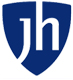 Kahan, et al.: Health Behavior Change in Populations
Chapter 12: Substance Abuse and Behavior Change
Learning Objectives
• Describe for the United States the prevalence of illicit substance use by individuals age 12 and older.• Characterize the economic cost of illicit drug use for the United States.• Identify at least one individual-level, one interpersonal-level, and one community-level factor that affects the risk for using or not using an illicit drug.• Identify at least three different medications that can be used to treat a substance use disorder.• Identify an environmental-level intervention that can decrease the risk of people engaging in substance abuse.
Copyright © 2014 |     Johns Hopkins University Press
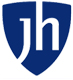 Kahan, et al.: Health Behavior Change in Populations                   Chapter 12: Substance Abuse and Behavior Change
Prevalence of illicit substance use by individuals age 12 and older• Most people exposed to a substance do not develop some form of problematic use. A potential approach to defining problematic use is to say the person demonstrating pathological use of a substance has lost control of choice, what can be called dysregulation of choice.• The most recent survey results (2011) report that 22.5 million adolescents and adults (age 12 and older, 8.7%) had used an illicit drug in the previous month, 15.9 million (6.2% of the population age 12 and older) had engaged in heavy drinking (defined as binge drinking on at least 5 days out of the past 30, with a binge defined as five or more drinks on an occasion of drinking), and 68.2 million were tobacco users (26.5% of the population age 12 and older).• While cannabis continued to be the most common illicit drug used in the past month, the second most commonly used illicit drug was psychotherapeutics (e.g., misuse of prescription opioids)—something that has clearly become a substantial problem in the United States.• Licit drugs (alcohol, tobacco) have much higher rates of use than do illicit drugs.
Copyright © 2014 |     Johns Hopkins University Press
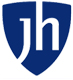 Kahan, et al.: Health Behavior Change in Populations                   Chapter 12: Substance Abuse and Behavior Change
Economic cost of illicit drug use for the United States• The magnitude of the public health burden of substance abuse disorders can be considered several different ways, including the impact on crime, lost employment, secondary acute and chronic physical effects, and social disruption.• in 2002, the cost associated with drug abuse (not including alcohol and tobacco use) was $180.9 billion, an increase from $107.6 billion in 1992. The majority of this cost was related to lost productivity (71.2%), followed by health care (8.7%) and other costs (20.1%). • The rate of increase for substance-abuse-related health care costs generally was lower than that for overall health care cost increases between 1992 and 2002 (but it totaled nearly $16 billion in 2002). • Other costs included dollars devoted to the criminal justice system and crime victim and social welfare system costs.• While rates of use and the economic impact of such use can be quantified in various reports, surveys, and studies, substance abuse affects the individual, the family, and the community in ways that may not be fully captured by various dollar amounts.
Copyright © 2014 |     Johns Hopkins University Press
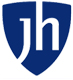 Kahan, et al.: Health Behavior Change in Populations                   Chapter 12: Substance Abuse and Behavior Change
Individual-level, interpersonal-level, and community-level factors that affects the risk for using or not using an illicit drug• No single factor explains why a person uses a substance or why a person who tries a substance develops problematic use.• Individual-level factors that may contribute to problematic use of a substance include genetics, demographic characteristics, the affective reaction, physical dependence, associated disorders, and behavioral factors.• Interpersonal factors play a more prominent role in the initiation (or the prevention of initiation) of drug use, which typically occurs during adolescence or young adulthood. However, the role of interpersonal relationships, including peer and family relationships, in ongoing use becomes less prominent than that seen for initiation and early use. The impression that use of a substance is not the social norm is likely to lead to a lower likelihood of use.• A community-level aspect of substance use is access to the substance (or lack thereof).
Copyright © 2014 |     Johns Hopkins University Press
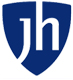 Kahan, et al.: Health Behavior Change in Populations                   Chapter 12: Substance Abuse and Behavior Change
Medications that can be used to treat a substance use disorder• In the United States and some other parts of the world, several approved medications treat individuals who have alcohol, nicotine, and opioid use disorders. There are no approved medications to treat disorders related to the use of amphetamine, cannabis, cocaine, or other substances (although considerable research has been conducted attempting to find a medication to treat cocaine use).• Pharmacologic treatments for alcohol dependence: Acamprosate, disulfiram, and naltrexone (the latter available in both an oral and an injectable, extended-release form).• Pharmacologic treatments for nicotine dependence: Bupropion, various nicotine products (e.g., gum, inhaler, nasal spray, and patch), and varenicline.• Pharmacologic treatments for opioid dependence: Buprenorphine (with and without naloxone), LAAM, methadone, and naltrexone.
Copyright © 2014 |     Johns Hopkins University Press
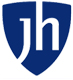 Kahan, et al.: Health Behavior Change in Populations                   Chapter 12: Substance Abuse and Behavior Change
Medications that can be used to treat a substance use disorder, cont’d.• Several other medications are approved for other uses but may also be used in the treatment of disorders related to the use of alcohol (e.g., topiramate, benzodiazepines), nicotine (e.g., nortriptyline), and opioids (e.g., clonidine).• Treatments for a person who has developed problematic use of a substance generally need to be individualized for that specific individual (e.g., designed for the particular type of drug she uses, allowing for physical dependence if present, addressing the particular triggers that can precipitate use, and accounting for other comorbidities that may complicate treatment).• The availability and uptake of these medications was driven, in part, by factors beyond the science demonstrating their efficacy and safety. Use of medications for substance use disorders seems particularly influenced by broader cultural factors.
Copyright © 2014 |     Johns Hopkins University Press
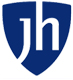 Kahan, et al.: Health Behavior Change in Populations                   Chapter 12: Substance Abuse and Behavior Change
Environmental-level intervention that can decrease the risk of people engaging in substance abuse• Interventions for substance abuse can be broadly conceptualized as those that seek to prevent the initiation of use and those that treat the person who has developed some level of problematic use.• Although reviews and meta-analyses have shown that nonpharmacological (or psychosocial) treatments used for substance use disorders are effective, (1) Are there particular types of treatment that are more effective than others (i.e., is it a general effect that anything is good, or are there particular types of treatment that are better)? and (2) Is more treatment better than less (just because some treatment is good, does that mean that even more would be better)?• Dose of treatment: Efficacy of psychosocial services in opioid dependent patients treated with methadone was dose related; that is, that patients who received more psychosocial services had better outcomes, as measured by treatment retention and rates of opioid-positive urine samples.
Copyright © 2014 |     Johns Hopkins University Press
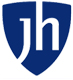 Kahan, et al.: Health Behavior Change in Populations                   Chapter 12: Substance Abuse and Behavior Change
Environmental-level intervention that can decrease the risk of people engaging in substance abuse, cont’d.• Type of treatment: The voucher incentive program is one form of contingency management that has been extensively tested and shown to be particularly useful in the treatment of individuals with substance use disorders. Therapeutic communities (long-term residential settings with a strong emphasis on the use of community to enact long-term change), can also be useful for some patients, although the availability of this form of treatment has become much more limited in recent years.• Despite evidence that nonpharmacological treatments are effective, and that particular behavioral treatments are effective and supported by a clear evidence base, the uptake of evidence-based approaches by substance abuse treatment providers in the community is not as extensive as we might hope.
Copyright © 2014 |     Johns Hopkins University Press
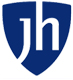 Kahan, et al.: Health Behavior Change in Populations                   Chapter 12: Substance Abuse and Behavior Change
Environmental-level intervention that can decrease the risk of people engaging in substance abuse, cont’d.• School-based interventions: include features such as skill and competence training, they utilize multiple components in such training, and they also provide information from surveys, for example, information showing that perceptions regarding the extent of substance use in a school are not valid.• Policy-based interventions: raise the cost of the drug (either the direct cost [the amount to purchase the drug], or the indirect cost [such as the effort that must be expended to obtain the drug]), or change access to a substance—that is, to make it more costly (or difficult) in some way to get the substance.• Decriminalization refers to the elimination, reduction, or nonenforcement of penalties for the sale, purchase, or possession of illicit drugs.
Copyright © 2014 |     Johns Hopkins University Press
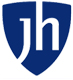 Kahan, et al.: Health Behavior Change in Populations                   Chapter 12: Substance Abuse and Behavior Change
Environmental-level intervention that can decrease the risk of people engaging in substance abuse, cont’d.• A risk associated with reduced stigma is that the use of a drug becomes more acceptable, which in turn may increase rates of experimentation with it. An interesting peculiarity of the present era is that on one hand there has been a substantial social reaction against the use of one smoked legal product, nicotine (in effect, a drive to make smoking tobacco an illegal activity), while there is a concurrent interest in the legalization of another smoked product, cannabis.• Substance abuse is a topic for which essentially everyone is a key stakeholder. Substance abuse disorders affect everyone, either directly (e.g., through self-use or use by a loved one), or indirectly (e.g., through crime, persons driving under the influence, loss of productivity by co-workers). No one is immune from the effects of substance use, and no one can view it as a problem that he has no stake in addressing.
Copyright © 2014 |     Johns Hopkins University Press
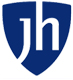 Kahan, et al.: Health Behavior Change in Populations
Chapter 13: Obesity and Eating Behaviors and Behavior Change
Learning Objectives
• Appreciate the complexity of obesity as a unique public health problem that goes beyond simplistic notions of “self-control.”• Define body mass index and describe the relevance for using this concept to measure obesity.• Provide several determinants of obesity risk at multiple levels of influence.• Describe several potential interventions that have evidence for effectiveness in addressing or preventing obesity.
Copyright © 2014 |     Johns Hopkins University Press
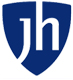 Kahan, et al.: Health Behavior Change in Populations        Chapter 13: Obesity and Eating Behaviors and Behavior Change
Obesity is a unique public health problem that goes beyond simplistic notions of “self-control• Studies suggest that by 2030 nearly every American will be overweight and more than 50% of Americans will be obese. Excess weight has become the norm.• At the core of many people’s beliefs about obesity is personal responsibility (i.e., just eat less and exercise more). Yet, a large and consistent body of knowledge, from nutrition science to social science to psychology to public health, shows that our behaviors are shaped, and often determined, by numerous factors that extend beyond individual control. • The ecological model of health behaviors related to weight gain and obesity: Expecting individuals to change behavior without addressing the environment in which their behavior develops and occurs is rarely productive; likewise, addressing the environment without simultaneously addressing individuals is unproductive.
Copyright © 2014 |     Johns Hopkins University Press
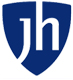 Kahan, et al.: Health Behavior Change in Populations        Chapter 13: Obesity and Eating Behaviors and Behavior Change
Obesity is a unique public health problem that goes beyond simplistic notions of “self-control, cont’d.• Rates of weight gain, after increasing slowly for at least two centuries in the United States, have escalated since the last third of the 20th century at rates previously unheard of, resulting in the tripling in prevalence of adult and childhood overweight and obesity since the 1980s.• Rates of obesity-related chronic diseases—especially diabetes—have also ballooned, resulting in extensive morbidity, mortality, and economic cost to society.• Many people now view weight gain and obesity as a medical problem, rather than simply an aesthetic one, leading to an increase in funding, research, and dissemination of education (to practitioners and the public), which has begun to address some of the drivers and consequences of weight gain.
Copyright © 2014 |     Johns Hopkins University Press
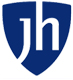 Kahan, et al.: Health Behavior Change in Populations        Chapter 13: Obesity and Eating Behaviors and Behavior Change
Body mass index to measure obesity• The primary indicator for measuring obesity on a population level is body mass index (BMI), which is a measure of weight related to height (calculated by dividing weight in kilograms by height in meters squared).• For adults, a normal BMI is considered to be 18.5–25 kg/m2; overweight (i.e., elevated body weight that potentially indicates a “pre-obesity” state) is defined as a BMI of 25.0–29.9 kg/m2; obesity is indicated by a BMI of 30 kg/m2 or greater; and a BMI of 40 kg/m2 or greater indicates severe obesity.• From 1971 to 2000, obesity rates increased from 5% to 10.4% in children 2–5 years old, from 4% to 15.3% in children 6–11 years old, and from 6.1% to 15.5% among adolescents 12–19 years old. Overweight children are more likely to have obesity as adults
Copyright © 2014 |     Johns Hopkins University Press
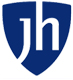 Kahan, et al.: Health Behavior Change in Populations        Chapter 13: Obesity and Eating Behaviors and Behavior Change
Determinants of obesity risk at multiple levels of influence• Each side of the energy balance equation (calorie intake and energy expenditure) is affected by proximal determinants, such as knowledge, behaviors, and genetics, as well as distal determinants, such as sociocultural norms and the food and built environments.• Having a parent with obesity increases the risk of childhood obesity by more than 10%, and the increased risk is likely due to a complex interaction between genetics, epigenetics, reinforced behavioral patterns, the home environment, and familial norms.• Societal stereotypes and stigmas toward people who have obesity are known to diminish self-efficacy and attempts at behavior change.
Copyright © 2014 |     Johns Hopkins University Press
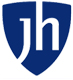 Kahan, et al.: Health Behavior Change in Populations        Chapter 13: Obesity and Eating Behaviors and Behavior Change
Determinants of obesity risk at multiple levels of influence, cont’d.• Individual-Level Factors: Individual characteristics that influence eating behaviors and weight are categorized as genetic and epigenetic factors, psychosocial and lifestyle factors, and dietary factors.	• Behavioral Skills. Behavioral skills are an additional prerequisite for behavior 	change. Once an individual identifies a given target behavior to perform, he must 	have certain skills to accomplish the behavior.	• Perceptions, Beliefs, and Perceived Control. A person’s perceptions, beliefs, and 	perceived control over his eating behaviors and weight are associated with his actual 	eating behavior and successful behavior change.	• Stress. Studies suggest that in response to mild and moderate stress, both animals 	and humans overeat (extreme stress may cause undereating) and show preference 	for high-calorie and highly palatable foods, such as sweet and fatty foods.	• Self-Efficacy. Self-efficacy, or confidence in one’s ability to achieve a target behavior 	in the face of barriers, is also associated with behavior and behavior change.
Copyright © 2014 |     Johns Hopkins University Press
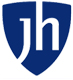 Kahan, et al.: Health Behavior Change in Populations        Chapter 13: Obesity and Eating Behaviors and Behavior Change
Determinants of obesity risk at multiple levels of influence, cont’d.	• Access. Another essential is access to the resources needed to enact the target 	behaviors, such as convenient sources of healthful foods and support options for 	gaining knowledge. 	• Motivation. Having the motivation to perform or change a given health behavior is 	an important, but limited, factor for engaging in healthful behaviors 		• Food Preferences. Preference is most often shaped by taste and liking, especially in 	children and adolescents.		• Habits. Habits are learned, often automatic, behaviors that are commonly triggered 	by environmental and social cues and often have become decoupled from the original 	reason for the behavior.	• Psychological and Emotional Factors. These influences, including self-esteem, body 	image, restrained eating (chronic on-and-off dieting), personality traits, mood, and 	the ability to regulate emotions, affect what and how much we eat—in part because 	what we eat can affect our mood and psychological well-being.	• Situational Factors and Life Events. Life changes and transitions (such as pregnancy 	and new parenthood, menopause, job changes, relationship changes, divorce), 	stressful events (such as physical or sexual abuse), smoking cessation, and others 	often contribute to weight difficulties.
Copyright © 2014 |     Johns Hopkins University Press
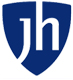 Kahan, et al.: Health Behavior Change in Populations        Chapter 13: Obesity and Eating Behaviors and Behavior Change
Determinants of obesity risk at multiple levels of influence, cont’d.• Dietary Factors: Numerous dietary factors affect eating behaviors, weight, and risk for obesity. In general, there are many limitations to studying the effect of diet on body weight.		• Macronutrients. Many observational studies show that high-fat diets are associated 	with weight gain and low-fat diets cause modest weight loss and improved 	maintenance of weight loss, but some randomized controlled studies show that 	macronutrient composition matters little in terms of weight loss 		• Portion Size. This is a particularly strong determinant of increased intake and weight 	gain. Portion sizes have increased precipitously as obesity rates have increased. 	People eat more when presented with larger portions. 	• Energy Density. This is a measure of the caloric content of foods per unit of weight. 	Modern foods, particularly processed foods, tend to be more calorie-dense than 	traditional foods, such as vegetables and fruits.		• Environmental Cues. Environmental cues strongly shape behaviors and can 	overwhelm innate control mechanisms for regulation of food intake, energy balance, 	and weight.	• Palatability. Particularly in the case of processed foods, palatability can overwhelm 	one’s innate control mechanisms for food intake, especially in susceptible individuals.
Copyright © 2014 |     Johns Hopkins University Press
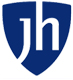 Kahan, et al.: Health Behavior Change in Populations        Chapter 13: Obesity and Eating Behaviors and Behavior Change
Determinants of obesity risk at multiple levels of influence, cont’d.• Familial and Interpersonal Factors: In particular, social and interpersonal factors probably influence eating behavior through shaping our perceptions of eating and consumption norms. 	• Social networks, which include family members, friends, co-workers, and others, 	have a strong influence on behavior. 		• Family and the home environment are the context for food choices, particularly for 	children, and the home environment is where dietary behaviors and patterns are 	learned and practiced. 		• A child born to obese parents has a 10% increased risk of obesity, which is likely 	mediated by a combination of genetic and familial contributions. 	• Food availability and preparation, family dynamics, meal dynamics, parental 	nutrition knowledge, parental modeling, and parental interest in children’s health 	behaviors affect dietary behaviors in children and adolescents. 		• An increase in maternal weekly work hours between 1975 and 1994 is estimated to 	explain up to 35% of the rise in childhood obesity in families of high socioeconomic 	status. 		• Having peer support strongly improves weight loss and maintenance of weight loss, 	as does having family support and support from a spouse.
Copyright © 2014 |     Johns Hopkins University Press
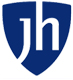 Kahan, et al.: Health Behavior Change in Populations        Chapter 13: Obesity and Eating Behaviors and Behavior Change
Determinants of obesity risk at multiple levels of influence, cont’d.• Structural and Community Factors: Organizational and community settings that may be involved in the development or prevention of obesity include work sites, schools, child care settings, faith-based and social institutions, health care systems, recreational facilities, restaurants and food service establishments, and other community sites, as well as the community at large.	• Policy and Societal Factors: Policies can determine the affordability, appeal, and convenience of foods and food choices; access to health information; and access to facilities that support healthful eating and physical activity.	• Food Access and Availability: affects choices, intake, and weight gain. Where people 	live predicts their dietary patterns and obesity rates, even when adjusted for 	socioeconomic factors.	• Price: frames the context in which decisions are made and is an important 	determinant of eating behavior and obesity.	• Agriculture policies: appear to be an important determinant of eating behavior and 	obesity by affecting access to and prices of foods.	• Advertising: food marketing, in particular, has a strong influence on our food 	preferences, decisions, and consumption.
Copyright © 2014 |     Johns Hopkins University Press
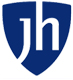 Kahan, et al.: Health Behavior Change in Populations        Chapter 13: Obesity and Eating Behaviors and Behavior Change
Potential interventions that have evidence for effectiveness in addressing or preventing obesity• Neither simplistic admonitions aimed at dieting and exercise nor “one-size-fits-all” approaches are suited to address the complex causes and contributors to weight gain and obesity.• Individual-level interventions are limited in being cost- and effort-intensive (and often cannot take into account the many contextual factors at play when individuals make decisions), several individual interventions are effective for obesity, particularly when accompanied by other measures as part of a multicomponent intervention:	• Nutrition and weight loss counseling	• Goal-setting and stimulus control strategies	• Medications	• Bariatric surgery	• Combining effective strategies• Refinements and adaptations are necessary to be able to scale up and generalize such services to wide or disparate populations at reasonable financial and resource costs.
Copyright © 2014 |     Johns Hopkins University Press
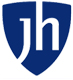 Kahan, et al.: Health Behavior Change in Populations        Chapter 13: Obesity and Eating Behaviors and Behavior Change
Potential interventions that have evidence for effectiveness in addressing or preventing obesity, cont’d.• Community-level interventions aimed at behavioral settings (i.e., the places where residents engage in—and which set the stage for—healthful (or unhealthful) behaviors) are important targets to address obesity. They target conditions outside individual control:	• Increasing access to healthful foods (e.g., fruits and vegetables)	• Decreasing access to unhealthful foods 		• Increase physical activity options (new sporting facilities, family fitness and 	healthful living activities, walking school bus programs 		• Nutrition classes for adults	• Workplace incentives for weight loss or healthful behavior choices
Copyright © 2014 |     Johns Hopkins University Press
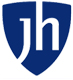 Kahan, et al.: Health Behavior Change in Populations        Chapter 13: Obesity and Eating Behaviors and Behavior Change
Potential interventions that have evidence for effectiveness in addressing or preventing obesity, cont’d.• Policy-based interventions need be consistent and coherent with each other and with coexisting community and other environmental interventions so as to support additive, even synergistic, beneficial outcomes:	• Make reasonable accommodations and break times for breastfeeding employees 	• Restricting the advertising of junk food to children		• Urban smoking restrictions and tobacco taxation 		• Restricting competitive foods in schools (i.e., foods that compete with USDA-	regulated school lunches that are mandated to adhere to the Dietary Guidelines) 	• Ban sugar or high-fructose corn syrup or other unhealthful nutrients	• Promoting vegetable growing
Copyright © 2014 |     Johns Hopkins University Press
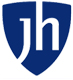 Kahan, et al.: Health Behavior Change in Populations        Chapter 13: Obesity and Eating Behaviors and Behavior Change
Potential interventions that have evidence for effectiveness in addressing or preventing obesity, cont’d.• Policy-based interventions need be consistent and coherent with each other and with coexisting community and other environmental interventions so as to support additive, even synergistic, beneficial outcomes:	• Make reasonable accommodations and break times for breastfeeding employees 	• Restricting the advertising of junk food to children		• Urban smoking restrictions and tobacco taxation 		• Restricting competitive foods in schools (i.e., foods that compete with USDA-	regulated school lunches that are mandated to adhere to the Dietary Guidelines) 	• Ban sugar or high-fructose corn syrup or other unhealthful nutrients	• Promoting vegetable growing• Obesity is a complex and multidimensional condition that requires concerted efforts on a range of influences and contributions from a variety of key stakeholders throughout society.
Copyright © 2014 |     Johns Hopkins University Press
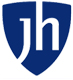 Kahan, et al.: Health Behavior Change in Populations
Chapter 14: Physical Activity and Behavior Change
Learning Objectives
• Define the current U.S. national physical activity recommendations for adults.• Define the key determinants of physical activity participation across multiple levels of impact (i.e., individual, interpersonal, sociocultural, policy levels).• Recognize the health-related risks of prolonged sedentary behavior.• Understand the evidence base supporting physical activity interventions across different levels of impact.
Copyright © 2014 |     Johns Hopkins University Press
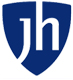 Kahan, et al.: Health Behavior Change in Populations                   Chapter 14: Physical Activity and Behavior Change
Current U.S. national physical activity recommendations for adults• Physical inactivity is recognized as one of the three key health behaviors (alongside tobacco use and dietary patterns) contributing to the chronic diseases responsible for 50% of global mortality.• Among the chronic diseases and conditions strongly linked with inactivity are cardiovascular disease, stroke, some forms of cancer (i.e., colon, breast), type 2 diabetes, depression, loss of physical function, weight gain, cognitive decline in older adults, and all-cause mortality.• Regular physical activity, by contrast, is associated with lower risk of hip fracture and increased bone density, improved sleep quality, reduced abdominal obesity, lower risk of lung and endometrial cancers, weight maintenance following weight loss, reducing symptoms of anxiety and depression, and better functional health among older adults. • Among children and adolescents, regular physical activity is strongly associated with improved cardiorespiratory endurance and muscular fitness, body composition, bone health, and cardiovascular health.
Copyright © 2014 |     Johns Hopkins University Press
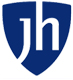 Kahan, et al.: Health Behavior Change in Populations                   Chapter 14: Physical Activity and Behavior Change
Current U.S. national physical activity recommendations for adults, cont’d.• Increased health risks associated with physical inactivity occur in a dose-response fashion, so those who are least active and unfit are at the greatest risk. • Health risks incurred through a physically inactive lifestyle, while generally increasing with age, are independent of other demographic characteristics (e.g., race or ethnicity, gender, education, income, body size).• Numerous biological markers of chronic disease risk are affected by physical activity, including body weight, blood pressure, cholesterol, blood-clotting factors, insulin sensitivity, autonomic nervous system regulation, bone and muscle strength, inflammatory processes, and brain vascularization.• National surveillance data indicate that most Americans do not meet national physical activity recommendations: 20% to 30% of adults report no leisure-time physical activity.
Copyright © 2014 |     Johns Hopkins University Press
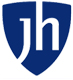 Kahan, et al.: Health Behavior Change in Populations                   Chapter 14: Physical Activity and Behavior Change
Current U.S. national physical activity recommendations for adults, cont’d.• The most current physical activity recommendations for U.S. adults are to participate in at least 150 minutes per week of moderate-intensity aerobic physical activity (i.e., sufficient to increase their heart rate and breathing to some degree) or 75 minutes per week of vigorous-intensity aerobic activity (i.e., sufficient to increase heart rate and breathing to a large extent). • Aerobic activity should be performed in episodes of at least 10 minutes, preferably spread throughout the week. Because the preponderance of U.S. adults fall short of these recommended levels and because of the numerous risks of being physically inactive or unfit, the public health burden associated with a physically inactive lifestyle is similar to or exceeds the burden of other major chronic disease risk factors.
Copyright © 2014 |     Johns Hopkins University Press
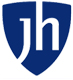 Kahan, et al.: Health Behavior Change in Populations                   Chapter 14: Physical Activity and Behavior Change
Key determinants of physical activity participation across multiple levels of impact• Determinants in this context are variables that are associated with, or predictive of, a behavior or outcome. • The majority of the evidence published to date has focused on leisure forms of aerobic physical activity (e.g., jogging, bicycling, swimming, walking for exercise), measured via self-report; much less attention has been paid to other forms of physical activity (e.g., transport- or work-related physical activity or physical activity aimed at improving strength, flexibility, or balance) .• Individual-level determinants: increased age, female sex, lower levels of education, lower household income levels, lower-rated health, unemployment status, increased body weight, cigarette smoking, depression, living in certain regions of the country (e.g., the southern region), and belonging to certain ethnic minority groups (i.e., African American, Hispanic).	• Along with behavioral self-regulation skills such as self-monitoring, the most robust 	cognitive variable associated with higher physical activity levels is physical-activity-	specific self-efficacy (i.e., an individual’s confidence in being able to engage in 	physical activity across a specified time period).
Copyright © 2014 |     Johns Hopkins University Press
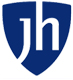 Kahan, et al.: Health Behavior Change in Populations                   Chapter 14: Physical Activity and Behavior Change
Key determinants of physical activity participation across multiple levels of impact, cont’d.	• Expectations of positive (e.g., benefits) and negative outcomes associated with 	physical activity have been associated with adult physical activity levels. 	• Physical activity enjoyment also has been linked with activity levels.	• Among children and adolescents, additional physical activity determinants include 	parental expectations related to physical activity and perceived competence, 	expectations of success, and self-worth.	• Older adults determinants such as physician advice, physical function, and the 	individual’s belief that physical activity is important to his health may be particularly 	important.	• For ethnic minority and low-income groups of adults, perceived lack of safety, 	perceptions of multiple role demands (e.g., wife, mother, daughter, active community 	member, worker), increased body weight, and lack of (or negative) experiences with 	exercise or other forms of physical activity may be particularly detrimental. Cost may 	also be a barrier to physical activity participation in some population groups.
Copyright © 2014 |     Johns Hopkins University Press
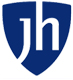 Kahan, et al.: Health Behavior Change in Populations                   Chapter 14: Physical Activity and Behavior Change
Key determinants of physical activity participation across multiple levels of impact, cont’d.• Interpersonal-level determinants: Family influences as well as influences of friends, co-workers, and others in a person’s environment are consistently related to physical activity levels across diverse populations, age groups, and measurement instruments. Such influences include accompanying an individual during a physical activity episode and supplying verbal support and encouragement for physical activity. 	• Being married is associated with increased physical activity levels in some studies, 	but decreased physical activity in others (marital concordance). 	• In addition to human sources of support, pets—in particular, dogs—are recognized 	as a potentially positive source of social capital for increased physical activity levels 	and other health promoting behaviors.
Copyright © 2014 |     Johns Hopkins University Press
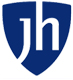 Kahan, et al.: Health Behavior Change in Populations                   Chapter 14: Physical Activity and Behavior Change
Key determinants of physical activity participation across multiple levels of impact, cont’d.• Sociocultural determinants: In addition to the interpersonal forms of social support and influence described above, the more general sociocultural context within which people live can also influence their physical activity. Such determinants include broader social networks, life roles and role expectations, and social norms and cultural standards. 	• Research exploring the often-reported gender differences in physical activity 	suggests that women may be exposed to societal messages indicating that physical 	activity is less appropriate or less important for them and may receive less social 	support for adopting or maintaining a physically active lifestyle.	• Similar types of cultural norms, beliefs, and expectations may play a role in the 	lower levels of physical activity often reported in ethnic minority and low-income 	groups.
Copyright © 2014 |     Johns Hopkins University Press
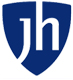 Kahan, et al.: Health Behavior Change in Populations                   Chapter 14: Physical Activity and Behavior Change
Key determinants of physical activity participation across multiple levels of impact, cont’d.• Environment-level determinants: Over the past two decades, a burgeoning literature has developed aimed at better understanding the potential effects of the physical environment and related structural determinants (e.g., access to facilities where physical activity can occur) on physical activity in a range of populations.	• Both climate and season are associated with physical activity in the United States; 	those U.S. counties with the highest percentage of dry, moderate conditions also 	have the greatest proportion of persons meeting national physical activity 	recommendations.	• Features of the built environment appear in general to be more stable and robust 	factors influencing physical activity levels: increased land-use mix (i.e., presence of 	residential along with commercial and other land uses), street connectivity (e.g., grid-	based street layouts as opposed to cul-de-sacs or dead-end streets), residential 	density, and neighborhood-level socioeconomic status (SES).	• Role that self-selection factors play in understanding the relations observed 	between built environment factors and physical activity: That is, regularly active 	individuals may seek out more “walkable” neighborhoods in which to live; it may not 	be that the walkability of the neighborhood has a causal influence on the people 	living there.
Copyright © 2014 |     Johns Hopkins University Press
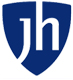 Kahan, et al.: Health Behavior Change in Populations                   Chapter 14: Physical Activity and Behavior Change
Key determinants of physical activity participation across multiple levels of impact, cont’d.• Policy-level determinants: Public policies, laws, and regulations can also influence the types of, amounts of, and locations for physical activity in a community, both directly (e.g., policies that prevent the use of school grounds or playing fields outside of school hours) and indirectly (e.g., transportation policies that place the automobile, rather than the pedestrian, at the center of urban planning and land use decisions affecting communities). 	• inequities that potentially could be amenable to regulatory oversight or policy-level 	control have been found to exist in some locales relating to the quality of parks and 	other public local spaces situated in higher versus lower SES neighborhoods.
Copyright © 2014 |     Johns Hopkins University Press
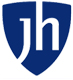 Kahan, et al.: Health Behavior Change in Populations                   Chapter 14: Physical Activity and Behavior Change
Key determinants of physical activity participation across multiple levels of impact, cont’d.• Combinations of physical activity determinants: When variables from different levels of impact (personal, interpersonal or social, and environmental) have been evaluated together, environmental variables are not necessarily the primary correlates of physical activity; the influence of physical environmental factors was found to be secondary to individual and social determinants, suggesting that though a supportive physical environment may be necessary, it is not sufficient, to increase physical activity levels.
Copyright © 2014 |     Johns Hopkins University Press
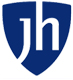 Kahan, et al.: Health Behavior Change in Populations                   Chapter 14: Physical Activity and Behavior Change
Health-related risks of prolonged sedentary behavior• The potentially deleterious health effects of sedentary behaviors, such as sitting and television viewing, independent of physical activity level, are being increasingly recognized.• Among the factors that have been linked with increased sedentary behavior are poor weather, overweight or obesity, older age, lower levels of education and income, unemployment, financial costs related to physical activity, family and work commitments, feeling tired, and poorer health.• Television viewing also has been found to be a good indicator of other sedentary behaviors among adult women, though not necessarily among men. • Among adolescents and children, lower SES, being male, and increased interpersonal problems and feelings of ineffectiveness (Anton et al. 2006) were all linked with increased sedentary behaviors.
Copyright © 2014 |     Johns Hopkins University Press
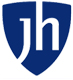 Kahan, et al.: Health Behavior Change in Populations                   Chapter 14: Physical Activity and Behavior Change
Evidence base supporting physical activity interventions across different levels of impact• Over the past two decades, physical activity researchers have increasingly applied multilevel social ecological frameworks in identifying predictors and potential mediators of physical activity intervention success.• The pervasiveness of the potential positive impacts of regular physical activity across major physical systems, as well as in other behavioral, psychological, and social domains, argues strongly for a population approach to promoting physical activity.• Interventions aimed at individual-level factors: Among the targets of interventions at the individual level are changes in physical-activity-relevant knowledge, attitudes, beliefs, perceptions (including enjoyment of physical activity), self-efficacy, and self-regulatory behavioral skills that have been shown to be helpful in adopting and maintaining physical activity in the face of common personal, social, cultural, and environmental barriers.
Copyright © 2014 |     Johns Hopkins University Press
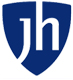 Kahan, et al.: Health Behavior Change in Populations                   Chapter 14: Physical Activity and Behavior Change
Evidence base supporting physical activity interventions across different levels of impact, cont’d.• Much of the research in this area has been based on Social Cognitive Theory (SCT) and similar behavioral approaches to physical activity change. The following self-regulatory skills, derived from SCT and related behavioral theories, have been associated with successfully increasing physical activity:	• initial structuring of realistic physical-activity-related outcome expectations	• setting realistic physical activity goals	• correcting erroneous beliefs related to physical activity	• tailoring physical activity advice and counseling to fit the preferences and 	circumstances of the individual or group	• self-monitoring relevant physical activity behaviors	• obtaining specific, personalized behavioral feedback about progress	• marshaling ongoing social support for physical activity participation	• developing plans for overcoming barriers to physical activity that occur
Copyright © 2014 |     Johns Hopkins University Press
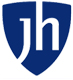 Kahan, et al.: Health Behavior Change in Populations                   Chapter 14: Physical Activity and Behavior Change
Evidence base supporting physical activity interventions across different levels of impact, cont’d.• Interventions aimed at social, family, and community networks: Among these are family-oriented physical activity programs; strategies for obtaining support and encouragement from friends, neighbors, co-workers, and other community members; education and modeling of physical activity for diverse population segments through the use of mass media and other relevant channels; and strategies for influencing social norms and cultural values.• Interventions aimed at living and working conditions: Strategies to improve physical activity and reduce sedentary behavior include increasing access and decreasing other barriers to using recreational facilities (e.g., cost) and optimizing the types and quality of programs and policies offered in community settings. Such settings include 	• work sites (e.g., incentives aimed at regular use of stairs, parking policies that 	encourage more walking, active commuting)	• health care settings (e.g., regular use of health risk appraisals that include physical 	activity, training health professionals to deliver physical activity advice, patient 	referral strategies linking health providers with relevant community programs)	• schools (e.g., policies and programs related to regular physical education, active 	after-school recreational programs, physically active commuting to school).
Copyright © 2014 |     Johns Hopkins University Press
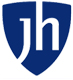 Kahan, et al.: Health Behavior Change in Populations                   Chapter 14: Physical Activity and Behavior Change
Evidence base supporting physical activity interventions across different levels of impact, cont’d.• Interventions aimed at societal conditions and policies at local, regional, national, and international levels include:	• economic incentives to be active versus sedentary (e.g., tax rebates for physical 	activity equipment and programs, tariffs on purchases that encourage sedentary 	behavior, such as televisions)	• reimbursement for physical activity counseling undertaken by health care providers 	and similar health “gatekeepers”	• integrated community referral systems for physical activity	• integration of relevant physical activity promotion information across local, 	regional, and national media sources 	• broader surveillance systems for physical activity that provide benchmark 	information at local, regional, and national levels 	• incorporation of physical activity promotion information and community resource 	identification into health professional training curricula (e.g., physicians, pharmacists, 	dietitians, nurses, psychologists, physical and occupational therapists) 	• governmental funding for increasing the physical activity infrastructure and for 	physical activity promotion.
Copyright © 2014 |     Johns Hopkins University Press
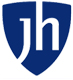 Kahan, et al.: Health Behavior Change in Populations                   Chapter 14: Physical Activity and Behavior Change
Evidence base supporting physical activity interventions across different levels of impact, cont’d.• The relevance of multilevel, community-based participatory research approaches has been emphasized in the areas of health disparities and older adults, including the evaluation of interventions aimed at modifying environmental infrastructure and relevant health policies to support physical activity in disadvantaged communities, where infrastructure and resources are especially lacking and occupational therapists).• Key stakeholders can help to achieve the goal of effective action in promoting regular physical activity across the population at large that will require sustained activities that are transdisciplinary, intersectoral, and multilevel.
Copyright © 2014 |     Johns Hopkins University Press
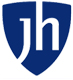 Kahan, et al.: Health Behavior Change in Populations
Chapter 15: Unintentional Injury and Behavior Change
Learning Objectives
• Describe the burden of unintentional injury in the United States.• Identify examples of successful efforts to reduce injury.• Define educational, engineering, and enforcement strategies for injury prevention.• Describe the relationship between levels of an ecological framework and injury prevention strategies.
Copyright © 2014 |     Johns Hopkins University Press
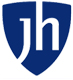 Kahan, et al.: Health Behavior Change in Populations                Chapter 15: Unintentional Injury and Behavior Change
Burden of unintentional injury in the United States• Injuries are the leading cause of death for Americans of ages 1 to 44 and a leading cause of disability for all ages, regardless of sex, race or ethnicity, or socioeconomic status. • Nearly 180,000 people die each year as a result of unintentional injuries or acts of violence, and 1 in 10 sustain a nonfatal injury serious enough to be treated in a hospital emergency department. • Lifetime costs associated with the 50 million injuries Americans suffer every year are estimated at $406 billion, of which 20% is due directly to medical care expenses. These injuries may be the result of intentional acts, such as assaults and suicides, or the result of unintentional or accidental causes.• Unintentional injuries make up 67% of all fatal injuries and 93% of all emergency department injury visits. Unintentional injuries are most commonly caused by falls, fires and burns, poisoning, drowning, choking, and transportation-related injuries (e.g., injuries to motor vehicle occupants, pedestrians, cyclists).
Copyright © 2014 |     Johns Hopkins University Press
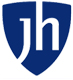 Kahan, et al.: Health Behavior Change in Populations                Chapter 15: Unintentional Injury and Behavior Change
Burden of unintentional injury in the United States, cont’d.• Death rates are higher for children younger than age 5 and older than age 14 compared to those of ages 5 to 9. Adults age 65 and over have the highest death rate, males have a higher rate than females, and American Indian or Alaskan Natives have higher rates than other racial groups.• Motor vehicle related injuries and falls are ranked among the top three causes of both fatal and nonfatal injury, making these especially high-priority injury problems for prevention efforts. • Clear differences in lethality exist across the causes of injury; for instance, drowning, suffocation, and fires and burns rank high in fatal injury but not in the ranking of nonfatal injury.
Copyright © 2014 |     Johns Hopkins University Press
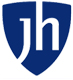 Kahan, et al.: Health Behavior Change in Populations                Chapter 15: Unintentional Injury and Behavior Change
Examples of successful efforts to reduce injury• The science of injury prevention encompasses activities from primary prevention through treatment and rehabilitation. Important progress has been made in taking a scientific approach to injury prevention through the creation of surveillance systems that capture injury mechanisms and intent and establishing a scientific framework to address prevention and treatment.• Ecological approach: Intervention options are numerous, and public health professionals take a multidisciplinary approach to addressing these problems. Interventions may include education and behavior change, but also environmental supports such as legislation and enforcement, technology and engineering, and changes in the built environment.• Injuries occur when there is an interaction among the host (person), an agent (energy), and the environment (physical or social). The Haddon matrix added three phases to injury: pre-event, event, and post-event. At each phase, there are opportunities to prevent and control injury-related damage.
Copyright © 2014 |     Johns Hopkins University Press
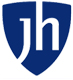 Kahan, et al.: Health Behavior Change in Populations                Chapter 15: Unintentional Injury and Behavior Change
Examples of successful efforts to reduce injury, cont’d.• The classic epidemiological triad (host, agent, environment) incorporates aspects of the individual and the environment to understand the complexity of changing injury risks and outcomes. Intervening on the host (changing behaviors to reduce risk), on the agent (changes in vehicle design to reduce energy transfer), and environments (installing dividing barriers and guardrails) can singly, or in combination, reduce the likelihood both of a crash and of the injuries that result.• The intrapersonal level: Research has found correlations between constructs from a variety of intrapersonal theories (e.g., Health Belief Model [HBM], Theory of Planned Behavior [TPB], and the Locus of Control Theory [LCT]) and injury prevention behaviors Our ability to effectively communicate about injury hazards and precautions depends in large part on understanding our audience’s risk perceptions and beliefs. Beliefs about the effectiveness of their actions (benefits), a realistic assessment of costs, and high self-efficacy were most strongly associated with safety behaviors, such as wearing bicycle safety helmets.
Copyright © 2014 |     Johns Hopkins University Press
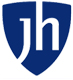 Kahan, et al.: Health Behavior Change in Populations                Chapter 15: Unintentional Injury and Behavior Change
Examples of successful efforts to reduce injury, cont’d.• The interpersonal level: Injury risk is influenced by significant others, such as friends and family. Social Cognitive Theory (SCT) and Protection Motivation Theory are particularly relevant at this level of the ecological model. The central tenet of SCT is the concept of reciprocal determinism, which posits that the environment, behavior, and the person are dynamically interrelated.	• The Checkpoints Program was developed to facilitate parental management of teen 	driving and to increase parent-teen communication and parental restrictions on teen 	driving privileges.
Copyright © 2014 |     Johns Hopkins University Press
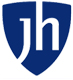 Kahan, et al.: Health Behavior Change in Populations                Chapter 15: Unintentional Injury and Behavior Change
Examples of successful efforts to reduce injury, cont’d.• The institutional level: Organizational policies, procedures, and customs can have substantial influence on individuals’ injury risk. For instance, evidence shows that brief alcohol interventions delivered in trauma centers after an alcohol-related trauma significantly reduce the rate of a repeat alcohol-related trauma (Screening, Brief Intervention, Referral, and Treatment programs).• The community level: The social networks, norms, and interactions among groups and organizations in a community (e.g., neighborhood, schools, county) can have a powerful influence on individual behavior as well as on the riskiness or safety of the environment. 	• The Injury Free Coalition for Kids initiative included new educational programs; safe 	play areas; and supervised activities for children, specifically playground renovations, 	a Safety City, window guard legislation for high-rise apartments, recreational 	programs (art, dance, and sports), and free bicycle helmets.
Copyright © 2014 |     Johns Hopkins University Press
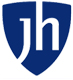 Kahan, et al.: Health Behavior Change in Populations                Chapter 15: Unintentional Injury and Behavior Change
Examples of successful efforts to reduce injury, cont’d.• The policy level: Local, state, and federal laws have been a mainstay in injury prevention because of their important influence on (1) social norms, (2) the physical environment, and (3) individual behavior.	• MADD involved community mobilizing to influence policy. Between 1981 and 1985, 	state legislatures passed 478 laws to deter drunk driving. In 1984 Congress required 	states to pass the minimum drinking age of 21 or risk losing a portion of their federal 	highway safety funds.
Copyright © 2014 |     Johns Hopkins University Press
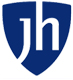 Kahan, et al.: Health Behavior Change in Populations                Chapter 15: Unintentional Injury and Behavior Change
Educational, engineering, and enforcement strategies for injury prevention• Knowing the levels of influence on injury risk and safety behaviors is a helpful first step in building evidence-based prevention initiatives, but how to translate the assessment of influencing factors into effective interventions requires additional effort.• Strategies in injury prevention (general plans of action used to reduce injuries) are distinct from methods (tactics used to implement the strategies). Strategies include:	1. Education and behavior change	2. Legislation and enforcement	3. Engineering and technology• A combination of strategies should be selected after an analysis of the situation, including a needs assessment for the population being served. The strategy mix should also take into consideration local standards and the public acceptability of various behavioral, environmental, or engineering and infrastructural changes necessary to reduce injuries.
Copyright © 2014 |     Johns Hopkins University Press
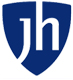 Kahan, et al.: Health Behavior Change in Populations                Chapter 15: Unintentional Injury and Behavior Change
Educational, engineering, and enforcement strategies for injury prevention, cont’d.• Education and behavior change strategies: These are directed toward decreasing the susceptibility of the host to injury by teaching or motivating persons to behave differently. Some methods used to implement this strategy (e.g., social marketing) may also affect social norms in the environment. 	• For example, the designated-driver campaigns aimed at modifying host drinking 	behaviors also affect attitudes in the community environment, so that drinking and 	driving becomes socially unacceptable behavior.• Legislation and law enforcement strategies: These have their greatest effect by enhancing safety in both the physical environment (e.g., installing speed bumps on high risk neighborhood roads) and the sociocultural environment (e.g., social attitudes and policies supporting restrictions on drunk driving). 	• Laws and regulations can be made to require changes in individual behavior or 	product design or to alter the environment to reduce hazards or their consequences.
Copyright © 2014 |     Johns Hopkins University Press
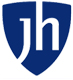 Kahan, et al.: Health Behavior Change in Populations                Chapter 15: Unintentional Injury and Behavior Change
Educational, engineering, and enforcement strategies for injury prevention, cont’d.• Engineering and technology strategies: These have their greatest impact on the agent (vector or vehicle) of energy transfer, but they may also affect environmental factors contributing to injury. 	• Developing products that reduce the likelihood of sudden energy release can affect the safety of environments as well and may even lead to safer behavior on the part of the host (e.g., occupants may increase the use of safety belts while riding in an air-bag-equipped car).• Combining strategies: The importance of using a mix of strategies to prevent and control injuries cannot be overemphasized. The examples above underscore the necessity of combining behavioral and environmental approaches to injury prevention.	• An example of combining strategies in an ecological approach to preventing falls 	among older adults would include any efforts to modify the individual and 	environmental risk factors.
Copyright © 2014 |     Johns Hopkins University Press
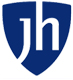 Kahan, et al.: Health Behavior Change in Populations                Chapter 15: Unintentional Injury and Behavior Change
Relationship between levels of an ecological framework and injury prevention strategies• The PRECEDE-PROCEED framework has been used successfully in unintentional injury prevention is. This framework includes methods and strategies to address the individual and environmental determinants of a health behavior. • The model has been used in conjunction with the Haddon matrix to both identify key determinants and develop comprehensive interventions, such as a classroom-based program to increase bicycle helmet use in low-income rural children:	• Two interventions were compared against a control group: a classroom-only 	intervention, a classroom intervention with a parental telephone intervention, and a 	control group that received neither intervention. Analyses of the pretest and post-	test questionnaires revealed that participation in either educational intervention, 	participation in the parent intervention, and the belief that helmets protect heads 	were predictive of helmet use after controlling for helmet ownership.• Individual choices, motivation, knowledge, skills, and attitudes as well as organizational, economic, environmental, and social factors influence injury prevention behavior. Therefore, the opportunity to prevent or reduce injury through interventions or policies can be shared among key stakeholders.
Copyright © 2014 |     Johns Hopkins University Press
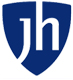 Kahan, et al.: Health Behavior Change in Populations
Chapter 16: Workplace Injury and Behavior Change
Learning Objectives
• Review the epidemiology and costs of the leading fatal and nonfatal occupational injuries in the United States.• Define the key determinants of occupational injury within the framework of an ecological model.• Recognize common theoretical approaches to preventing occupational injury, and provide examples of effective interventions.• Describe the behavioral aspects of engineering and technological interventions and of administrative or policy interventions.• Identify key stakeholders and explain how each plays a role in preventing occupational injuries.
Copyright © 2014 |     Johns Hopkins University Press
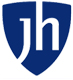 Kahan, et al.: Health Behavior Change in Populations                  Chapter 16: Workplace Injury and Behavior Change
Epidemiology and costs of the leading fatal and nonfatal occupational injuries in the United States• The Centers for Disease Control and Prevention (CDC) cited improvements in workplace safety as one of the “10 great public health achievements” in the period 1900 to 1999. • Through epidemiological research, behavioral analysis, development of safety programs, employee training, enforcement, and policy formulation and implementation, workplaces became safer and fewer workers were injured or killed.• An estimated 3 million work-related injuries occur annually in the United States and approximately 4,700 workers die as a result of work-related incidents. • The consequences of occupational injuries are significant and include death and disability, lost productivity and wages, costs to the medical system, and psychological distress. • Workers in all industries and occupations are at risk of sustaining work-related injuries; however, certain segments of the workforce, including women, older adults, and Hispanics are disproportionately affected by occupational injury.
Copyright © 2014 |     Johns Hopkins University Press
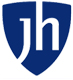 Kahan, et al.: Health Behavior Change in Populations                  Chapter 16: Workplace Injury and Behavior Change
Epidemiology and costs of the leading fatal and nonfatal occupational injuries in the United States, cont’d.• The most comprehensive study of the cost of both fatal and nonfatal occupational injuries estimates that these injuries carry a total cost of $132.8 billion, including direct costs of $38.4 billion and indirect costs of $94.3 billion. • Direct costs include medical expenses, such as those incurred for hospital and physician care and for drugs, along with health insurance administration costs. • Indirect costs include lost wages, the cost of fringe benefits, lost home production, and the costs of retraining and workplace disruption.• According to the U.S. Bureau of Labor Statistics (BLS), transportation and warehousing; construction; and agriculture, forestry, fishing, and hunting account for the largest numbers of occupational fatalities, whereas, health care and social assistance, manufacturing, and retail trade account for the largest numbers of nonfatal injuries.
Copyright © 2014 |     Johns Hopkins University Press
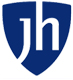 Kahan, et al.: Health Behavior Change in Populations                  Chapter 16: Workplace Injury and Behavior Change
Key determinants of occupational injury within the framework of an ecological model• Individual level: biological and personal history factors increase the likelihood of experiencing a workplace injury, including age and experience, gender, race and ethnicity, and health status.	• The risk of any occupational injury generally decreases with increasing age; 	however, the risk of fatal injuries is significantly elevated for older workers as 	compared with younger workers.	• Although earlier studies found that women sustained fewer and less severe injuries 	at work than did men, studies that account for the differential participation of women 	and men across occupations and industries actually show higher injury rates for 	women than for men.	• White workers generally have the highest injury rate, though the reason for this is 	unclear, and Hispanic workers in the United States have a higher injury-related 	fatality rate.	• Foreign-born workers tend to work in industries and occupations (transportation, 	construction, and agriculture) with higher rates of fatal and nonfatal injury, probably 	because of lower levels of education and English-language ability.	• Research has also supported an increased risk of injury related to medication use, in 	particular, some specific medications for obesity-related comorbidities.
Copyright © 2014 |     Johns Hopkins University Press
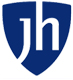 Kahan, et al.: Health Behavior Change in Populations                  Chapter 16: Workplace Injury and Behavior Change
Key determinants of occupational injury within the framework of an ecological model, cont’d.• Institutional/organizational factors: affect injury risk primarily through the workplace safety culture (values, norms, assumptions, and expectations regarding safety) and climate (employees’ perceptions, attitudes, and beliefs about risk and safety):	• A positive safety culture and climate is thought to influence safety behaviors by 	maximizing employee motivation and improving safety knowledge, which, in turn, 	improves employee compliance, thereby resulting in safer behaviors and fewer 	injuries.• Community factors: settings including the social and physical environment and employment opportunities affect injury risk. 		• Social and physical environment: Research supports a strong association of the 	environment surrounding convenience stores (e.g., degree of social disorder and 	urbanization, property value of adjacent buildings, presence of vacant structures) 	with robbery and risk of injury.	• Community conditions may also influence access to job choices:. In certain parts of 	the country, where a particular industry is the dominant employer, the risks of 	workplace injury associated with that industry might be increased (e.g., fishing).
Copyright © 2014 |     Johns Hopkins University Press
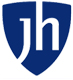 Kahan, et al.: Health Behavior Change in Populations                  Chapter 16: Workplace Injury and Behavior Change
Key determinants of occupational injury within the framework of an ecological model, cont’d.• Societal factors: policies and economic conditions, may also contribute to an increased risk of occupational injury:	• Laws and regulations: Federal and state occupational safety and health (OSH) 	regulations aim to prevent injury by setting standards for workplace environments 	and equipment; by requiring 	employers to establish safety programs, install 	protective devices, and provide training; and by requiring workers to follow safety 	precautions.	• Enforcement activity: Enforcement of OSH regulations through inspections, 	citations for violations, and penalties is necessary for these regulations to prevent 	injuries.	• Economic conditions: Fluctuations in the economy may affect occupational injury 	rates by changing production pressures and trends in worker characteristics (e.g., 	working longer hours).
Copyright © 2014 |     Johns Hopkins University Press
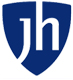 Kahan, et al.: Health Behavior Change in Populations                  Chapter 16: Workplace Injury and Behavior Change
Common theoretical approaches to preventing occupational injury and examples of effective interventions• Factors that influence the risk of workplace injury involve many different aspects of the job, including characteristics of the worker, the workplace, the broader community, and the policy context; interventions addressing any of these factors could potentially prevent workplace injuries.• The Hierarchical Approach to Occupational Injury Prevention, also known as the safety hierarchy, prioritizes the most passive interventions that have the greatest potential to reduce exposure to a hazard.	• Purely passive interventions do not rely on individual workers to protect 	themselves. In contrast, active interventions require individuals to actively do 	something in order to protect themselves (most interventions are neither purely 	active nor passive, but lie on a continuum with some aspects of both). 	• When a hazard cannot be eliminated completely, minimizing worker exposure to 	the hazard via engineering controls—a relatively passive intervention—is the next-	best option.	• Training workers and providing them with personal protective equipment are active 	interventions that rely on individual workers to protect themselves and are the 	strategies that are least likely to afford the needed protection.
Copyright © 2014 |     Johns Hopkins University Press
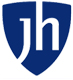 Kahan, et al.: Health Behavior Change in Populations                  Chapter 16: Workplace Injury and Behavior Change
Behavioral aspects of engineering and technological interventions and of administrative or policy interventions• Behavior-based safety (BBS) is based on the idea that people perform a particular behavior because of the consequences they expect will result from that behavior. The PRECEDE-PROCEED model has been used widely in workplace injury prevention to identify determinants that predispose, enable, and reinforce safe behavior.• Systems Safety Analysis is an approach derived from the field of safety engineering. Relevant to this discussion is the job safety analysis (JSA). In a JSA, a team consisting of the worker, the supervisor, and workplace safety specialists performs an in-depth examination of the job, scrutinizing each element to identify hazards. This approach has the potential to identify and address hazards before injuries occur.• Occupational injury prevention interventions are often grouped into four categories: engineering and technological interventions that target the physical work environment, administrative and policy interventions, educational and behavioral interventions, and multifaceted interventions combining two or more of these approaches.
Copyright © 2014 |     Johns Hopkins University Press
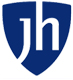 Kahan, et al.: Health Behavior Change in Populations                  Chapter 16: Workplace Injury and Behavior Change
Behavioral aspects of engineering and technological interventions and of administrative or policy interventions, cont’d.• Engineering and Technological Interventions: Effective engineering interventions include rollover protective structures (ROPS) on tractors and needle protective devices and specialized needles that substantially reduce the risk of needlestick injuries to health care workers.• Administrative and Policy Interventions: Administrative interventions may be regulatory actions by federal, state, or local governments or workplace-level policies set by employers. Any of these interventions may prescribe certain equipment specifications and safety behaviors or may create incentives for safety (e.g., zero-lift policy designed to reduce the risk of injury by promoting mechanical lifting instead of manual lifting, transferring, and repositioning of patients). Enforcement of policies is essential for their effectiveness.
Copyright © 2014 |     Johns Hopkins University Press
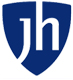 Kahan, et al.: Health Behavior Change in Populations                  Chapter 16: Workplace Injury and Behavior Change
Behavioral aspects of engineering and technological interventions and of administrative or policy interventions, cont’d.• Educational and Behavioral Interventions: One of the most commonly used educational interventions in the workplace is safety training (e.g., lectures, videos, written materials, interactive computer-based instruction, simulation, and hands-on practice). 	• Incentives can enhance the effectiveness of educational interventions. Interventions 	that include incentives (reinforcement), which may be financial or other types of 	rewards, can motivate workers to perform certain safety behaviors.	• Employee Assistance Programs (EAPs) typically provide screening, assessments, 	and referrals for brief intervention and outpatient counseling to assist employees and 	their family members with a variety of personal issues. • Multifaceted Interventions: Given the inherent limitations of each type of intervention, multifaceted interventions that combine two or more of these approaches may have the best chance of reducing occupational injury rates. In designing interventions to prevent occupational injury, remember that engineering and policy interventions often require some educational component for maximum effect; for example, new technologies often require training in their proper use, and education is essential to create awareness of policy requirements and of the consequences of noncompliance.
Copyright © 2014 |     Johns Hopkins University Press
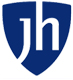 Kahan, et al.: Health Behavior Change in Populations                  Chapter 16: Workplace Injury and Behavior Change
Key stakeholders and their roles in preventing occupational injuries• Preventing workplace injuries requires the participation of several stakeholders, including employers, unions, clinicians, insurers, government agencies, industry associations, and researchers. • Organizations and Employers: Employers are crucial in efforts to reduce occupational injury risk. They can establish the culture, promote safety, and invest in interventions that will establish a safe working environment. • Federal Agencies: The National Institute for Occupational Safety and Health (NIOSH), housed within the CDC, is the leading federal public health agency charged with generating and funding research aimed at improving worker safety and health. In addition to funding, federal agencies are instrumental in developing regulations and legislative policies relevant to occupational injury.
Copyright © 2014 |     Johns Hopkins University Press
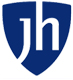 Kahan, et al.: Health Behavior Change in Populations                  Chapter 16: Workplace Injury and Behavior Change
Key stakeholders and their roles in preventing occupational injuries, cont’d.• State and Local Agencies: Local agencies are in a unique position to respond to the particular needs of industries and businesses operating within their jurisdiction. For certain types of workplaces, local health inspectors may have more opportunities to observe hazards than do state or federal regulators. Local agencies can also act on issues for which no political will to do so exists at the state level.• Unions: Unions historically have been key advocates for promoting worker safety, among many other issues. Creating an environment where it is easier for workers to form unions may help provide opportunities for safety improvements. • Clinics and Clinicians: Occupational medicine physicians and occupational health nurses provide clinical care and lead programs aimed at workplace health promotion and disease and injury prevention. They also are responsible for preplacement, periodic, and return-to-work examinations.
Copyright © 2014 |     Johns Hopkins University Press
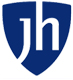 Kahan, et al.: Health Behavior Change in Populations                  Chapter 16: Workplace Injury and Behavior Change
Key stakeholders and their roles in preventing occupational injuries, cont’d.• Insurers: Workers’ compensation is often the sole source of income and medical and rehabilitation payments to workers injured on the job. Insurance companies can prevent loss by engaging in research on the prevention and treatment of workplace injuries and on rehabilitation following injury. • Associations and Advocacy Groups: These associations disseminate research and raise awareness of safety issues by sponsoring professional meetings, participating in advocacy, and publishing newsletters. Continued involvement of these and other advocacy groups is essential because of their ability to mobilize around the safety issues that are most important to their respective industries.• Researchers: Researchers possess the skills to conduct studies that generate new knowledge, evaluate existing efforts that might be continued, discontinued, or taken to scale, and translate and disseminate known information.
Copyright © 2014 |     Johns Hopkins University Press
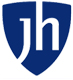 Kahan, et al.: Health Behavior Change in Populations
Chapter 17: Violence and Behavior Change
Learning Objectives
• Elucidate the advantages of framing violence as a public health issue, such as focusing on both perpetrators and victims of violence and allowing for the participation of multiple stakeholders in a multifaceted approach to violence prevention.• Identify the challenges inherent in violence prevention, including the difficulties in the design, evaluation, and dissemination of interventions that are both evidence-based and amenable to the culture in which they are being implemented.• Enumerate the many costs and consequences of violence, including physical, emotional, economic, and societal.• Apply the social ecological model to the problem of violence, acknowledging that violence occurs within many different contexts (i.e., families, schools, neighborhoods, and the larger society) and emphasizing that consideration of this complexity is vital in developing successful intervention strategies to reduce violence.• Differentiate between successful and unsuccessful violence prevention programs that have been implemented at the individual, school or peer, and community levels, illuminating the challenges of violence prevention.
Copyright © 2014 |     Johns Hopkins University Press
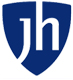 Kahan, et al.: Health Behavior Change in Populations                          Chapter 17: Violence and Behavior Change
Advantages of framing violence as a public health issue• In the past 20 years, violence has become recognized as a major public health problem. Violent activities are associated with considerable morbidity and mortality.• Violence consists of any act that involves the intentional use of threatened as well as actual physical force or power against oneself, another person, or a group or community. It results in or is likely to result in injury, death, psychological harm, or other damage.• Violent activity can be perpetrated by sole individuals, by groups of people, or by nations or states.• Times of increasing violence often warrant a change in conceptualization of the problem or of the response.• Coinciding with the high crime rates of the 1970s and the shift in the criminal justice approach to violence, a disciplinary shift occurred in the construction of violence as a public health problem.
Copyright © 2014 |     Johns Hopkins University Press
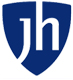 Kahan, et al.: Health Behavior Change in Populations                          Chapter 17: Violence and Behavior Change
Advantages of framing violence as a public health issue, cont’d.• The success of injury prevention efforts during the 1970s and early 1980s emphasized the potential for saving lives by focusing not only on unintentional injuries but on intentional injuries as well.• The public health approach places less emphasis on individual culpability and more on the environment that may influence violence, using a systems approach, which emphasizes the interrelatedness of individual and environmental causes (or risk factors), making it more compatible with a focus on prevention.• The public health approach is oriented toward prevention of harm to the victims, providing immediate responses to the victims (e.g., hospital and psychiatric services), and victim reintegration, whereas in the adult criminal justice system, procedures are intended to provide justice in the determination of guilt or innocence and in the determination of appropriate punishment.
Copyright © 2014 |     Johns Hopkins University Press
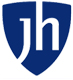 Kahan, et al.: Health Behavior Change in Populations                          Chapter 17: Violence and Behavior Change
Advantages of framing violence as a public health issue, cont’d.• Public health programs might target not only victims of violence, but also those who have risk factors for committing violence and those who are potential victims of violence (e.g., children, intimate partners); or the programs might target changing the environment itself.• The CDC describes four steps in the public health approach to prevention:	Step 1: Understand the magnitude, the patterns, the sites, and the perpetrators and 	victims.	• Step 2: Identify risk and protective factors.	• Step 3: Develop and test interventions.	• Step 4: Widespread implementation of successful interventions.• A public health approach not only focuses on individual behavior change but also examines whether there are policies, environmental factors, or contextual interventions that could influence the likelihood of violence or diminish the harm caused by violence.
Copyright © 2014 |     Johns Hopkins University Press
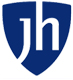 Kahan, et al.: Health Behavior Change in Populations                          Chapter 17: Violence and Behavior Change
Challenges inherent in violence prevention• Four major violent crimes: murder, rape, robbery, and aggravated assault. • In the United States, there are approximately 50,000 violence-related deaths and approximately 5 million violent crimes per year. The extent of violence grows greater when nonfatal injuries due to violent crimes are included. More than 2.2 million injuries requiring medical treatment in the United States each year can be attributed to violent incidents. • Hospital records may underestimate the rates of violence, since not all victims of violence are injured to the point of needing medical attention, and patients are not always entirely forthcoming about the source of their injuries. Police records include information about perpetrators of violence and about victims of violence for fatal incidents, yet many violent events are not reported to the police, particularly sexual violence and family violence incidents. • Victimization studies are helpful in that they provide information on violent victimizations that do not come to the attention of the police or medical personnel; however, their accuracy relies on recall and honesty and cannot assess victimizations that result in murder.
Copyright © 2014 |     Johns Hopkins University Press
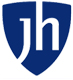 Kahan, et al.: Health Behavior Change in Populations                          Chapter 17: Violence and Behavior Change
Challenges inherent in violence prevention, cont’d.• Although the majority of homicide offenders are adults, youth violence (with youth defined as younger than age 24) is a major issue for both the criminal justice system and public health. • Violence within the family is another area of great public health concern. Typically, murder occurs between people who know each other, with 54.7% of homicides in 2008 occurring between acquaintances, 23.3% between family members, and 22.0% between strangers.• Drugs and alcohol also play a role in the perpetration of violence. According to the National Crime Victimization Survey, in 2007, 26% of victims of violence reported that the perpetrator was under the influence of alcohol and/or drugs at the time of the victimization.
Copyright © 2014 |     Johns Hopkins University Press
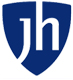 Kahan, et al.: Health Behavior Change in Populations                          Chapter 17: Violence and Behavior Change
Costs and consequences of violence, including physical, emotional, economic, and societal• Violence-related deaths represent a total of 1.32 million years of potential life lost (YPLL), which was 11% of potential years lost from all causes of death in 2000. • Homicide by firearms represented almost one third of these YPLL. • Although the most immediate effect of violence is the physical harm that is sustained by victims, there are several costs associated with violent victimizations beyond the initial physical harm. Most tangible and concrete are the monetary costs such as medical costs, legal expenses, mental health costs, and loss of productivity owing to unpaid workdays.• Intangible costs include psychological harm, long-term pain and suffering, developmental consequences, and reduced quality of life.
Copyright © 2014 |     Johns Hopkins University Press
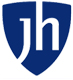 Kahan, et al.: Health Behavior Change in Populations                          Chapter 17: Violence and Behavior Change
Costs and consequences of violence, including physical, emotional, economic, and societal, cont’d.• Significant medical and economic costs are incurred at the societal level also as a result of violence. Beyond the cost of running the criminal justice system, significant productivity loss occurs because of violence. For instance, $64.7 billion was lost nationally in 2000 from loss of work and household productivity caused by interpersonal violence. • Firearm-related violent injuries accounted for the largest share of productivity losses. • Moreover, $5.6 billion was spent on medical care for violence-related injuries. • When disability-adjusted life years are converted into dollars, this represents $42.6 billion. Taxpayers pay a large majority of these costs.
Copyright © 2014 |     Johns Hopkins University Press
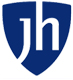 Kahan, et al.: Health Behavior Change in Populations                          Chapter 17: Violence and Behavior Change
Costs and consequences of violence, including physical, emotional, economic, and societal, cont’d.• Violent victimization among children and adolescents that does not result in fatality may have long-term consequences. For instance, maltreated children have lower IQ scores and academic performance than others.• Abused and neglected children are also more likely to become violent perpetrators themselves; such experiences increase by 30% their likelihood of being arrested for a violent crime. • Violent victimization has also been linked to poor health outcomes such as self-rated health, disabilities, and chronic health problems.• Violence exposure is also related to multiple mental health outcomes; increased risk for psychopathology has been found among individuals who have experienced sexual and physical violence. Rates of suicidality, depressive symptoms, posttraumatic stress disorder, and substance-use disorders tend to be higher among those who have experienced violence.
Copyright © 2014 |     Johns Hopkins University Press
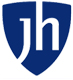 Kahan, et al.: Health Behavior Change in Populations                          Chapter 17: Violence and Behavior Change
Costs and consequences of violence, including physical, emotional, economic, and societal, cont’d.• Victimization has been linked with a life-course perspective in order to frame the social and developmental costs of experiencing violence that extend into adulthood. • Direct and indirect exposure to violence in adolescence can lead to running away, becoming a high-school dropout, teen parenthood, suicide, and arrest.• Violent victimization as a youth has also been linked to socioeconomic disadvantage in adulthood through reduced educational outcomes (i.e., self-efficacy, performance, and attainment) and employment status.• Violence can be extremely detrimental to the neighborhoods and communities in which it occurs as well: Hot spots of violence tend to have residents who are less willing to leave their homes; they experience high levels of stress and anxiety, leading to increased levels of mistrust and decreased levels of community cohesion and social capital.
Copyright © 2014 |     Johns Hopkins University Press
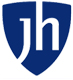 Kahan, et al.: Health Behavior Change in Populations                          Chapter 17: Violence and Behavior Change
Applying the social ecological model to the problem of violence• To understand how to best address violence, we must identify and understand the factors that increase or decrease the risk either for perpetration of violence or for a person to become a victim of violence. These influences are best examined in an ecological framework, which considers influences from multiple levels, including the individual, family, school, peer, community, and societal levels. Clusters of risk factors are most likely to place an individual at risk for violence.• One area in which there have been many attempts to evaluate laws and policies has been that of firearms laws. Policy recommendations to reduce gun violence:	1. Institute background checks on gun purchasers.	2. Prohibit high risk individuals from purchasing guns.	3. Implement better control of trafficking of guns and strict dealer licensing.	4. Make guns childproof.	5. Effectively ban assault weapons.	6. Limit high-capacity magazines to 10 rounds of ammunition.	7. Support research funding so that the extent of gun violence and the effectiveness 	of any programs can be followed.
Copyright © 2014 |     Johns Hopkins University Press
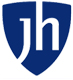 Kahan, et al.: Health Behavior Change in Populations                          Chapter 17: Violence and Behavior Change
Applying the social ecological model to the problem of violence, cont’d.• Key Determinants at the Individual and Family Level: Psychological factors, behavioral characteristics, and having beliefs and attitudes favorable to antisocial behavior have been found to differentiate violent individuals from nonviolent individuals.	• A difficult temperament may lead to negative interactions with parents, teachers, 	and peers, and those interactions in turn make it difficult for a child to develop 	prosocial skills.	• Low IQ, especially verbal IQ, and low cognitive ability have also been shown to be 	predictors of violent behavior.	• Contextual factors may also be influential. Violent behavior is more likely for an 	individual if she grew up in a family with antisocial parents, rejecting parents, parents 	in conflict, parents who imposed inconsistent punishment, or parents who supervised 	their children loosely.
Copyright © 2014 |     Johns Hopkins University Press
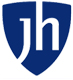 Kahan, et al.: Health Behavior Change in Populations                          Chapter 17: Violence and Behavior Change
Applying the social ecological model to the problem of violence, cont’d.• Key Determinants at the Peer and School Level: With respect to violent behavior, associating with friends or peers who are violent, antisocial, and delinquent puts children at risk of engaging in violence themselves.	• Although aggressive behavior is a big risk for further aggressive and violent 	behavior, it has also been shown to relate to other undesirable outcomes, such as 	early initiation of smoking and drug use and school dropout. • Key Determinants at the Community Level: Structurally, areas characterized by social disorganization are more likely to be violent. Communities that have physical deterioration, high unemployment, residential instability, and high population density will also be less likely to control their residents informally.	• Collective efficacy helps to promote community cohesion and trust, which in turn is 	related to lower levels of violence in the community.	• Certain communities have higher concentrations of guns than others, thereby 	increasing the risk of violent crime in those areas.
Copyright © 2014 |     Johns Hopkins University Press
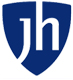 Kahan, et al.: Health Behavior Change in Populations                          Chapter 17: Violence and Behavior Change
Successful and unsuccessful violence prevention programs• Primary prevention is broadly aimed at preventing or delaying the initiation of a behavior. Prevention programs are often aimed at individuals or at a context, such as within the family, a school, or a neighborhood. Interventions that lie within this domain tend to focus on helping an individual build social skills or life skills. 	• Unsuccessful program: Cambridge-Somerville Youth Study.	• Successful program: Nurse-Family Partnership program.• Because schools and classrooms provide access to many children, prevention programs for violence and other antisocial behavior often take place in school settings. The classroom and the playground are often the contexts where aggressive behavior such as bullying is likely to appear, and evidence shows that the context within the school and the classroom may influence the further development or inhibition of aggressive behavior.	• Unsuccessful program: Remove deviant adolescents from their normal classroom 	and group them in another place.	• Successful program: The Good Behavior Game (GBG).
Copyright © 2014 |     Johns Hopkins University Press
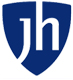 Kahan, et al.: Health Behavior Change in Populations                          Chapter 17: Violence and Behavior Change
Successful and unsuccessful violence prevention programs, cont’d.• Community-level interventions encompass multiple approaches to reducing violence. They include alternative policing, such as targeting hot spots, and modifying the physical environment, for example improving street lighting. Public-health-related strategies also include community empowerment and activism to reduce the number of guns or alcohol outlets in a neighborhood or employing street outreach workers in a community.	• Unsuccessful program: Gun buy-back.	• Successful program: CeaseFire.• Multiple domains: Ideally, an intervention program would cut across all domains, since individuals do not live in isolation and the risk factors for violence rarely occur singularly or within only one contextual domain.	• Successful program: Multisystemic Therapy (MST).
Copyright © 2014 |     Johns Hopkins University Press
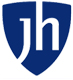 Kahan, et al.: Health Behavior Change in Populations                          Chapter 17: Violence and Behavior Change
Successful and unsuccessful violence prevention programs, cont’d.• Victim-based interventions: Public health interventions have been aimed at those who are at risk of becoming a victim of violence, both to try to remedy the damage that has been done and to prevent further violence.	• Promising program: Screening and referral services in health care settings.• One major strength of a public health approach is its interdisciplinary nature and the accompanying experience in working with different key stakeholders to solve public health problems. Public health draws from multiple fields and areas of expertise, including psychology, epidemiology, sociology, criminology, medicine, education, and economics.• The cultural norms and values of a society are not always in line with what public health science shows is an effective strategy. Public health gun control efforts challenge the American value of carrying a firearm, and as a result, efforts to reduce the presence of guns are difficult. Creative and innovative strategies are needed to overcome this barrier.
Copyright © 2014 |     Johns Hopkins University Press
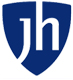 Kahan, et al.: Health Behavior Change in Populations
Chapter 18: Sexual Risk and Behavior Change
Learning Objectives
• Define high risk sexual behavior and understand why it is a public health concern.• Explore how individual, family, sociocultural, and structural or political factors may affect an individual’s sexual risk behaviors.• Understand the difference between evidence-based interventions that (1) seek to affect knowledge and attitudes about safe behaviors by reaching individuals, groups, or communities and (2) attempt to change political, social, or physical structures that either limit individuals’ abilities to make safe choices or otherwise act to maintain risk in certain populations.• Describe the tools available to help determine which interventions can and should be scaled up for greater public health benefit.• Understand the role of key stakeholders, who are critical in the design and promotion of effective sexual-risk-reduction interventions.
Copyright © 2014 |     Johns Hopkins University Press
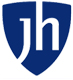 Kahan, et al.: Health Behavior Change in Populations                        Chapter 18: Sexual Risk and Behavior Change
High-risk sexual behavior as a public health concern• High-risk sexual behavior is associated with an increased incidence of sexually transmitted infections (STIs), including the human immunodeficiency virus (HIV), and unintended pregnancies. These outcomes are a major cause of morbidity and mortality in adolescents and adults in the United States.• Behavior change has been shown to have significant positive effects on health outcomes and quality of life, and sexual behavior is no exception. Although interventions to reduce sexual risk behavior have traditionally been focused on changing individual behavior, sexuality is intrinsically a social behavior that is molded and affected by a much larger array of factors.• Conceptual framework: Social and ecological factors are critical to understanding the reasons individuals engage in high risk sexual behaviors; this broader view can be used to design and promote effective interventions.
Copyright © 2014 |     Johns Hopkins University Press
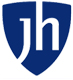 Kahan, et al.: Health Behavior Change in Populations                        Chapter 18: Sexual Risk and Behavior Change
High-risk sexual behavior as a public health concern, cont’d.• High-risk sexual behavior consists of engaging in unprotected sex with someone who could be infected with HIV or an STI or engaging in unprotected sex when a pregnancy is not desired. • Related high-risk behaviors include having unprotected sex with concurrent partners, having unprotected sex with multiple recent or lifetime sex partners, sex while intoxicated, early initiation of sex, and exchanging unprotected sex for drugs or money.• Approximately 20 million new cases of STIs are reported each year, half of which occur in young adults between the ages of 15 and 24. • STIs result in serious complications, such as infertility, ectopic pregnancy, chronic liver disease, and in some cases such as HIV/AIDS, hepatitis C, and HSV infection in newborns, even death; they cost the U.S. health care system $15.6 billion annually.• Although treatment of HIV has progressed dramatically, efforts to prevent new cases of HIV have not been adequately scaled up (increased in proportion to need).
Copyright © 2014 |     Johns Hopkins University Press
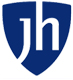 Kahan, et al.: Health Behavior Change in Populations                        Chapter 18: Sexual Risk and Behavior Change
Individual, family, sociocultural, and structural or political factors affect sexual-risk behaviors• The choices that individuals make about their sexual behavior, and whether or not to engage in behaviors that place them at risk for STIs and unintended pregnancies, are determined by individual, partner, family, community, sociocultural, and political factors.• Individual Determinants: Situational factors (e.g., personal history of child abuse, substance abuse (including injection, intimate partner abuse, and mental illness) have all been associated with sexual risk behavior.	• Poor risk-reduction skills (correct condom use, sexual negotiation, and problem-	solving skills) and cognitive and attitude factors (inaccurate beliefs about risk to self, 	negative attitudes toward condoms, negative outcome expectancies of practicing 	safer sex behaviors, and poor perceived self-efficacy to make safe sexual choices) 	have been found to predict high risk sexual behaviors.	• Race and socioeconomic status (SES) may be associated with factors such as access	 to health care and cultural beliefs about contraceptives that place members of a 	certain racial or sociodemographic group at increased risk of negative behavioral 	health consequences.
Copyright © 2014 |     Johns Hopkins University Press
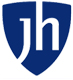 Kahan, et al.: Health Behavior Change in Populations                        Chapter 18: Sexual Risk and Behavior Change
Individual, family, sociocultural, and structural or political factors affect sexual-risk behaviors, cont’d.• Family and Dyad Determinants: Partner and family relationships can affect individual behavior. 	• Research with adolescents has shown that cohesive families, positive relationships 	within families, greater parental monitoring, and parental conversations about sex 	are associated with delay of onset of sexual activity and an overall decrease in sexual 	risk behaviors.		• For both adolescents and adults, relationships with partners likely have a powerful 	effect on sexual behavior.• Sociocultural Determinants: The social and cultural context in which individuals, couples, and families live influences their perceptions and attitudes toward healthful sexual behaviors. Different groups have their own social or cultural norms and bodies of information about sexual behavior, risk of STIs, and pregnancy.	• “AIDS burnout” describes the phenomenon whereby years of HIV prevention 	messages may have dulled people’s acuity regarding the severity of the disease and 	have thus been independently associated with unprotected anal intercourse among 	HIV-positive MSM.
Copyright © 2014 |     Johns Hopkins University Press
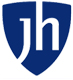 Kahan, et al.: Health Behavior Change in Populations                        Chapter 18: Sexual Risk and Behavior Change
Individual, family, sociocultural, and structural or political factors affect sexual-risk behaviors, cont’d.• Structural and Political Determinants: Structural determinants refer to a community’s network of available agencies and their policies and procedures that influence the choices available to individuals within that community. For example, access to adequate health care services, particularly prevention services, affects the behaviors of the individuals living in that community.	• Programs that make condoms accessible in schools have been found to have a 	positive effect on condom use among students and have not been found to increase 	sexual activity. 	• involvement in a faith-based institution has been shown in cross-sectional studies to 	be associated with delays in sexual initiation. 	• Until recently, national policy allocated a significant amount of funding for 	abstinence-only sex education, even though these educational programs have 	repeatedly been found to have little efficacy and to possibly cause harm owing to 	inaccurate information about risk and safe-sex behaviors.	• Implementation of parental notification and consent laws for contraception and 	abortion has also been found to negatively impact sexual behaviors in some settings, 	probably by limiting health care resources available to vulnerable adolescent groups.
Copyright © 2014 |     Johns Hopkins University Press
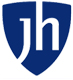 Kahan, et al.: Health Behavior Change in Populations                        Chapter 18: Sexual Risk and Behavior Change
Evidence-based interventions that seek to affect knowledge and attitudes about safe behaviors by reaching individuals, groups, or communities Community-level interventions can require a significant amount of time and effort to initially implement, because they often use multilevel interventions to affect social norms, but they are more likely to support lasting changes in healthful behavior, by mobilizing resources within a community and encouraging community “ownership” of behavior change efforts.• The CDC recommends that health departments and community-based organizations implement evidence-based interventions for HIV and STI prevention.• the Task Force on Community Preventive Services recommends community services to reduce sexual risk behaviors in adolescents, a variety of community-level programs to reduce sexual risk behaviors in MSM, and partner counseling and referral services for partners of people living with HIV/AID.
Copyright © 2014 |     Johns Hopkins University Press
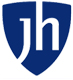 Kahan, et al.: Health Behavior Change in Populations                        Chapter 18: Sexual Risk and Behavior Change
Evidence-based interventions that attempt to change political, social, or physical structures that either limit individuals’ abilities to make safe choices or otherwise act to maintain risk in certain populations• Structural interventions work by targeting conditions outside the control of an individual and strive to change the political, social, legal, or physical environment in order to improve health outcomes. • These interventions typically aim to affect behavior directly by improving the availability and accessibility of resources as well as indirectly by altering the acceptability of behaviors that lower sexual risk.• Interventions can seek either to increase or to decrease the availability of products or resources (e.g., condoms). • Interventions that target social structures and policies are implemented by those who wield legislative and administrative power; such interventions can have a powerful effect on the context in which health behaviors take place.
Copyright © 2014 |     Johns Hopkins University Press
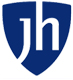 Kahan, et al.: Health Behavior Change in Populations                        Chapter 18: Sexual Risk and Behavior Change
Evidence-based interventions that attempt to change political, social, or physical structures that either limit individuals’ abilities to make safe choices or otherwise act to maintain risk in certain populations, cont’d.• Media advocacy—the use of media to advocate for community changes—seeks to alter the social and policy environment in ways that lead to healthier environments and ultimately behaviors. • Nine and a Half Minutes is a mass media campaign launched in 2009 to increase awareness of HIV/AIDS in the United States and decrease the stigma associated with it.• Interventions that target physical aspects of the environment involve regulating or closing physical structures and buildings in which unsafe sexual practices are promoted. Examples of these structures are crack houses and shooting galleries.
Copyright © 2014 |     Johns Hopkins University Press
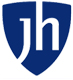 Kahan, et al.: Health Behavior Change in Populations                        Chapter 18: Sexual Risk and Behavior Change
Tools that help determine which interventions can and should be scaled up for greater public health benefit• For those who must choose which intervention or combination of interventions to provide or fund, identifying the interventions that are evidence-based is only the first step in moving from data to action.• Providers and policymakers must be able to prioritize interventions that are likely to be both effective and affordable, replicate them in real-world rather than research settings, scale them up to meet local needs, and determine how to make the interventions sustainable over time.• Cost-effectiveness analyses can be extremely useful in allocation of prevention funding and resources. • Several interventions designed to decrease high risk sexual behaviors have been shown to be cost-effective, and sometimes even cost saving as determined by a cost per quality-adjusted life year (QALY).
Copyright © 2014 |     Johns Hopkins University Press
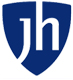 Kahan, et al.: Health Behavior Change in Populations                        Chapter 18: Sexual Risk and Behavior Change
Tools that help determine which interventions can and should be scaled up for greater public health benefit, cont’d.• In addition to cost-effectiveness, it is critical to focus attention on the replication, dissemination, and scale-up of interventions in real-world settings to achieve a large public health impact.• Strategies that help service organizations to implement interventions by providing a “package” comprising manuals, training workshops, and follow-up consultations have been found to result in more frequent adoption and use of evidence-based HIV prevention interventions.
Copyright © 2014 |     Johns Hopkins University Press
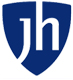 Kahan, et al.: Health Behavior Change in Populations                        Chapter 18: Sexual Risk and Behavior Change
Key stakeholder roles• Researchers: Even well-done studies, once published, do not automatically change policy and practice. The policymakers and public health practitioners charged with the promotion, funding, and implementation of evidence-based interventions require that the science be translated into information they can use to determine the interventions’ affordability and relative public health return on investment.• In addition, researchers are called to work more effectively with communities to plan research interventions, collect and analyze data, and interpret findings. Community-based participatory research (CBPR) is a powerful research tool that can be used to include community voices in behavioral intervention studies, make the research more relevant by informing the purpose and overall framework, and increase the chances of success.• Federal Legislative Bodies: Legislative bodies create the overall legal framework in which public health policy can be created and maintained as well as act as a critical source of funding.
Copyright © 2014 |     Johns Hopkins University Press
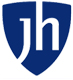 Kahan, et al.: Health Behavior Change in Populations                        Chapter 18: Sexual Risk and Behavior Change
Key stakeholder roles, cont’d.• Public Health Agencies: With regard to behavioral interventions to reduce high-risk sexual activity, the CDC and the National Institutes of Health (NIH) direct research priorities and drive public health policymaking. • The Food and Drug Administration (FDA), which assures the safety and efficacy of drugs, vaccines, medical devices, and some foods, can also play an important role in promoting safer sexual behaviors. • Community Planning Groups and Community-Based Organizations: Community members and community service providers usually have firsthand information about risk behaviors and high risk groups in their communities; therefore, their input into research and policymaking agendas is critical.• Communities are also major influences in shaping norms and behaviors, particularly for adolescents, and neighborhood characteristics can affect sexual risk behaviors.
Copyright © 2014 |     Johns Hopkins University Press
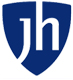 Kahan, et al.: Health Behavior Change in Populations                        Chapter 18: Sexual Risk and Behavior Change
Key stakeholder roles, cont’d.• Managed Care Plans: Managed care organizations (MCOs) can promote continuity of care by encouraging use of a single primary care provider and in that way increase the uptake of preventive services and can collect data on Healthcare Effectiveness Data and Information Set (a set of performance measures). • Clinics and Clinicians: Clinics can increase the number of high risk and vulnerable patients who are seen as well as to find ways to retain these patients in care and can incorporate evidence-based interventions into routine care in the presence of office support programs.• Funding Institutions: Funding is one of the biggest driving factors in promoting research, prioritizing health care interventions, and addressing unmet prevention needs. A distinct opportunity exists for all funders to support carefully designed research.
Copyright © 2014 |     Johns Hopkins University Press
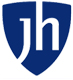 Kahan, et al.: Health Behavior Change in Populations
Chapter 19: Clinicians and Behavior Change
Learning Objectives
• Describe the main factors affecting provider choice in implementing desired behavior changes with respect to health care delivery.• Explain the path from preexisting system elements through implementation of a behavior change intervention to patient outcomes.• Describe collaboratives and learning networks as provider behavior change strategies.• Analyze strengths and weaknesses of collaborative-style behavior change interventions.• Detail the interests and mechanisms of influence of a range of stakeholders affecting provider behavior change and the kinds of data or arguments they find most convincing.
Copyright © 2014 |     Johns Hopkins University Press
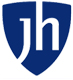 Kahan, et al.: Health Behavior Change in Populations                         Chapter 19: Clinicians and Behavior Change
Main factors affecting provider choice in implementing desired behavior changes with respect to health care delivery• In health care, a wide range of stakeholders could benefit from changes in certain aspects of clinician behavior.• Accepted, evidence-based guidance for clinician behavior is detailed in numerous practice guidelines, defined interventions, and new innovations (such as decision support tools).• Clinicians’ compliance with many published guidelines and other successful interventions is often poor and inconsistent.• An estimated 98,000 patients die annually from health-care-acquired infections, diagnostic or other medical errors, and mismanaged care. • Although knowledge of all the pathways of preventable harm is immature, we know that preventable death is a leading cause of death.
Copyright © 2014 |     Johns Hopkins University Press
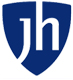 Kahan, et al.: Health Behavior Change in Populations                         Chapter 19: Clinicians and Behavior Change
Main factors affecting provider choice in implementing desired behavior changes with respect to health care delivery, cont’d.• Preventable medical errors result in an annual cost of $19.5 billion to the U.S. economy and more than 10 million lost workdays from temporary disability. • Consistent use of evidence-based guidelines can significantly increase the extent to which patients receive recommended therapies and can improve the quality and safety of care.• According to estimates, patients receive only 50% of recommended therapies; that statistic increased a mere 3% during the first decade after 2000.
Copyright © 2014 |     Johns Hopkins University Press
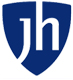 Kahan, et al.: Health Behavior Change in Populations                         Chapter 19: Clinicians and Behavior Change
Main factors affecting provider choice in implementing desired behavior changes with respect to health care delivery, cont’d.• Key determinants affecting clinician behavior:	1. Clinician characteristics: personal traits of health care providers, such as their 	attitudes toward guidelines in general.	2. Guideline, intervention, or innovation characteristics: aspects of the guideline or 	innovation itself that affect uptake, such as how complex the guideline is and 	whether compliance can be observed easily.	3. System characteristics: structural features of the health care organization, rules, 	culture, and peer pressure.	4. Implementation characteristics: aspects of when and how a guideline or innovation 	is implemented, including change processes and promotion strategies.
Copyright © 2014 |     Johns Hopkins University Press
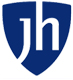 Kahan, et al.: Health Behavior Change in Populations                         Chapter 19: Clinicians and Behavior Change
Main factors affecting provider choice in implementing desired behavior changes with respect to health care delivery, cont’d.• Clinician characteristics: Several clinician characteristics affect guideline compliance. In summary, the literature indicates these include: 	• clinician awareness, familiarity, and agreement with the guideline; 	• self-efficacy (i.e., a clinician’s belief that he can perform the guideline 	recommendations); 	• outcome expectancy (i.e., a clinician’s belief that guideline compliance will lead to 	the desired outcome);	• motivation (e.g., lack of motivation may be due to inertia from habits and routines 	of previous practice), which some theories break into further subconcepts; normative 	beliefs (i.e., perception of colleagues’ expectations that the clinician will comply with 	a particular guideline); and subjective norms (i.e., perceived social pressure on 	clinicians to comply with a guideline).
Copyright © 2014 |     Johns Hopkins University Press
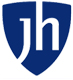 Kahan, et al.: Health Behavior Change in Populations                         Chapter 19: Clinicians and Behavior Change
Main factors affecting provider choice in implementing desired behavior changes with respect to health care delivery, cont’d.• One conceptual model posits that three primary factors affect physicians’ compliance with evidence-based guidelines: knowledge, attitudes, and external factors. • Another model that describes clinician factors affecting provider behavior is the Theory of Planned Behavior (TPB), which posits that behavior is predicted by the value clinicians place on the behavior (positive or negative), subjective norms (perceived social pressure on clinicians to comply), and perceived behavioral control (clinicians’ perceptions of their ability to comply with a desired behavior by overcoming constraints and difficulties). These predictors are, in turn, affected by clinicians’ behavioral, normative, and control beliefs.
Copyright © 2014 |     Johns Hopkins University Press
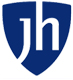 Kahan, et al.: Health Behavior Change in Populations                         Chapter 19: Clinicians and Behavior Change
Main factors affecting provider choice in implementing desired behavior changes with respect to health care delivery, cont’d.• Guideline characteristics: The Diffusion of Innovations Theory (DIT) explains how characteristics of a particular behavior can affect clinicians’ compliance. In this view, a new evidence-based practice guideline, for example, is viewed as an “innovation,” and DIT explains its adoption and is affected by the following:	1. Relative advantage: whether undertaking the behavior is superior to not complying 	with it (in terms of effectiveness and cost-effectiveness);	2. Compatibility: whether the behavior is consistent with clinicians’ values, norms, 	and perceived needs;	3. Complexity: how easy or hard is it to integrate the behavior into current work 	practice;	4. Trialability: whether the clinician can test or try this behavior with relative ease; 	and	5. Observability: whether the clinician can easily observe other clinicians who have 	incorporated the new behavior.
Copyright © 2014 |     Johns Hopkins University Press
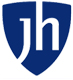 Kahan, et al.: Health Behavior Change in Populations                         Chapter 19: Clinicians and Behavior Change
Main factors affecting provider choice in implementing desired behavior changes with respect to health care delivery, cont’d.• Two additional innovation characteristics have been reported to significantly affect compliance: 1) the strength of research evidence supporting the behavior (i.e., the stronger and more consistent the research evidence supporting a particular desired behavior, the more likely that it will be adopted) and 2) exception ambiguity, which refers to the whether the benefits of applying a particular intervention to a specific patient outweigh the potential risks.• System characteristics: These can be differentiated from other categories of factors simply by asking whether a noncompliance issue would remain even if we replaced the specific clinician(s) involved, varied the nature of the behavior, or changed the implementation process. If yes, then noncompliance is likely linked to a system characteristic.• The fields of organizational theory, organizational behavior, and human factors engineering offer robust conceptual models that characterize how systems affect guideline compliance and compliance with other desired interventions.
Copyright © 2014 |     Johns Hopkins University Press
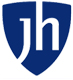 Kahan, et al.: Health Behavior Change in Populations                         Chapter 19: Clinicians and Behavior Change
Main factors affecting provider choice in implementing desired behavior changes with respect to health care delivery, cont’d.• The Systems Engineering Initiative for Patient Safety (SEIPS) model is a human factors framework that helps describe the system in which clinicians work. A care system is composed of five main interacting components, four of which are considered systems characteristics. In addition to the person (e.g., the physician or the nurse), the four system characteristics include the following kinds of factors:	1. Task factors: characteristics of tasks or jobs that clinicians perform, such as 	workflow, time pressure, job autonomy, and workload. 	2. Tools or technology factors: quality and quantity of technology or tools in the 	organization, including type, availability, and location of the technology or tools. 	3. Physical environment factors: features of the care delivery environment, such as 	layout and noise. 	4. Organizational factors: structural and cultural characteristics (e.g., resources, 	leadership, organizational culture) of the organization.
Copyright © 2014 |     Johns Hopkins University Press
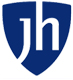 Kahan, et al.: Health Behavior Change in Populations                         Chapter 19: Clinicians and Behavior Change
Main factors affecting provider choice in implementing desired behavior changes with respect to health care delivery, cont’d.• Another system characteristic that influences clinician behavior is ambiguity. Four system ambiguities negatively affect compliance with desired behaviors: 	1. Task ambiguity: no good mechanism to clarify and communicate goals for a patient 	to the multiple clinicians providing care.		2. Expectation ambiguity: unclear norms and expectations within a unit or 	organization regarding guideline compliance.	3. Responsibility ambiguity: lack of clarity regarding who is responsible for completing 	a particular step of a guideline.	4. Method ambiguity: confusion over where to find the necessary supplies to comply 	with a guideline.• The lens of ambiguities permits a focus on effecting clinician behavior change in such areas as cultural competence (the ability to recognize and appropriately respond to major cultural features that affect health care) or patient-centeredness.
Copyright © 2014 |     Johns Hopkins University Press
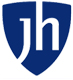 Kahan, et al.: Health Behavior Change in Populations                         Chapter 19: Clinicians and Behavior Change
Main factors affecting provider choice in implementing desired behavior changes with respect to health care delivery, cont’d.• Implementation characteristics: When and how a desired behavior is implemented (as a new innovation) is critical in ensuring high compliance. These factors are called characteristics of the change process.• The Organizational Change Manager model identifies 16 factors associated with successful change, the following 10 of which are applicable to the area of implementation process:	1. Tension for change 	2. Mandate or preparation and planning	3. Leader and middle manager involvement and support		4. Change agents’ characteristics	5. Strong opinion leaders 	6. Exploration of problem and customer or staff needs 	7. Seeking ideas from outside the organization from boundary spanners	8. Funding availability 	9. Monitoring and feedback mechanisms 	10. Clear and simple implementation plan
Copyright © 2014 |     Johns Hopkins University Press
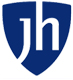 Kahan, et al.: Health Behavior Change in Populations                         Chapter 19: Clinicians and Behavior Change
Main factors affecting provider choice in implementing desired behavior changes with respect to health care delivery, cont’d.• Another approach to successfully managing the implementation process is the Social Marketing Model, which is “the application of commercial marketing technologies to the analysis, planning, execution, and evaluation of programs designed to influence the voluntary behavior of target audiences in order to improve their personal welfare and that of society.” In addition to the 10 implementation factors described above, social marketing argues that the following three factors should be present for a clinician behavior change effort to be successful:	1. Segmentation and targeting 	2. Exchange of value (applying the 4 Ps: product, price, place, promotion) 	3. Attention to behavioral competition • One main reason for failure to change clinician behavior is the complex and interdisciplinary nature of the problem. Bringing together different disciplinary focuses on the problem can take advantage of the different strengths of their perspectives and provide a blueprint for efforts to improve guideline compliance and other clinician behavior.
Copyright © 2014 |     Johns Hopkins University Press
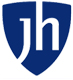 Kahan, et al.: Health Behavior Change in Populations                         Chapter 19: Clinicians and Behavior Change
Path from preexisting system elements through implementation of a behavior change intervention to patient outcomes• It is now well recognized that multifaceted interventions achieve better guideline compliance results than do one-dimensional interventions (e.g., clinician education only).• An integrated model is needed. An effective behavior change attempt should simultaneously address determinants of behavior at multiple levels of influence (i.e., individual or clinician level, intervention level, system level, and implementation level).• Behavior change efforts should include learning from the clinical disciplines of medicine, nursing, pharmacy, organizational theory and behavior, human factors and systems engineering, psychology, health services research, management, sociology, marketing, economics, epidemiology, and informatics. • The more facilitators and barriers we can identify by tapping into all disciplinary lenses, the higher the probability that performance will improve.
Copyright © 2014 |     Johns Hopkins University Press
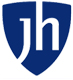 Kahan, et al.: Health Behavior Change in Populations                         Chapter 19: Clinicians and Behavior Change
Collaboratives and learning networks as provider behavior change strategies• Collaboratives are learning networks among health care organizations, convened to improve some aspect of health care services. This change method operates at two levels—first, facilitating change within an organization, and second, inspiring movement in the field of organizations. • It has been used to improve a range of health-care-related problems, including medication errors, caesarean section deliveries, patient waits and delays, disparities, cancer care, HIV/AIDS treatment, asthma care, hip replacements, patient safety in intensive care units, mental health treatment, and chronic illness care. • Common features: multidisciplinary teams from participating organizations, face-to-face meetings to teach methods and evidence, use of a listserv and telephone conferences for maintaining contact among teams, training in improvement methods, measurable targets for improvement, disease- or problem-specific best practices, follow-up support from faculty, and interaction with other teams in the collaborative. • The Barrier Identification and Mitigation (BIM) tool encourages guideline adherence by analyzing and removing barriers to compliance and can be nested within a collaborative method.
Copyright © 2014 |     Johns Hopkins University Press
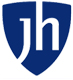 Kahan, et al.: Health Behavior Change in Populations                         Chapter 19: Clinicians and Behavior Change
Strengths and weaknesses of collaborative-style behavior change interventions• Collaboratives can centralize the summarization of evidence, producing guidelines (if none exist), developing performance measures, and monitoring and feeding back performance—all resource-intensive steps that would be inefficient for individual clinicians or health care organizations to do alone.• Many collaboratives lack credibility with clinicians because they lack scientific rigor. Therefore, we seek to have interventions based on robust evidence and measures that are valid and reliable, but all guidance for intervention seeks to make compliance the easiest thing for a clinician to do. • Rather than deciding on a top-down versus a bottom-up approach, the collaborative seeks to centralize those components of the work that are most efficient to do once, centrally (e.g., evidence, measures, and methods of collecting and feeding back performance data), yet encourage local modification regarding how that evidence is implemented.
Copyright © 2014 |     Johns Hopkins University Press
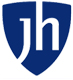 Kahan, et al.: Health Behavior Change in Populations                         Chapter 19: Clinicians and Behavior Change
Strengths and weaknesses of collaborative-style behavior change interventions, cont’d.• The model seeks to create a chain of accountability in which senior leaders monitor performance and hold team leaders accountable; team leaders, in turn, hold frontline staff accountable.• The primary advantage of collaborative interventions is to introduce the pre-researched evidence to a large-scale community of teams that are all working toward the same goal. • Compared to traditional, isolated behavior change initiatives, the collaborative structure offers the presence of expert faculty who bring the solid evidence base for intervention, supportive interaction with peers, healthy competition among organizations that improves inter-professional cohesion on each team, and better comparability of performance measures across large numbers of organizations.• A process of “looking forward and backward” in the causal pathway, and looking for antecedents and consequences of a change in some factor that ultimately influences compliance with a desired behavior, can help identify all the causes and the appropriate intervention point to bring compliance to desired levels.
Copyright © 2014 |     Johns Hopkins University Press
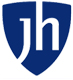 Kahan, et al.: Health Behavior Change in Populations                         Chapter 19: Clinicians and Behavior Change
Interests and mechanisms of influence of a range of stakeholders affecting provider behavior change• Researchers: Researchers may have several roles in promoting change, depending on the stage of development of the science supporting the guideline or other desired behavior. After the basic science stages have discovered effective therapies, evidence-based guidelines must be translated into clinical care interventions (i.e., how do we apply the evidence in actual practice?). Then, successful interventions in a few settings must be applied to improve the health of a population.• Researchers could also influence provider behavior by operationalizing research evidence (i.e., translating findings into behaviors); by publicizing research that demonstrates the ability to affect care quality and safety; and by seeking to engage clinicians, health care organizations, patients and families, payers, and policymakers in the importance of their research and its benefits to patients. On the other hand, researchers could also choose to obstruct provider behavior change, which might be in their interests if their research suggested that a change was not cost-efficient, for example, or if their preferred method or model faced a competing one.
Copyright © 2014 |     Johns Hopkins University Press
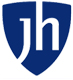 Kahan, et al.: Health Behavior Change in Populations                         Chapter 19: Clinicians and Behavior Change
Interests and mechanisms of influence of a range of stakeholders affecting provider behavior change, cont’d.• Finally, if researchers found the evidence supporting an intervention or change to be wanting, they might oppose widespread implementation of a specific intervention in the name of putting the resources to better use elsewhere. • Health Care Foundations: These foundations have important influences on the nature of health care delivery as well as on consumer health by setting the program areas in which they will fund research. Some foundations also have programs that fund direct care for patients, often as tests of innovative care models, or work directly with communities to set health goals.• State and Federal Legislative Bodies: These can openly require or prohibit certain behaviors among clinicians through law. In addition, they legislate payment policies that affect clinicians and health care institutions through the government insurance programs: Medicare; Medicaid; and state and federal government employee, military, and veterans health benefits programs.
Copyright © 2014 |     Johns Hopkins University Press
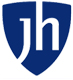 Kahan, et al.: Health Behavior Change in Populations                         Chapter 19: Clinicians and Behavior Change
Interests and mechanisms of influence of a range of stakeholders affecting provider behavior change, cont’d.• Legislators can also indirectly influence provider behavior by encouraging research into provider behavior change or quality improvement methods and comparative effectiveness of interventions by allocating funds to government research-granting institution.• Public Health Agencies: These may require or prohibit certain behaviors through regulation, where supported by law, and they can encourage behaviors by making recommendations, providing supporting information, or creating incentives for and against behaviors by making some paths more convenient than others (e.g., with respect to paperwork). Some portion of their budgets is spent on research into how health services are delivered and how provider behavior change can be encouraged. • Health Plans, Employers, and Public Payers: These organizations can require desired provider behaviors.
Copyright © 2014 |     Johns Hopkins University Press
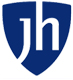 Kahan, et al.: Health Behavior Change in Populations                         Chapter 19: Clinicians and Behavior Change
Interests and mechanisms of influence of a range of stakeholders affecting provider behavior change, cont’d.• Standard-Setting Organizations: Organizations seek accreditation and use accepted performance measures in order to send a signal of high quality to the market. Notably, the creation of standards and reporting criteria in specific areas leads organizations to focus on improvement of specific measures of quality.• Patients, Families, and Consumer or Disease Advocacy Groups: Patients would support most provider behavior changes that conceivably lead to better outcomes. When patients act alone, they are not very influential on the system; when they act as a group, through consumer organizations such as the Consumers Union, they see progress in influencing provider behavior. Patients can use group power better (consciously or unconsciously) when they are better informed on provider outcomes and can make choices among providers based on these data.• Health Care Systems and Organizations: Provider organizations can create policies and protocols within the organization to guide provider behavior, can endorse and provide resources for quality improvement or safety activities, and can have managers set an appropriate tone by role modeling and providing rewards for desired behaviors.
Copyright © 2014 |     Johns Hopkins University Press
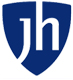 Kahan, et al.: Health Behavior Change in Populations                         Chapter 19: Clinicians and Behavior Change
Interests and mechanisms of influence of a range of stakeholders affecting provider behavior change, cont’d.• Health Care Providers and Professional Societies: Providers and professional societies obviously have direct impact on the care that is given to patients, and their ability to bring about behavior change among their peers is also great. Some providers have more influence with their peers than others, and recruiting these opinion leaders to act as change agents or champions can have a powerful impact on the success of an intervention to improve care.• Clinicians practice medicine to help, rather than harm, patients. Therefore, if clinicians do not comply with a guideline or other desired clinical behavior, there is a reason (or reasons). If we are to improve quality of care, patient safety, patient-centeredness, and cultural competence as well as reduce preventable harm and disparities, we must identify and eliminate reasons for noncompliance with the desired behaviors and proactively implement programs that address clinician behavior change for the benefit of patient care.
Copyright © 2014 |     Johns Hopkins University Press
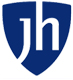 Kahan, et al.: Health Behavior Change in Populations
Part III
Cross-Cutting Issues in Behavior Change
Recognizing that we have moved beyond the Century of Hygiene (the 1800s) and the Century of Medicine (the 1900s) to the current Century of Behavior Change, this section considers the optimization of managing chronic disease through behavior change.Thus, as Part I lays a foundation of behavior change theory and Part II applies that thinking to key health behavioral problem areas, this section “cuts across” the preceding chapters with emerging important and relevant public health and policy topics.
Copyright © 2014 |     Johns Hopkins University Press
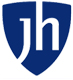 Kahan, et al.: Health Behavior Change in Populations
Chapter 20: Behavioral Economics and Incentives to Promote Health Behavior Change
Learning Objectives
• Understand decision errors that make people predictably irrational.• Contrast programs such as value based insurance design, which build on standard economics, with behavioral economics.• Understand how incentives have been used to change health behaviors.• Describe how programs based on incentives have been used in areas such as smoking and obesity.
Copyright © 2014 |     Johns Hopkins University Press
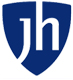 Kahan, et al.: Health Behavior Change in Populations                    Chapter 20: Behavioral Economics and Incentives
Decision errors that make people predictably irrational• Many major health problems in the United States and other developed nations, including lung cancer, hypertension, and diabetes, are caused at least in part by unhealthful behaviors. • Reducing morbidity and mortality may depend as much on motivating changes in human behavior as on developing new treatments. • Consistent with a rational choice perspective, economists have argued that addiction is the outcome of a rational choice. The implication of analyses such as these is that interventions to reduce addiction, obesity, or suicide are likely to be counterproductive, since the individuals who have chosen these behaviors have done so because they were optimal given their preferences. • The new field of behavioral economics has begun to import concepts from psychology to address these limitations. Behavioral economists have identified pitfalls in human decision making—termed decision errors—that help explain when and why individuals engage in self-harming behaviors.
Copyright © 2014 |     Johns Hopkins University Press
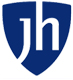 Kahan, et al.: Health Behavior Change in Populations                    Chapter 20: Behavioral Economics and Incentives
Decision errors that make people predictably irrational, cont’d.• Most people are prone to a wide range of common decision errors that lead to suboptimal behavior in certain predictable circumstances.• However, the same decision errors that typically harm individuals can also be used to help them. By recognizing the existence of decision errors, and in some cases using them to influence individuals’ behavior, public health and behavior change interventions can in many cases be designed more effectively. • Present-biased preferences: Also known as hyperbolic time discounting, present-bias refers to two important behavioral propensities: (1) the tendency to overweight immediate costs and benefits relative to those occurring at any point in the future and (2) the tendency to take a more evenhanded approach to delayed costs and benefits occurring at different points in time.• Nonlinear probability weighting: This decision error has another two-part effect, in which (1) we tend to put disproportionate weight on outcomes that have a small probability of occurring but (2) tend to be insensitive to variations in probability at the low end of the probability scale, a pattern known as probability neglect.
Copyright © 2014 |     Johns Hopkins University Press
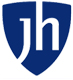 Kahan, et al.: Health Behavior Change in Populations                    Chapter 20: Behavioral Economics and Incentives
Decision errors that make people predictably irrational, cont’d.• Loss aversion: This decision error is the tendency to put substantially greater weight on losses than on gains.• Over-optimism: Self-predictions of future behavior are usually overly optimistic.• Defaults: The default, or status quo, bias refers to our tendency to take “the path of least resistance”—to continue doing what we have been doing, or to do what comes automatically, even when superior alternatives exist. • Peanuts effect: This decision error refers to the common tendency to put little weight on very small outcomes—both gains and losses, a form of underweighting. • Projection bias: This decision error refers to the tendency to project current preferences onto the future.
Copyright © 2014 |     Johns Hopkins University Press
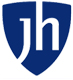 Kahan, et al.: Health Behavior Change in Populations                    Chapter 20: Behavioral Economics and Incentives
Decision errors that make people predictably irrational, cont’d.• Hot-cold empathy gaps: These, which often underlie projection bias, refer to the tendency for people in a cold, unemotional state to underestimate the impact of emotions and drives on their own future behavior. • Narrow bracketing: Choice bracketing refers to the process of grouping individual choices together into sets. When making choices, we bracket them either broadly, by considering all of the consequences taken together (as standard economic theory assumes), or narrowly, by making each decision in isolation. A bracketing effect occurs when choice outcomes under narrow bracketing differ from those under broad bracketing.• Regret aversion: Anticipated regret has been shown to affect a variety of preventive behaviors, such as the significant increase in vaccination use among people who have experienced illness after failing to get vaccinate.
Copyright © 2014 |     Johns Hopkins University Press
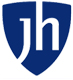 Kahan, et al.: Health Behavior Change in Populations                    Chapter 20: Behavioral Economics and Incentives
Programs such as value based insurance design, which build on standard economics, contrasted with behavioral economics• The greatest opportunities for improvement in health involve population-wide changes in health behaviors.• The problem is not likely due to poorly informed decision making, but rather not being able to follow through on good intentions in environments that make long-term success difficult.• Behavioral economists have proposed an asymmetric paternalism approach to public policy, which attempts to help individuals achieve their own goals, in effect protecting them from themselves (as compared to conventional forms of regulation, which are generally designed to prevent individuals from harming others), without limiting freedom of choice. • Value-based insurance designs (VBIDs) are based on the premise that reductions in copayments will significantly increase use of beneficial and cost-effective health care services and are one strategy being widely adopted to improve medication adherence.
Copyright © 2014 |     Johns Hopkins University Press
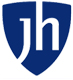 Kahan, et al.: Health Behavior Change in Populations                    Chapter 20: Behavioral Economics and Incentives
How incentives have been used to change health behaviors• Rather than requiring individuals to make decisions based on consideration of their long-term best interests, some strategies attempt to change short-term incentives in such a way that the actions that are beneficial to the individual are also easier to choose. • By exploiting the same biases that otherwise contribute to self-harmful behavior, healthful behavior can instead be promoted.• At fast food restaurants, for example, combination meals typically include large sodas, which become even larger if the meal is supersized. Replacing the soft drink with a bottle of water as the default, so that soda is served only on request, would cost restaurants little and preserve freedom of choice, but it could produce a major change in beverage consumption behavior.• Defaults could also be used to advantage when it comes to beneficial medical tests-- changing the default such that the next test is automatically scheduled (with provision made for reminders); it would need to be “unscheduled” to be avoided.
Copyright © 2014 |     Johns Hopkins University Press
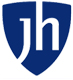 Kahan, et al.: Health Behavior Change in Populations                    Chapter 20: Behavioral Economics and Incentives
How incentives have been used to change health behaviors, cont’d.• Present-biased preferences can also be exploited to help individuals, rather than harm them, by altering immediate costs and benefits.• For example, companies could offer free chilled bottles of water within easy access of employees, while soft drinks could be sold in less convenient locations farther away from employee work stations or offices. • Similar measures could be introduced in schools. Healthful foods could be served in convenient “grab and go” containers that could be obtained and consumed quickly, leaving the student with free time for desired activities. Less healthful foods could be located in less convenient locations. • The overweighting of immediate and tangible costs and benefits typically works against healthful behavior, these same factors can be used to promote compliance by providing tangible but small immediate rewards for beneficial behaviors: Small incentives offered by employers on proof of abstinence have succeeded in helping people quit smoking when the far larger (but delayed) incentives for abstinence have failed.
Copyright © 2014 |     Johns Hopkins University Press
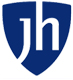 Kahan, et al.: Health Behavior Change in Populations                    Chapter 20: Behavioral Economics and Incentives
How programs based on incentives have been used in areas such as smoking and obesity• Smoking and obesity, despite the reductions in prevalence of smoking over the past several decades, are the two most significant contributors to premature mortality in the United States, with smoking contributing to more than 400,000 deaths per year. • A recent study randomized 179 participants to receive either a free smoking cessation program (control group) or a free smoking cessation program plus incentives of $20 for attending each of five classes (total $100) and $100 for biochemically confirmed smoking cessation 30 days after program completion (intervention group).	• On average, participants had smoked a mean of 21.9 (minimum of 10) cigarettes 	per day at baseline and for an average of 30.3 years.	• The incentive group had significantly higher rates of program enrollment, 	completion, and, most importantly, quitting by 30 days after completion (16.3% 	versus 4.6%). 	The 6-month follow-up after cessation of payments, however, showed a narrowing of 	the difference in quit rates (6.5% for the incentive group versus 4.6% for the control 	group), which highlights the importance of having incentives extend through the 	period of highest risk of relapse.
Copyright © 2014 |     Johns Hopkins University Press
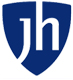 Kahan, et al.: Health Behavior Change in Populations                    Chapter 20: Behavioral Economics and Incentives
How programs based on incentives have been used in areas such as smoking and obesity, cont’d.• Paying rewards much smaller than the amounts smokers would save just by quitting (a pack-a-day smoker would save between $5 and $7 per day, or $1,500–$2,000 per year, depending on which state she lives in) led to significantly higher cessation rates. • Behavioral economics principles in effect here:	1. Getting rewards is more salient than not spending money, consistent with research 	showing that people tend to underweight opportunity costs.	2. One large reward can have greater impact than having small amounts saved each 	day, consistent with the peanuts effect.	3. Anticipated regret can be a potent motivator.
Copyright © 2014 |     Johns Hopkins University Press
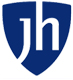 Kahan, et al.: Health Behavior Change in Populations                    Chapter 20: Behavioral Economics and Incentives
How programs based on incentives have been used in areas such as smoking and obesity, cont’d.• A recent randomized controlled weight loss trial used financial incentives to motivate weight loss. This study aimed to use loss aversion, overoptimism, and regret aversion to help overweight people lose weight. Study participants were enrolled in a weight loss program that had the goal of losing 16 pounds in 16 weeks.	• Two different types of incentive interventions were tested, a lottery-based incentive 	and a deposit contract incentive, compared to a no-incentive control group.	• Subjects in the incentive groups were required to call in their weight to the study 	nurse each day and were given daily feedback via text pagers. Accumulated incentives 	were paid out monthly once phoned-in weights were confirmed in the clinic. 	• The combination of daily feedback but monthly payments has at least three 	advantages: (1) it gives people who attain their goals frequent positive feedback in 	the form of messages that they have been paid; (2) however, paying people only 	monthly increases the likelihood that a significant amount of money will have been 	accumulated, thus avoiding the potential risk of under-weighting what would be a 	relatively small daily payment (i.e., peanuts effect); (3) finally, by giving both symbolic 	rewards (text message feedback) and real rewards (a monthly check), it leverages the 	payments maximally, almost as if each payment were made twice.
Copyright © 2014 |     Johns Hopkins University Press
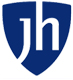 Kahan, et al.: Health Behavior Change in Populations                    Chapter 20: Behavioral Economics and Incentives
How programs based on incentives have been used in areas such as smoking and obesity, cont’d.	• The lottery incentive consisted of a daily lottery with an expected value of $3 per 	day (1 in 5 chance of winning $10, 1 in 100 chance of winning $100), with subjects 	eligible for payment each day as long as they were on track to achieve their monthly 	weight loss target. 	• Study participants were informed daily of the lottery outcome via their text pagers. 	People in all demographic groups participate in lotteries, although blacks spend 	nearly twice as much as whites and Hispanics, and low-income households spend a 	larger share of their wealth on lottery tickets than other households, which implies 	that lotteries may be especially effective in motivating low-income individuals, who 	also may have higher rates of unhealthful behaviors, such as failure to take 	medications, and adverse health outcomes.	• Structuring financial incentives as a lottery has several benefits over a set payoff 	amount: They may be less costly to provide than the direct cash amount but have 	comparable incentive value given the effectiveness of intermittent reinforcement 	(i.e., positive feedback occurs at unpredictable intervals), and, beyond their monetary 	payoffs, lotteries provide entertainment value, which enhances their reinforcing 	properties as a motivator.
Copyright © 2014 |     Johns Hopkins University Press
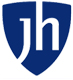 Kahan, et al.: Health Behavior Change in Populations                    Chapter 20: Behavioral Economics and Incentives
How programs based on incentives have been used in areas such as smoking and obesity, cont’d.	• Both approaches worked well as long as the incentives were kept in place. Incentive 	participants lost more than three times as much weight as controls. Whereas lottery 	and deposit contract participants lost an average of 13.1 and 14.0 pounds, 	respectively, mean weight loss was significantly lower in the control group (4.0 	pounds). 	• The appeal of this approach was also attested to by the extremely low dropout rate 	in the study. Only 9% of subjects dropped out of the study, a lost-to-follow-up rate 	much lower than is typical in weight loss intervention studies (often as high as 		40%–50%).		• However, following cessation of the incentives, substantial weight gain occurred 	among study participants. This highlights that 4 months, in the context of weight 	loss, is too short an intervention period. Many studies of weight loss interventions 	have shown that weight loss in the first several months is followed by weight regain 	thereafter.
Copyright © 2014 |     Johns Hopkins University Press
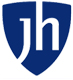 Kahan, et al.: Health Behavior Change in Populations
Chapter 21: Complexity, Systems Thinking, and Health Behavior Change
Learning Objectives
• Describe the characteristics of complex systems as they relate to health behavior change.• Discuss how traditional models of health behavior change fail to address complexity.• Demonstrate the need for a paradigm shift in developing solutions for complex problems and explore how systems thinking can further this process.• Identify leverage points to support health behavior change.• Describe practices to facilitate the evaluation of behavior change interventions using a complex systems lens.
Copyright © 2014 |     Johns Hopkins University Press
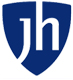 Kahan, et al.: Health Behavior Change in Populations                       Chapter 21: Complexity and Systems Thinking
Characteristics of complex systems as they relate to health behavior change• Creating health behavior change in populations is neither simple nor complicated; rather, it is complex.• Behaviors generally have many causal factors and countless interactions between them that feed back upon one another. These causal factors, or determinants, are a mix of individual-level variables such as age, gender, genetics, beliefs, and motivation, which in turn interact with environmental factors that arise in the home, school, workplace, community, and social networks and are shaped by sociocultural influences, economic conditions, and government policies.• Although our models have begun to consider and describe health behavior as complex, we have yet to fully embrace a systems approach to conducting research, designing interventions, or evaluating their results. • Complex initiatives or interventions pose many challenges to researchers, program planners, and evaluators because of the qualities that make them complex, but new models have arisen out of complex systems science.
Copyright © 2014 |     Johns Hopkins University Press
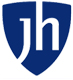 Kahan, et al.: Health Behavior Change in Populations                       Chapter 21: Complexity and Systems Thinking
Characteristics of complex systems as they relate to health behavior change, cont’d.• A very simple definition of the term system is a delineated part of the universe that is distinguished from the rest by an imaginary boundary.• A complex system is a system in which the function and behavior of the whole system cannot be deduced from the behavior of the individual parts. • Theories and strategies for behavior change in individuals and populations have, in some cases, recognized some of the characteristics of complex systems such as nonlinearity, time-dependence, and heterogeneity, but they have mostly ignored important ideas like emergence, feedback, adaptation, and self-organization.• We also need new tools to help us measure, study, and intervene with variables that may affect system-level behavior, such as trust, social capital, resilience, and complexity.
Copyright © 2014 |     Johns Hopkins University Press
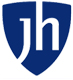 Kahan, et al.: Health Behavior Change in Populations                       Chapter 21: Complexity and Systems Thinking
Characteristics of complex systems as they relate to health behavior change, cont’d.• Heterogeneous systems are systems with a large number of structural variations, whereas in homogeneous systems, the structural elements tend to be identical or indistinguishable. • Heterogeneity is important to understanding health behaviors, such as the behavior of patients and their compliance with medical regimens, both because the targets of change are heterogeneous, but also because the elements of the system involved in delivering the intervention are likely to be heterogeneous, and that heterogeneity affects outcomes. • The impact of heterogeneity in program intervention delivery parameters on the effectiveness of interventions is largely unexplored. • A linear relationship is one in which a change in variable A leads to a constant proportional change in variable B; if a small change in A leads to a small change in B, then a large change in A leads to a large change in B. A nonlinear relationship is one in which the effect is not proportional to the cause; even if a small change in A causes a small change in B, a large change in A might cause B to go up, or down, or even stay constant.
Copyright © 2014 |     Johns Hopkins University Press
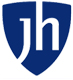 Kahan, et al.: Health Behavior Change in Populations                       Chapter 21: Complexity and Systems Thinking
Characteristics of complex systems as they relate to health behavior change, cont’d.• Some models of behavior change attempt to describe change with linear relationships between variables like knowledge, attitudes, and behavior, but many behavior changes, such as quitting smoking, going on a diet, or relapsing from abstinence, are nonlinear functions of the variables that contribute to the behavior. • Triggers are often described as vague decisions to “just do it.” Triggers may also be associated with specific life events such as relationship problems, a birthday, or illness. • The many nonlinear relationships that contribute to behavior change make it “chaotic” and difficult to predict; as a result, linear models of behavior change are “both conceptually inappropriate and statistically futile.”
Copyright © 2014 |     Johns Hopkins University Press
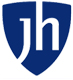 Kahan, et al.: Health Behavior Change in Populations                       Chapter 21: Complexity and Systems Thinking
Characteristics of complex systems as they relate to health behavior change, cont’d.• A stochastic process is one in which an element of randomness leads to a degree of uncertainty about the outcome, whereas a deterministic process is one in which the same result always occurs for a given set of circumstances. Deterministic systems behave in a predictable way, whereas stochastic systems are less predictable. Stochastic systems in some instances are considered probabilistic; that is, the behavior of the system cannot be predicted exactly, but the probability of certain behaviors is known.• We need new ways of thinking about behavior change—that is, we need new models and tools that accept the unpredictability of behavior change.
Copyright © 2014 |     Johns Hopkins University Press
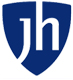 Kahan, et al.: Health Behavior Change in Populations                       Chapter 21: Complexity and Systems Thinking
Characteristics of complex systems as they relate to health behavior change, cont’d.• In dynamic systems, change in the state of the system happens over time, and the past has an impact on the future. Complex systems are often time dependent and have properties like growth and death, which are dynamic processes. In static systems, nothing changes over time; time is not an important variable.• In diffusion of innovation, the dynamics of diffusion start slowly among innovators and early adopters, then accelerate as the middle majority adopt the innovation, and finally slow down when only the laggards remain. • The dynamic nature of a population’s response to health education interventions makes it difficult to measure their outcomes and determine their impact. A better understanding of dynamics could improve both the design and evaluation of interventions.
Copyright © 2014 |     Johns Hopkins University Press
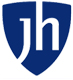 Kahan, et al.: Health Behavior Change in Populations                       Chapter 21: Complexity and Systems Thinking
Characteristics of complex systems as they relate to health behavior change, cont’d.• Interdependence of the elements in a complex system refers to the “level of connectedness” of the parts of the system. Interdependence is a characteristic that often makes it difficult to predict the impact of changing one part of the system. If the elements of the system are independent or simply connected and not interdependent, then removing a part of the system will have little or no effect on the part removed or the remaining parts.• The Foresight system map for obesity illustrates complexity on a broader, social scale and suggests that many elements in the environment that influence behavior are interconnected, although little has been done to assess the actual levels of interdependence in the obesity system. • Interdependence makes it difficult to ascertain the direct cause and effect relationships that make a problem complex, and it suggests that solutions need to be comprehensive.• A systems approach, like a population health approach, would suggest that multiple complementary points of intervention are necessary and may even be synergistic.
Copyright © 2014 |     Johns Hopkins University Press
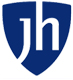 Kahan, et al.: Health Behavior Change in Populations                       Chapter 21: Complexity and Systems Thinking
Characteristics of complex systems as they relate to health behavior change, cont’d.• The presence of feedback loops is a key feature of complex systems, and they are of two major types. Feedback loops create a closed chain of causal connection (e.g., an increase in A leads to an increase in B, but the increase in B in turn leads to a decrease in A). This is called a negative, or balancing feedback loop because it tends to cause stability in the system. • Alternatively, positive, or reinforcing feedback loops tend to amplify or enhance systems change. A reinforcing loop can encourage growth in a system, where an increase in A leads to an increase in B, and the increase in B then tends to cause a further increase in A. • Reinforcing loops can be characterized as either vicious or virtuous for the overall well-being of the system, depending on which direction the system is pushed.
Copyright © 2014 |     Johns Hopkins University Press
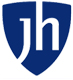 Kahan, et al.: Health Behavior Change in Populations                       Chapter 21: Complexity and Systems Thinking
Characteristics of complex systems as they relate to health behavior change, cont’d.• Adaptation and self-organization refer to the ability of a system to arrange itself, to create new structures, to learn by responding to the environment in which it is situated, and to diversify. Self-organization occurs through the interactions of the elements of the system rather than through some central authority or control mechanism.• In population-level interventions, the notions of adaptation and self-organization of the larger system are often discouraged or ignored in an effort to maintain fidelity. In complex interventions, the function and process of the intervention should be standardized rather than the components themselves. This approach promotes and supports self-organization and adaptation rather than trying to control it.• Flexibility in an intervention is being initially and intentionally designed to support adaptation. Rigidity inhibits adaptation and self-organization, and this compromises resilience and the long-term health and survival of a system.
Copyright © 2014 |     Johns Hopkins University Press
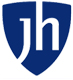 Kahan, et al.: Health Behavior Change in Populations                       Chapter 21: Complexity and Systems Thinking
Characteristics of complex systems as they relate to health behavior change, cont’d.• Emergence is collective behavior that cannot be simply inferred from the behavior of individual system components. • Emergence can be used to scale up social innovations by deliberately influencing the process as it moves through its life cycle, which begins with networks of people who share a common cause around a particular problem or social change. When support and resources are provided for these networks to act as cooperative teams and connect with other networks, they can grow into intentional communities.
Copyright © 2014 |     Johns Hopkins University Press
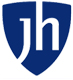 Kahan, et al.: Health Behavior Change in Populations                       Chapter 21: Complexity and Systems Thinking
How traditional models of health behavior change fail to address complexity• The earliest theories of health behavior change were focused on the individual. Change would occur if an individual’s knowledge, attitudes, and beliefs were modified, and active interventions required voluntary and sustained effort to achieve success. • These psychological models have been broadly classified as continuum (e.g., Theory of Planned Behavior, Health Belief Model) and stage models of behavior change (e.g., Transtheoretical Model, Precaution Adoption Process Model). • In continuum models, the general approach is to identify variables that influence action, such as knowledge, attitudes, perceptions of risk, and perceptions of benefit, and to combine them into a predictive equation. • Stage models of behavior change attempt to deal with some of the heterogeneity of individuals by suggesting that people pass through stages of change and can be classified into a limited number of categories based upon their phase during the change process.
Copyright © 2014 |     Johns Hopkins University Press
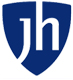 Kahan, et al.: Health Behavior Change in Populations                       Chapter 21: Complexity and Systems Thinking
How traditional models of health behavior change fail to address complexity, cont’d.• In stage models, the members of a given stage have attributes that define that stage (e.g., precontemplation, contemplation, and preparation). The ordered stages also help to define common barriers to change facing people in each stage, such as differences in self-efficacy.• Although the proponents of these models acknowledge that people do not necessarily move through these stages in a linear fashion, this model is still an attempt to describe behavior change as deterministic and rational. The result is a continued belief that behavior change is predictable if we can simply identify the most important variables and classify individuals in relatively homogeneous groups.
Copyright © 2014 |     Johns Hopkins University Press
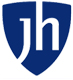 Kahan, et al.: Health Behavior Change in Populations                       Chapter 21: Complexity and Systems Thinking
How traditional models of health behavior change fail to address complexity, cont’d.• Another class of models on which interventions have been based are models in which the quality of people’s physical and social environments is the focus of attention. These are passive interventions, insofar as enhancing and restructuring environments does not require the individuals exposed in them to do anything.• These models pay little attention to the sociodemographic characteristics of the people occupying particular places and settings. As such, these models neglect the individual and group differences in people’s responses to their environments (i.e., the interaction individuals have with their environments). • The lack of consideration of interdependencies and feedback loops makes these relatively simple models as well. If they take into account multiple dimensions of the environment, they might be considered complicated, but probably not complex.
Copyright © 2014 |     Johns Hopkins University Press
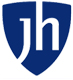 Kahan, et al.: Health Behavior Change in Populations                       Chapter 21: Complexity and Systems Thinking
Need for a paradigm shift in developing solutions for complex problems and how systems thinking can further this process• Social Ecological Models recognize that both individuals and their environments are important determinants of behavior change and require a focus on the degree of fit between individuals’ needs and the resources available to them. • A causal web for obesity positioned the individual or the population level of energy intake and energy expenditure to the right of a series of environmental influences ordered in proximity to the individual, including influences in work, school, and home environments and influences at community or locality, national, and international levels.• Although social-ecological models were the first to embrace some aspects of complexity, quantum, or chaotic models push further into the realm of complex adaptive systems.
Copyright © 2014 |     Johns Hopkins University Press
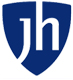 Kahan, et al.: Health Behavior Change in Populations                       Chapter 21: Complexity and Systems Thinking
Need for a paradigm shift in developing solutions for complex problems and how systems thinking can further this process, cont’d.• In the current era, social-ecological models are evolving from their origin as conceptual models into computational, mathematical, and simulation models. • Systems science includes a variety of computational approaches such as system dynamics and micro-simulation as well as agent-based and multilevel modeling.• System dynamics and microsimulation modeling have been used extensively to project into the future the prevalence of obesity in specific populations and to consider the impact of interventions on prevalence rates and projected costs. • Network analysis and network simulation have also been used to explore the importance of social interactions in the development of obesity.
Copyright © 2014 |     Johns Hopkins University Press
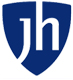 Kahan, et al.: Health Behavior Change in Populations                       Chapter 21: Complexity and Systems Thinking
Need for a paradigm shift in developing solutions for complex problems and how systems thinking can further this process, cont’d.• It was once thought that we cannot continue to tackle complex problems by assuming that through analyzing the component systems we will be able to identify root causes and then fix the problem. They point out that the most intractable problem is that of defining and locating the problem in the first place (i.e., finding where in complex causal networks the trouble really lies). • However, to truly embrace the notion of complexity and adopt a solution-oriented approach, our mental models will have to help us shed dependence on causality and shift to complexity as a way of knowing.• Rather than searching for identification of what causes problems, we need to look for what causes the solutions. Solution-oriented science can still be rigorous science with appropriate hypotheses that can be tested.
Copyright © 2014 |     Johns Hopkins University Press
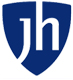 Kahan, et al.: Health Behavior Change in Populations                       Chapter 21: Complexity and Systems Thinking
Leverage points to support health behavior change• Leverage points are places to intervene. In complex systems, the leverage points people tend to pick are usually wrong; true leverage points are often counterintuitive and therefore difficult to locate. • The five-level Intervention Level Framework can be used reliably to sort action statements for change in complex systems: (1) paradigm, (2) goals, (3) system structure, (4) feedback loops and delays, and (5) structural elements. • The framework is currently being applied to sort recommendations to address childhood obesity, to sort qualitative data from families and clinical professionals on the barriers to and supports for weight loss, and to examine perspectives of multiple system actors on the prevention and management of obesity. • Given the general nature of this framework, it will have many other applications, including program planning and evaluation of complex interventions.
Copyright © 2014 |     Johns Hopkins University Press
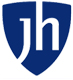 Kahan, et al.: Health Behavior Change in Populations                       Chapter 21: Complexity and Systems Thinking
Practices to facilitate the evaluation of behavior change interventions using a complex systems lens• If the systems underlying health behaviors are complex, then systems thinking must be central to how we intervene in those systems, whether the intervention is in policies, programs, or funding mechanisms. • Complex initiatives (also called horizontal initiatives or system change initiatives) pose many challenges to evaluators because they have characteristics of complexity such as heterogeneity of stakeholders and environmental contexts, interdependent relationships between actors across a variety of levels, and dynamic change processes that may take time to produce results, while occurring in environments that also change over time. • An evaluator facilitates the evaluation process by engaging key stakeholders in a variety of ways, ranging from their limited involvement mainly as data sources to information sharing, consultation, or empowered decision making. • Participatory evaluations involve stakeholders in meaningful ways in all facets of the evaluation; this is considered important as the first step in any evaluation.
Copyright © 2014 |     Johns Hopkins University Press
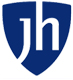 Kahan, et al.: Health Behavior Change in Populations                       Chapter 21: Complexity and Systems Thinking
Practices to facilitate the evaluation of behavior change interventions using a complex systems lens, cont’d.• In developmental evaluation, the evaluator is embedded in the intervention in order to lend evaluative thinking as the intervention is developed and evolves. Rather than considering the evaluator as working with program sponsors to bring in stakeholders, the evaluator is part of the intervention team, thereby becoming a stakeholder himself. • In systems-based evaluation, evaluators must not only thoroughly understand the intervention being evaluated, but must also understand the context in which it is being implemented, called situation analysis.• Realistic evaluation is a sociologically grounded approach by which the evaluator attempts to account for the complex social reality in which interventions are embedded. • Understanding the context and change mechanisms of the intervention, in addition to developing a full understanding of the elements that are implicated in the behavior change, enables the evaluator to set the stage for facilitating decision making around the focus of the evaluation, the methodologies chosen, and the interpretation and use of the results.
Copyright © 2014 |     Johns Hopkins University Press
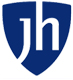 Kahan, et al.: Health Behavior Change in Populations                       Chapter 21: Complexity and Systems Thinking
Practices to facilitate the evaluation of behavior change interventions using a complex systems lens, cont’d.• Populations are highly adaptable, self-organized systems that both respond to changes in, and exert changes upon, the context in which they live.• Evaluators familiar with system concepts accept that this characteristic of self-organization will challenge standardization of an intervention and implementation fidelity. • Interventions that are designed with complexity in mind attempt to facilitate self-organization by creating the conditions for it to flourish, in part through the development of relationships between actors within subsystems and between actors across systems. • Good evaluation (and program planning) practice seeks to understand the theoretical basis for the program and the change envisioned, and then model them for the evaluators and stakeholders, which is even more important and challenging in complex interventions, in which a traditional reliance on relatively linear models may fall short.• Logic models are the most common way to begin unpacking the underlying assumptions about change, but, as others have pointed out, they may lack clarity on what happens between the columns or line (i.e., between the activities, outputs, and outcomes).
Copyright © 2014 |     Johns Hopkins University Press
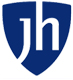 Kahan, et al.: Health Behavior Change in Populations                       Chapter 21: Complexity and Systems Thinking
Practices to facilitate the evaluation of behavior change interventions using a complex systems lens, cont’d.• Theory-focused techniques enable program stakeholders to use logic models to articulate in a nonlinear fashion how the intervention will bring about the desired changes happens between the columns or line (i.e., between the activities, outputs, and outcomes). • Good quality evaluations have long promoted the use of triangulation, or multiple data collection methods. When evaluating from a systems perspective, it is even more important to use multiple methods and undertake both process and outcome evaluations.• It is necessary to conduct both process and outcome evaluations and use multiple methods including both qualitative and quantitative data collection techniques, thereby collecting information about the dynamic processes of the changing system.
Copyright © 2014 |     Johns Hopkins University Press
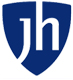 Kahan, et al.: Health Behavior Change in Populations                       Chapter 21: Complexity and Systems Thinking
Practices to facilitate the evaluation of behavior change interventions using a complex systems lens, cont’d.• Contribution analysis links the intervention and the more distal outcomes that are influenced by multiple factors beyond the intervention, a focus on contribution (what plausibly might account for change) rather than attribution (what is directly responsible for change).• The central idea is that evaluation should measure what it is directly trying to change (i.e., short- or medium-term outcomes) but then use existing literature to demonstrate the link between the short-term and intermediate outcomes and the longer-term changes that the intervention is seeking to influence. Long-term outcomes should continue to be monitored, but as part of overall system surveillance rather than for attribution to any particular behavior change intervention. • Evaluation with a complexity lens does not require a whole new set of skills for evaluators; rather, it calls for acknowledging and incorporating system dynamics and including some well-established evaluation approaches and tools.
Copyright © 2014 |     Johns Hopkins University Press
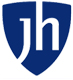 Kahan, et al.: Health Behavior Change in Populations
Chapter 22: Patient and Consumer Activation for Health Behavior Change
Learning Objectives
• Define patient activation, identify how to measure it, and delineate how it is different from patient compliance.• Describe the levels of activation and tell what they mean.• Describe the methods clinicians can use to measure the engagement of their patients.• Describe approaches for increasing activation at the group or community level.
Copyright © 2014 |     Johns Hopkins University Press
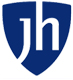 Kahan, et al.: Health Behavior Change in Populations                        Chapter 22: Patient and Consumer Activation
Patient activation as delineated from patient compliance• Health care stakeholders are increasingly seeking ways to encourage patients to be proactive about their health.• Although the importance of patients taking on a greater role in individual health and health care is generally understood, precisely what it means to be an activated or engaged patient and how to facilitate this characteristic in individuals and populations is less clear.• The concept of activation puts the focus on fundamental factors supporting behavior change: whether the individual possesses the necessary knowledge, skill, and confidence to manage her own health. • Becoming activated appears to be a developmental and learned process. People learn about their role in managing their health through social norms and cues in their environments.
Copyright © 2014 |     Johns Hopkins University Press
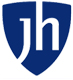 Kahan, et al.: Health Behavior Change in Populations                        Chapter 22: Patient and Consumer Activation
Patient activation as delineated from patient compliance, cont’d.• Experiences, social norms, and the personal interpretation of those experiences shape individuals’ beliefs about what their role is and how well they are able to fulfill it. • Health behaviors are a key determinant of disease risk and quality of life. What people do in their everyday lives, what they eat, how physically active they are, and whether they adhere to treatment regimens will largely determine their health outcomes. • Being an activated patient implies more than simply complying with medical regimens or seeking out health information; it means taking a proactive role in our own health. Being activated refers to the degree to which an individual understands his own role in maintaining and promoting personal health and the extent to which he possesses a sense of self-efficacy for taking on this role.
Copyright © 2014 |     Johns Hopkins University Press
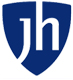 Kahan, et al.: Health Behavior Change in Populations                        Chapter 22: Patient and Consumer Activation
Levels of activation and what they mean• Patient activation is seen as:	• self-managing symptoms,	• collaborating with providers,	• taking preventive action, and	• finding and accessing high quality and appropriate care.• Activation is developmental, and people pass through four different levels of activation on their way to becoming effective self-managers. • Activation scores are correlated with a full range of health behaviors and many health outcomes.• Higher activation scores have also been linked with having less unmet medical need, having a regular source of care, and higher participation in physical therapy after spine surgery.• Lower activation scores are correlated with the use of costly health care services, such as emergency department use, hospitalizations, and being rehospitalized within 30 days of discharge.
Copyright © 2014 |     Johns Hopkins University Press
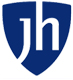 Kahan, et al.: Health Behavior Change in Populations                        Chapter 22: Patient and Consumer Activation
Levels of activation and what they mean, cont’d.• Activation levels change, and when they do change, behaviors change in the same direction. Increases in activation are associated with improvements in multiple behaviors.• As patients feel more in control of their health, they change many things about how they take care of themselves. Although definitely determining causality, or whether the increased activation causes the changes in behaviors, is not possible.• Age, education, and income are all significantly linked with activation scores. People who are younger and have more education and income tend to have higher scores. • Scores vary considerably within age, income, and education strata. That is to say, activation is not simply a marker for socioeconomic status (SES). • Social norms can either support or undermine the idea that people should proactively protect and promote their health. The greater the degree to which this particular social norm is articulated and modeled in the social environments and institutions where people live, work, and get their health care, the more likely it is that individuals will adopt it into their belief system.
Copyright © 2014 |     Johns Hopkins University Press
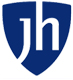 Kahan, et al.: Health Behavior Change in Populations                        Chapter 22: Patient and Consumer Activation
Levels of activation and what they mean, cont’d.• Gaining confidence in our own ability to be a proactive self-manager is another important aspect in becoming activated. • Gaining confidence is likely an iterative self-reinforcing process: When individuals see others experiencing success and then also experience some success with their own efforts, they begin to feel more capable and confident.• The broaden-and-build theory of positive emotions asserts that people’s daily experiences of positive emotions compound over time to build a variety of consequential personal resources.• Thus, gaining confidence, experiencing success, and the resulting positive emotions can be an upward spiral that is self-reinforcing. The accumulation of these positive experiences, in turn, increases the chances for experiencing further successes and ultimately leads to effective self-management.
Copyright © 2014 |     Johns Hopkins University Press
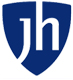 Kahan, et al.: Health Behavior Change in Populations                        Chapter 22: Patient and Consumer Activation
Levels of activation and what they mean, cont’d.• The reverse is also likely true. Experiencing multiple failures in attempting to manage a chronic illness or adopt a healthful behavior is likely to result in feelings of being overwhelmed, disempowered, and discouraged, and ultimately in taking a passive approach to one’s health.• Negative emotions and major depression are negatively correlated with activation scores. Those who are less activated report significantly more negative affect and less positive affect in their daily lives than those who are more activated. • Depression is also more common among those who are less activated, probably because this negative emotion is both a barrier to becoming activated and at least a partial result of feeling bad about poor self-management. • Once people internalize the knowledge that they can, or cannot, be in control of their health and functioning through their own actions, this knowledge appears to be relatively stable. That is, this belief about their ability to manage their health becomes part of the individual’s self-concept.
Copyright © 2014 |     Johns Hopkins University Press
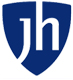 Kahan, et al.: Health Behavior Change in Populations                        Chapter 22: Patient and Consumer Activation
Methods clinicians can use to measure the engagement of their patients• Clinicians are in a unique position to support activation or to discourage it. It is common in clinical encounters to give instructions to the patient on self-care. Yet clinicians often do so with little or knowledge about the individual patient’s ability to take the recommended actions.• The Patient Activation Measure (PAM) measures an individual’s beliefs about her own role as well as knowledge and self-efficacy for taking stewardship of her own health. • The measure is gauged on a 0–100 point scale, with most respondents scoring between 35 and 90. Respondents indicate their degree of agreement or disagreement with each statement.• The PAM has a difficulty structure that implies that most people can indicate that the items at the low end of the measure are true for them, whereas most people cannot agree that the items at the high end of the scale are true for them. • This hierarchical difficulty structure can be used to tailor interactions and communications with individuals.
Copyright © 2014 |     Johns Hopkins University Press
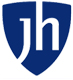 Kahan, et al.: Health Behavior Change in Populations                        Chapter 22: Patient and Consumer Activation
Methods clinicians can use to measure the engagement of their patients, cont’d.• The 13 PAM declarative statements:	1. When all is said and done, I am the person who is responsible for taking care of my 	health problems.	2. Taking an active role in my own health care is the most important thing that affects 	my health.	3. I am confident I can help prevent or reduce the problems associated with my 	health condition.	4. I know what each of my prescribed medications do.	5. I am confident I can tell whether I need to go to the doctor or whether I can take 	care of a health problem myself.	6. I am confident that I can tell a doctor my concerns, even when he or she does not 	ask.
Copyright © 2014 |     Johns Hopkins University Press
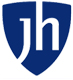 Kahan, et al.: Health Behavior Change in Populations                        Chapter 22: Patient and Consumer Activation
Methods clinicians can use to measure the engagement of their patients, cont’d.	7. I am confident I can follow through on medical treatments I need to do at home.	8. I understand my health problems and what causes them.	9. I know what treatments are available for my health problems.	10. I have been able to maintain (keep up with) lifestyle changes, like eating right or 	exercising.	11. I know how to prevent further problems with my health condition.	12. I am confident I can figure out solutions when new problems arise with my health 	condition.	13. I am confident I can maintain lifestyle changes, like eating right or and exercising, 	even during times of stress.• Studies show that patients who say their clinician helped them in very specific and concrete ways to self-manage their condition have higher PAM scores than patients who say their clinicians did not help them in this way.
Copyright © 2014 |     Johns Hopkins University Press
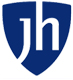 Kahan, et al.: Health Behavior Change in Populations                        Chapter 22: Patient and Consumer Activation
Approaches for increasing activation at the group or community level• Because people tend to learn about their role in managing their health through social norms, their own experiences, and cues in their environments, strategies for increasing activation will likely be more effective if they incorporate approaches that build on these processes. These are the key insights:	1. Not everyone is starting in the same place. Individuals who are less activated lack 	confidence and feel overwhelmed with the task of managing their health. Finding 	ways to increase confidence, increase positive affect, and reduce feelings of being 	overwhelmed are essential for helping people with low activation move forward.	2. Experiencing success at making a change likely increases positive affect and feelings 	of confidence. Encouraging behaviors that individuals are likely to succeed at means 	encouraging behaviors that are realistic or achievable, given the individual’s level of 	activation, and encouraging behaviors that the individual is interested in changing 	(since the person will have more motivation for changing those behaviors).
Copyright © 2014 |     Johns Hopkins University Press
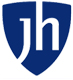 Kahan, et al.: Health Behavior Change in Populations                        Chapter 22: Patient and Consumer Activation
Approaches for increasing activation at the group or community level, cont’d.	3. Conversely, encouraging the less activated to change multiple behaviors at once 	and inundating them with information may only serve to increase their feelings of 	being overwhelmed and undermine any chances for change. To put it another way, 	treating the less activated as if they were fully activated (what happens in most 	patient interactions with health care providers) can be counterproductive.	4. Individuals who gain in activation will likely improve several health behaviors; this 	result suggests that the key is to “jump start” the process. • Interventions that have been shown to increase activation are those that have one or more of the following elements:	• A focus on skill development, problem solving, and/or peer support. 	• A focus on changing the social environment.	• A focus on tailoring support to the individual’s level of activation.
Copyright © 2014 |     Johns Hopkins University Press
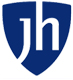 Kahan, et al.: Health Behavior Change in Populations                        Chapter 22: Patient and Consumer Activation
Approaches for increasing activation at the group or community level, cont’d.• One advantage of community-level strategies is that different organizations and actors in the community can work together in concert to reinforce similar messages and norms, creating a social environment where there is widespread support for particular consumer roles and behaviors.• Messages that encourage particular behaviors are most effective when the information is clear about what to do and why. However, when the same message is delivered by multiple sources, it can be much more powerful. • Efforts to create a culture of health can be extended by the use of social-networking strategies. By using social media such as Facebook and Twitter, more avenues of sharing information and reinforcing key ideas can be leveraged.
Copyright © 2014 |     Johns Hopkins University Press
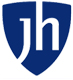 Kahan, et al.: Health Behavior Change in Populations                        Chapter 22: Patient and Consumer Activation
Approaches for increasing activation at the group or community level, cont’d.• Community strategies that seek to coordinate the efforts of multiple stakeholders can create environments that foster activation. Specifically, they can create programs that:	• provide support and encouragement from peers and authority figures (e.g., 	supervisors, physicians);	• provide opportunities to engage in proactive health behaviors or make it easier to 	make healthful choices;	• provide modeling opportunities, in which peers can be observed engaging in 	proactive behaviors; and	• provide consistent health messages that are reinforced again and again and are 	delivered by multiple sources.• Ultimately, strategies that reinforce one another and work in concert to change norms, build confidence, and encourage and facilitate proactive choices will likely have a greater impact than any single approach alone.
Copyright © 2014 |     Johns Hopkins University Press
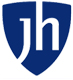 Kahan, et al.: Health Behavior Change in Populations
Chapter 23: Empowering Patient Communication
Learning Objectives
• Appreciate the importance of health literacy and patient-physician communication with respect to health behavior change outcomes.• Appreciate the importance of power dynamics, negotiation, and patient values in the context of patient-physician interactions.• Describe several factors that contribute to patient empowerment and autonomy.
Copyright © 2014 |     Johns Hopkins University Press
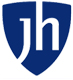 Kahan, et al.: Health Behavior Change in Populations                    Chapter 23: Empowering Patient Communication
Importance of health literacy and patient-physician communication with respect to health behavior change outcomes• The delivery of medical care is a complex process. It is even more complicated when patients and physicians do not share similar experiences, expectations, and assumptions regarding the nature and processes of the medical exchange. • Factors that characterize vulnerable populations may have consequences for interpersonal dynamics and the quality of health care delivery. These include aspects of an individual’s psychological and sociological environment that act to shape the way in which he sees himself or is seen by others; among them are such basic identity variables as age, social class, education, and gender.• The effect of literacy deficits on medical communication may be viewed within this context, as a marker of patient vulnerability. • Literacy deficits are widespread, and the health consequences of restricted literacy are considerable. Almost half the population may be considered to have restricted literacy, reflecting significant deficits in prose and quantitative and document measures of literacy.
Copyright © 2014 |     Johns Hopkins University Press
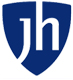 Kahan, et al.: Health Behavior Change in Populations                    Chapter 23: Empowering Patient Communication
Importance of health literacy and patient-physician communication with respect to health behavior change outcomes, cont’d.• Restricted literacy has been linked to lower levels of self-reported health, less use of preventive care and cancer screening, less effective diabetes management and more disease-related complications, and higher rates of hospitalization, as well as other health consequences.• Understanding and recall of complex information delivered orally has been shown to be problematic for patients with poor literacy skills. These patients appear especially vulnerable to medical intimidation and report feelings of shame and humiliation in regard to their lack of literacy.• Given the inherent power differential evident within the patient-physician relationship, it is not surprising that patients with low literacy skills are less likely to be active participants in the medical dialogue and in the decision-making process.• Patient activation and health literacy are moderately correlated; patients with adequate literacy skills score significantly—and substantially—higher on the Patient Activation Measure (PAM) than patients with marginal or below basic literacy.
Copyright © 2014 |     Johns Hopkins University Press
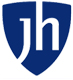 Kahan, et al.: Health Behavior Change in Populations                    Chapter 23: Empowering Patient Communication
Importance of power dynamics, negotiation, and patient values in the context of patient-physician interactions• Power relations in medical visits are expressed through several key elements, including (1) who sets the agenda and goals of the visit (the physician, the physician and patient in negotiation, or the patient), (2) the role of the patient’s values (assumed by the physician to be consistent with her own, jointly explored by the patient and the physician, or unexamined), and (3) the functional role assumed by the physician (guardian, adviser, or consultant). • The expression of power, and the dynamics of negotiation, can take several forms, each shaping a markedly different relationship.• In paternalism, physicians dominate agenda setting, goal setting, and decision making with regard to both information and services; the medical condition is defined in biomedical terms, and the patient’s voice is largely absent.
Copyright © 2014 |     Johns Hopkins University Press
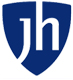 Kahan, et al.: Health Behavior Change in Populations                    Chapter 23: Empowering Patient Communication
Importance of power dynamics, negotiation, and patient values in the context of patient-physician interactions, cont’d.• In consumerism, the more typical power relationship between doctors and patients appears reversed. Patients set the goals and agenda of the visit and take sole responsibility for decision making. The patient’s demands for information and technical services are accommodated by a cooperating physician. The patient’s values are defined and fixed by the patient and are unexamined by the physician. • Mutuality proposes a more moderate alternative to the extremes of paternalism and consumerism. In this model, each participant brings strengths and resources to the relationship on a relatively even footing. Inasmuch as power in the relationship is balanced, the goals, agenda, and decisions related to the visit are the result of negotiation between partners; the patient and the physician become part of a joint venture. Medical dialogue is the vehicle through which the patient’s values are explicitly articulated and explored. Throughout this process, the physician acts as a counselor or adviser.• Although all of the models suppose the doctor-patient relationship to be the context within which the different roles exist, the concept of “being in a relationship” has intrinsic value for both the doctor and the patient in the mutuality model.
Copyright © 2014 |     Johns Hopkins University Press
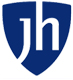 Kahan, et al.: Health Behavior Change in Populations                    Chapter 23: Empowering Patient Communication
Importance of power dynamics, negotiation, and patient values in the context of patient-physician interactions, cont’d.• A possible consequence of a poor “fit,” or the failure to change the relationship as needs and circumstances change, is relationship default, characterized by a lack of control by either the patient or the physician. • The most common relationship type in one study reflected a paternalistic pattern of communication characterized by a physician-dominated agenda and biomedically focused visit. 	• Evidence of mutuality was found in some 20% of visits, in which both biomedical 	and psychosocial domains of care were addressed and patient engagement in the 	dialogue was enhanced. 	• Evidence of consumerism was found in about 7% of visits, which were characterized 	by particularly high levels of patient question-asking and physician information-giving 	but low levels of physician questioning. 	• A final communication pattern was identified that had not been anticipated, a 	psychologically focused exchange making up some 7% of visits that addressed 	stressors and mental health problems.
Copyright © 2014 |     Johns Hopkins University Press
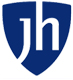 Kahan, et al.: Health Behavior Change in Populations                    Chapter 23: Empowering Patient Communication
Factors that contribute to patient empowerment and autonomy• Traditional approaches to teaching, in which learners are treated as passive and dependent objects, serve to reinforce powerlessness and helplessness. In contrast, participatory learning strategies that treat people as active subjects of their own learning can have the effect of changing patterns of dependence and passivity by providing and reinforcing empowering experiences. • Empowering experiences foster the competence and confidence necessary for personal transformation and the realization of critical consciousness, which is attributed to three key consciousness-raising experiences: relating and reflecting on experience, engaging in dialogue, and taking conscious action. • Physicians, it can be argued, are by their very nature teachers: A teacher helps by equipping learners (patients) with what they need to help themselves; this includes information, but it also includes building patients’ confidence in the value of their own actions in maintaining and promoting health.
Copyright © 2014 |     Johns Hopkins University Press
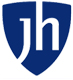 Kahan, et al.: Health Behavior Change in Populations                    Chapter 23: Empowering Patient Communication
Factors that contribute to patient empowerment and autonomy, cont’d.• In an educator model, the physician is more egalitarian and collaborative than in the traditional doctor-patient model and, as such, can be thought of as core to the building of a mutual partnership.• Physicians’ use of particular communication strategies can reinforce patient passivity and dependence or foster full engagement and active collaboration in the medical dialogue:	• Step 1: Patient participation in the medical dialogue, through the telling of the 	patient’s story.	• Step 2: Activation for critical dialogue, through the use of questions, information 	appraisal, joint problem solving, and negotiation skills in regard to medical decisions.	• Step 3: Patient empowerment for change, which occurs as the patient makes 	informed choices and takes control and responsibility for the social, environmental, 	and personal context of his health-related status quo. • Clinicians’ communication behaviors for patient activation during medical encounters can support patients’ self-management, skill building, and goal setting and the establishment of a trusting relationship.
Copyright © 2014 |     Johns Hopkins University Press
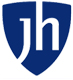 Kahan, et al.: Health Behavior Change in Populations                    Chapter 23: Empowering Patient Communication
Factors that contribute to patient empowerment and autonomy, cont’d.• Clinician communication may be less than fully effective when directed to patients with restricted literacy skills, since evidence suggests an association between literacy deficits and a variety of communication difficulties, including understanding and recalling complex information delivered orally.• The oral literacy framework identifies language elements that contribute to verbal and nonverbal communication and are associated with a variety of cognitive and affective outcomes. The framework’s four key dialogue elements are: 	1. The use of jargon		2. General language complexity	3. Contextualized language	4. Structural characteristics of dialogue • Three aspects of dialogue structure are considered in the framework: pacing or speech speed; turn density, reflecting the number of thoughts communicated in one speaking turn; and interactivity, the frequency of speaker change during the dialogue.	• Pacing. There is some evidence that faster-than-normal speech speed adversely 	affects comprehension.
Copyright © 2014 |     Johns Hopkins University Press
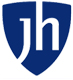 Kahan, et al.: Health Behavior Change in Populations                    Chapter 23: Empowering Patient Communication
Factors that contribute to patient empowerment and autonomy, cont’d.	• Turn density. Turn density is the amount of uninterrupted speech delivered by a 	speaker in a single speaking turn. In medical visits, an inverse relationship appears to 	exist between the overall amount of information given and the proportion of 	information a patient can recall.	• Interactivity. The last dialogue dimension is interactivity, defined as the rate of 	speaker change per minute of interaction throughout the session. Greater 	interactivity results in a more conversational exchange that provides speaking 	opportunities for patients as well as a natural break between informational 	monologues.
Copyright © 2014 |     Johns Hopkins University Press
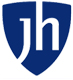 Kahan, et al.: Health Behavior Change in Populations                    Chapter 23: Empowering Patient Communication
Factors that contribute to patient empowerment and autonomy, cont’d.• With the increasing time and productivity pressures that plague all physicians, many fear that a patient-centered approach to communication may result in an increase in visit length within the context of an already time-pressured atmosphere. • The average medical visit has lengthened by some 10% over the past 10 years; this is largely attributed to a proliferation of guidelines and expectations regarding preventive and counseling services.• Ironically, the patient education and counseling that constitute much of this time burden may be having a less-than-optimal effect for the large segment of the patient population that lacks the literacy skills to benefit from these efforts. • Although the challenges for patients with the literacy deficits described here are considerable, communication interventions have proven effective for these populations, including interventions designed to enhance patient participation and engagement in the medical dialogue.
Copyright © 2014 |     Johns Hopkins University Press
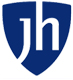 Kahan, et al.: Health Behavior Change in Populations
Chapter 24: Health Risk Assessment
Learning Objectives
• Describe the context, utility, and value of health risk assessment.• Identify valid and reliable health risk assessment tools.• Distinguish the utility of health risk assessment data when supplemented by data from other sources.• Give examples of interventions based on health risk assessment.• Discuss the policy, legal, and ethical considerations of health risk assessment.
Copyright © 2014 |     Johns Hopkins University Press
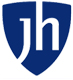 Kahan, et al.: Health Behavior Change in Populations                                Chapter 24: Health Risk Assessment
Context, utility, and value of health risk assessment• A health risk assessment (HRA) is a useful tool to influence health behavior change and improve health outcomes in defined populations. • In addition to providing an overview of the self-reported health of a population, an HRA informs respondents of their measured health status, delineates individual risk for developing chronic health conditions or exacerbating existing health conditions, and provides information on recommended gender- and age-appropriate preventive health services.• HRA is an evidence-based tool used to assess the health status of individuals through self-reported responses to health-related questions. • Individuals provide input on multiple domains of their health, and an HRA-specific scoring mechanism is used to calculate health risks. Personalized feedback on health risks and recommendations to improve health status are provided to the respondent, and the data is aggregated for population-level analysis.
Copyright © 2014 |     Johns Hopkins University Press
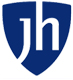 Kahan, et al.: Health Behavior Change in Populations                                Chapter 24: Health Risk Assessment
Context, utility, and value of health risk assessment, cont’d.• HRA data provides valuable health behavior information that is not typically available in other sources of health-related data, such as medical claims or electronic medical records (EMR). HRA categories often include these:	• Cardiovascular, diabetes, and cancer risk: overweight and obesity, smoking, poor 	nutrition, poor fitness, self-reported biometric measures (i.e., blood pressure, 	cholesterol, weight, and height)	• Nutritional deficiencies: fruit and vegetable intake, fat intake, fiber intake, salt 	intake	• Fitness deficiencies: physical activity levels, sedentary lifestyle, physical limitations	• Stress or mental well-being risk: stress triggers and relievers, sleep patterns, social 	support	• Substance use: alcohol, tobacco (smoking and chewing), illicit drugs	• Safety risk: seat belt use, sun protection, safety precautions (e.g., safe lifting, bicycle 	helmet use), risky sexual behavior
Copyright © 2014 |     Johns Hopkins University Press
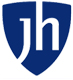 Kahan, et al.: Health Behavior Change in Populations                                Chapter 24: Health Risk Assessment
Context, utility, and value of health risk assessment, cont’d.	• Medical follow-up	• Preventive exams	• Presence or absence of chronic conditions	• Functional health status	• Psychosocial health status	• Spiritual health status	• Financial health status	• Self-perception of health status	• Interest in wellness and health promotion programs and literature	• Readiness to make a change in health behaviors and risks	• Absenteeism and lost productivity in the workplace because of health risks and 	illness
Copyright © 2014 |     Johns Hopkins University Press
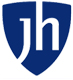 Kahan, et al.: Health Behavior Change in Populations                                Chapter 24: Health Risk Assessment
Valid and reliable health risk assessment tools• When considering an HRA type, look for a tool that is both reliable and valid. For the purposes of HRA administration, reliability is defined as the ability of the HRA to consistently measure health risks across multiple people and within the same person at different points in time. • Validity is defined as the ability of the HRA to measure what it was intended to measure—health risks. • The intent of the HRA is to directly measure health risk, not health outcomes. The primary goal of the HRA and HRA feedback is to raise awareness of health risks and recommend actionable modifications in behavior that have been shown in the scientific literature to prevent poor health outcomes and thus ultimately reduce those health risks. • The developer or vendor of any given HRA tool can provide reliability and validity testing information. When selecting an existing HRA, look to HRAs that use questions from validated instruments, scientific evidence, and/or clinical experts.
Copyright © 2014 |     Johns Hopkins University Press
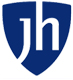 Kahan, et al.: Health Behavior Change in Populations                                Chapter 24: Health Risk Assessment
Valid and reliable health risk assessment tools, cont’d.• HRAs with the following characteristics are likely to have greater reliability and validity:	• Written description of how validity and reliability are addressed by the developer of 	the tool	• Indication of the evidence base from which the HRA questions are developed	• Experienced use and/or pilot testing in various diverse populations	• Experienced use and/or pilot testing with a small subset of the larger intended 	population	• Easy-to-understand questions that require only one answer; for example, “Do you 	have a primary care physician?” versus “Do you have a primary care physician and 	have you had your annual preventive care visit?”	• Validation studies of any versions that have been translated into languages other 	than that in which the HRA was originally developed	•Written description of the process used to ensure privacy and protection of 	information
Copyright © 2014 |     Johns Hopkins University Press
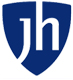 Kahan, et al.: Health Behavior Change in Populations                                Chapter 24: Health Risk Assessment
Valid and reliable health risk assessment tools, cont’d.• HRA effectiveness, a different measure from reliability and validity, measures an HRA’s ability to effect behavior change, modify health risk(s), and prevent an HRA-question-related adverse health outcome. • HRAs are also available to address health risks of specific populations such as individuals over age 65, children, disadvantaged populations, people with specific health conditions, employees, military personnel, etc.• HRAs are readily available through public and governmental agencies, academic institutions, health insurance companies, and private vendors.• HRAs offered through private vendors are commonly provided in conjunction with wraparound services, such as health coaching or a wellness program.
Copyright © 2014 |     Johns Hopkins University Press
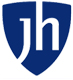 Kahan, et al.: Health Behavior Change in Populations                                Chapter 24: Health Risk Assessment
Valid and reliable health risk assessment tools, cont’d.• HRA response rates typically increase when respondents are offered multiple modalities. Modalities for administering HRAs can include the following:	• Providing Internet access through links to HRAs on favored websites	• Sending targeted e-mails with a link to the HRA	• Embedding the HRA into PHRs and EMRs	• Integrating the HRA into employee benefit applications	• Providing kiosks with computer access to the HRA and personnel to assist with 	technical and other questions	• Providing paper copies of the HRA and a submission process	• Administering verbally such as with interactive voice technologies
Copyright © 2014 |     Johns Hopkins University Press
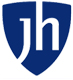 Kahan, et al.: Health Behavior Change in Populations                                Chapter 24: Health Risk Assessment
Valid and reliable health risk assessment tools, cont’d.• To maximize the behavior change effects of using an HRA, it is essential to provide individual feedback results to respondents—that is, how they compare to the rest of the respondent population as well as how they compare to national benchmarks. • Individuals receiving tailored feedback can benefit from knowing that others in their cohort are challenged by similar health risks. • Additionally, HRA feedback should be paired with instructions to individuals on how to access available resources aimed at reducing specific health risks and improving overall health, productivity, and quality of life. • HRA results can also be used as a foundation for selecting existing health promotion programs and interventions that address health risks identified in the aggregated HRA feedback.
Copyright © 2014 |     Johns Hopkins University Press
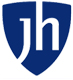 Kahan, et al.: Health Behavior Change in Populations                                Chapter 24: Health Risk Assessment
Utility of health risk assessment data when supplemented by data from other sources• HRA question responses can be used alone or together with other data for population-level analyses. • Aggregating multiple sources of data increases the comprehensiveness of a population health data set and improves an organization’s ability to intervene. HRA aggregate data can often be combined with other data sources to produce a more comprehensive and accurate understanding of the health status of a defined population, combining subjective HRA self-reported information with objective health care utilization information.• HRA data can be collected within an EMR and/or a personal health record (PHR) and combined with other data to create a more comprehensive patient profile and targeted patient feedback and interventions.
Copyright © 2014 |     Johns Hopkins University Press
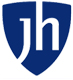 Kahan, et al.: Health Behavior Change in Populations                                Chapter 24: Health Risk Assessment
Utility of health risk assessment data when supplemented by data from other sources, cont’d.• Collecting HRA data in conjunction with biometrics involves objective measurement of biometric values including but not limited to height, weight, waist circumference, blood pressure, blood glucose, blood cholesterol, and lung capacity. • Biometric data is most useful in providing instant feedback to the participant about pertinent health-related biometric measures such as heart rate, blood pressure, and body mass index (BMI). • Biometric measures are obtained and feedback is typically provided by a health professional. Provider-directed feedback facilitates an opportunity to directly address the impact of individual health risks and influence individual follow-up of abnormal lab values. • Objective biometric data can then be compared to subjective self-report of biometric measures in the HRA, priming a discussion to take place between the provider and the individual regarding the individual’s perceived and measured health.
Copyright © 2014 |     Johns Hopkins University Press
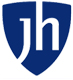 Kahan, et al.: Health Behavior Change in Populations                                Chapter 24: Health Risk Assessment
Examples of interventions based on health risk assessment• Aggregate HRA data is most frequently used on an ongoing basis to identify opportunities to improve the health of a defined population. HRAs with feedback have been shown to be most effective at influencing behavior change when paired with health education interventions. • The interventions should incorporate evidence-based health behavior models and theories such as the Health Belief Model, the Transtheoretical Model, and Social Cognitive Theory.• Strategies should target health behaviors that have been shown to have a high incidence of morbidity and mortality but that improve with behavior change. • The impact of HRA administration on health engagement is amplified when it is used in conjunction with interventions that incorporate goal setting and the development of action plans, as is often seen in various health coaching, lifestyle management, disease management, and nurse case management programs.
Copyright © 2014 |     Johns Hopkins University Press
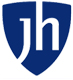 Kahan, et al.: Health Behavior Change in Populations                                Chapter 24: Health Risk Assessment
Examples of interventions based on health risk assessment, cont’d.• Other interventions that enhance the applicability of HRA feedback results at the individual level include:	• Disseminating health promotion educational materials on topics presented in the 	HRA	• Providing on-site physical activity programs and/or equipment	• Coordinating community-sponsored physical fitness activities	• Making nutritious food products available	• Providing a healthy workplace environment	• Encouraging health-related fitness activities• Above all, interventions should focus on reducing behaviors that lead to the development of health risks, improving overall health and productivity, and reducing cumulative health risks that can lead to the development of chronic health conditions.
Copyright © 2014 |     Johns Hopkins University Press
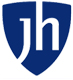 Kahan, et al.: Health Behavior Change in Populations                                Chapter 24: Health Risk Assessment
Policy, legal, and ethical considerations of health risk assessment• There are policy consequences and legal/ethical implications surrounding the use of HRAs. • The Health Information Portability and Accountability Act (HIPAA) regulates HRA administration under the definitions set forth in the HIPAA Compliant Wellness Programs and within the privacy rules. • HRA information is considered protected health information (PHI), and the HIPAA privacy rules strictly regulate how PHI is defined, maintained, used, and shared by organizations collecting such information. • A critical element to administering an HRA is maintaining strict confidentiality of identifiable or individualized data acquired through HRA administration.• Both the Americans with Disabilities Act (ADA) and the Genetic Information Non-Discrimination Act (GINA) have implications for the use of HRA data by employers, including the type of information that may be asked for in an HRA.
Copyright © 2014 |     Johns Hopkins University Press
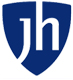 Kahan, et al.: Health Behavior Change in Populations                                Chapter 24: Health Risk Assessment
Policy, legal, and ethical considerations of health risk assessment, cont’d.• Suggestions for maintaining legal and ethical integrity include:	• Develop a philosophy of HRA use with all stakeholders prior to implementation and 	include a written statement of goals, objectives, methodology, and requirements for 	participation.	• Select an HRA tool appropriate for the target population, taking into account 	cultural and ethnic differences.	• Fully disclose how HRA data will be used, what persons or entities have access to 	the data, and the types of data accessed by each entity.	• Obtain signed informed consent for each respondent.	• Fully disclose the security of data-handling procedures.	• Include the ability for potential respondents to decline participation without 	consequences.	• Develop an orientation module explaining HRA-related procedures and information.	• Develop a mechanism by which HRA respondents can voice concerns and receive 	follow-up.
Copyright © 2014 |     Johns Hopkins University Press
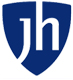 Kahan, et al.: Health Behavior Change in Populations                                Chapter 24: Health Risk Assessment
Policy, legal, and ethical considerations of health risk assessment, cont’d.• Despite the existence of legislation to protect individual health-related information such as that contained within a completed HRA, potential HRA respondents are often concerned about potential loss of privacy, stigmatization, and discrimination. • The identification and involvement of key stakeholders is critical to the success of selecting and implementing an HRA and gathering useful data from it. Understanding the value an HRA can provide to individuals, groups, and organizations can influence their level of engagement, further build support, and potentially add resources to ensure a successful HRA implementation. • HRAs provide important and useful information at both the individual level (self-discovery of perceived versus measured health status and the impact individual behaviors may have on health risk) and the organizational level (health status of a defined population, effects of health status on productivity, and population health trends over time).
Copyright © 2014 |     Johns Hopkins University Press
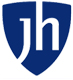 Kahan, et al.: Health Behavior Change in Populations
Chapter 25: Chronic Conditions and Population Health Management for Health Care Systems
Learning Objectives
• Describe the prevalence of chronic health conditions in the United States.• Differentiate and describe the components of the three classical levels of disease prevention.• Distinguish the various roles and responsibilities that the multiple stakeholders have in the population management of chronic diseases.• Describe the chronic care model and the importance of an “activated” patient in the model.• Discuss the gaps and opportunities facing the U.S. health system as it meets the challenge of chronic health conditions.
Copyright © 2014 |     Johns Hopkins University Press
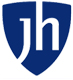 Kahan, et al.: Health Behavior Change in Populations   Chapter 25: Chronic Conditions and Population Health Management
Prevalence of chronic health conditions in the United States• The U.S. public health challenges in the first half of the 20th century were infectious and contagious diseases, such as tuberculosis and influenza. In the last half of the century, health care turned its attention to medical and surgical interventions addressing episodic care in response to acute events, such as heart attack and stroke.• In both of these public health challenges, success was measurable. One measure of success is that the U.S. population is living longer. However, as a result, the primary challenge of the first decades of the 21st century is addressing the chronic conditions of an aging population.• Chronic conditions are illnesses and impairments that limit daily functioning, are expected to last at least a year; and require ongoing medical care. The development of chronic diseases is a combination of genetics, exposure, and behaviors. • Nearly half (145 million) of the U.S. population live with at least one chronic condition. As populations age, chronic conditions, such as diabetes, hypertension, congestive heart failure, and cardiovascular disease, increase in prevalence.
Copyright © 2014 |     Johns Hopkins University Press
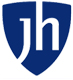 Kahan, et al.: Health Behavior Change in Populations   Chapter 25: Chronic Conditions and Population Health Management
Prevalence of chronic health conditions in the United States, cont’d.• They rarely occur in isolation but often along with other chronic diseases. In 2009, 21% of Americans in the age 45 to 64 group, and 45% of Americans older than age 65, had two or more coexisting conditions. • In 2009 the average annual health care spending for individuals treated for four or more chronic conditions ($16,257) far exceeded those not treated for any chronic conditions ($2,367) and accounted for almost 75% of Medicare spending.• We have partial control over natural and more control over built environmental exposures that affect health, and we must continue to influence environmental policies and make the natural and built environments more conducive to healthful individual choices. • Of the three factors involved in the development, or control, of chronic conditions, individual behavior is the most immediately amenable factor. And yet, individual engagement in prohealth behaviors stands as the “black box” challenge facing our health care system in the decade ahead.
Copyright © 2014 |     Johns Hopkins University Press
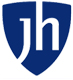 Kahan, et al.: Health Behavior Change in Populations   Chapter 25: Chronic Conditions and Population Health Management
Components of the three classical levels of disease prevention• Behaviors that prevent development of chronic conditions can be divided into primary, secondary, and tertiary prevention.• Primary prevention of chronic disease consists of performing healthful behaviors, and avoiding harmful behaviors, before the biological onset of the disease. Most notably, these involve good nutrition, physical activity, and sufficient sleep and avoiding or limiting substances that are harmful, especially nicotine and alcohol.• Primary prevention of chronic diseases on a societal level consists of the establishment of healthful environments, especially air quality, a sound public health information program, and access to primary care services to prevent the development of conditions that can lead to chronic disease.
Copyright © 2014 |     Johns Hopkins University Press
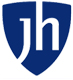 Kahan, et al.: Health Behavior Change in Populations   Chapter 25: Chronic Conditions and Population Health Management
Components of the three classical levels of disease prevention, cont’d.• Secondary prevention related to chronic conditions aims to prevent the progression of a disease process that has already begun but has not yet caused signs, symptoms, or dysfunction. Most often, the preclinical indicators are the result of routine screening done during a physical examination. • Secondary-prevention behaviors from a population health perspective begin with education about the importance and the availability of screening for disease conditions. • Tertiary prevention aims to prevent further progression of the disease and its functional limitations after symptoms are evident and the diagnosis has been established. Tertiary-prevention behaviors are distinguished by a more “medical” regimen designed around the specific chronic condition(s). • Tertiary-prevention behaviors from a population health perspective appear to blend with the provision of health care services. Central to tertiary-prevention behaviors are primary care services understood in the broadest sense of inclusion of the entire health care team: professionals, family caregivers, and the patient.
Copyright © 2014 |     Johns Hopkins University Press
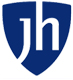 Kahan, et al.: Health Behavior Change in Populations   Chapter 25: Chronic Conditions and Population Health Management
Roles and responsibilities that the multiple stakeholders have in the population management of chronic diseases• The complexity involved in the management of chronic conditions is never more apparent than when we examine the roles held by the various stakeholders. Successful population and individual management of chronic conditions requires far more than physician-patient collaboration.• Population Members: In the primary prevention of chronic conditions (no smoking; healthful foods in vending machines) and the adherence to a care plan in secondary prevention (medication), the behaviors and the strategies taken by the individual and offered to the individual by others will be informed by the values.• Health Plans: Health plans have the ethical responsibility to improve (or at least maintain, in the case of chronic conditions) the health status of the population that the plan covers and can also affect provider behavior regarding the care and management of the chronic illnesses of the provider’s patients.
Copyright © 2014 |     Johns Hopkins University Press
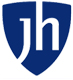 Kahan, et al.: Health Behavior Change in Populations   Chapter 25: Chronic Conditions and Population Health Management
Roles and responsibilities that the multiple stakeholders have in the population management of chronic diseases, cont’d.• Employers: In the workplace, wellness programs have been able to improve biomarkers among employee populations. • Policymakers: Current health policies should reflect the historical shift from infection control to episodic care and now to the need for coordinated care for complex conditions involving multiple providers. • Health Departments: As an agency whose mission includes caring for the vulnerable populations with chronic conditions, a local health department might consider allocating more resources to tracking and reporting the health care quality outcomes for their patients to their funding governments.
Copyright © 2014 |     Johns Hopkins University Press
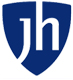 Kahan, et al.: Health Behavior Change in Populations   Chapter 25: Chronic Conditions and Population Health Management
Roles and responsibilities that the multiple stakeholders have in the population management of chronic diseases, cont’d.• Clinicians: For those who treat patients with chronic conditions, slowing the progression of the disease should be recognized as a priority—both by themselves and by those who compensate them for their services. The challenge is for clinicians to adopt (in addition to the face-to-face care they provide to their patients) a population health perspective. • Researchers: The majority of research on the treatment and self-management of chronic conditions has, understandably, examined the existent treatment and care management models. Future research has promise as research design models offer more diversity. Translational and comparative effectiveness research will become more modal for examining the treatment and care of chronic conditions.• Caregivers: The “sandwich generation” caregivers are those in midlife who are caring for both the younger and the older generation and are thus an essential part of the health care delivery system.
Copyright © 2014 |     Johns Hopkins University Press
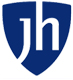 Kahan, et al.: Health Behavior Change in Populations   Chapter 25: Chronic Conditions and Population Health Management
Chronic care model and the importance of an “activated” patient in the model• Interventions for population health management of risk factors for chronic disease and the management of the chronic diseases themselves, once diagnosed and expressed in symptoms and activity limitations, are ultimately the result of the collaboration of the population members with multiple public health and human service organizations, as well as medical care providers.• The interventions can be categorized according to the three levels of preventive behaviors: primary (level 3), secondary (level 2), and tertiary (level 1). • As the physical effects of the chronic disease become more emergent in the secondary and tertiary levels of prevention, interventions will become increasingly medicalized.• From the perspective of population health management, the management of chronic disease should begin with a clear identification and stratification of the targeted population: Level 3 members (60%–80% of the population) are in relatively good health, level 2 members (15%–30%) are at a “teachable moment” to consider changing behaviors that may have been risk factors for the condition, and level 1 members (5%–10%) have a high level of illness severity.
Copyright © 2014 |     Johns Hopkins University Press
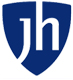 Kahan, et al.: Health Behavior Change in Populations   Chapter 25: Chronic Conditions and Population Health Management
Chronic care model and the importance of an “activated” patient in the model, cont’d.• Many level 2 and most level 1 members could benefit form interventions based on the Chronic Care Model (CCM). • The CCM indicates that redesign of the delivery system, enhanced decision support, improved clinical information systems, support for self-management, and better access to community resources are necessary to improve outcomes for people with chronic conditions.• The CCM requires coordination of care among the practice team, the patient, and the patient’s caregivers. Of people with serious chronic conditions, 81% see two or more different physicians.• If we expect an “informed, activated patient” who is able to navigate the complex and changing health care system and who engages in prohealth behaviors, we must also expect that this will not generally occur for level 1 patients without systematic assistance.
Copyright © 2014 |     Johns Hopkins University Press
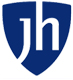 Kahan, et al.: Health Behavior Change in Populations   Chapter 25: Chronic Conditions and Population Health Management
Chronic care model and the importance of an “activated” patient in the model, cont’d.• Such systematic assistance is the role of care management, which assists in the coordination of care and promotes knowledgeable, skillful, and confident self-health management to the extent allowed by the person’s physical condition. • On both an individual and a population scale, the goals of care management are to improve the quality and the efficiency of the health services.• Care managers can enable member-patient behavior change by frequently employing motivational interviewing (MI), a technique in which the interviewer uses the perspective of the interviewee regarding behaviors that are seen to be in that person’s own interest.• Applied to chronic illness, MI is a technique of establishing goals of more healthful behaviors and adherence to the treatment plan and self-management plan.• The self-management plan is perhaps the most critical component for the activated patient of the CCM. A self-management plan, accepted by the patient, is a way of sharing responsibility with the treatment team to achieve and maintain the maximum health status possible.
Copyright © 2014 |     Johns Hopkins University Press
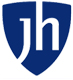 Kahan, et al.: Health Behavior Change in Populations   Chapter 25: Chronic Conditions and Population Health Management
Chronic care model and the importance of an “activated” patient in the model, cont’d.• The primary, secondary, and tertiary management of chronic conditions requires public health effort and medical care informed by scientific evidence. • To reinforce best clinical practices and established guidelines, initiatives and programs reward medical care provider behaviors that are consistent with evidence-based practices and, in the future, will penalize providers who do not meet evidence-based process measures or specific health status outcomes:	• The Centers for Medicare and Medicaid Services (CMS) program called the 	Physician Quality Reporting Initiative is, as its name implies, a system for reporting 	physician quality; it includes an incentive payment for eligible providers who 	satisfactorily report data on quality measures for covered professional services 	furnished to Medicare beneficiaries.	• CMS has also initiated a program to withhold payment from hospitals for 	readmissions of patients whose readmission was likely related to a hospital-	associated infection or a medical error during the index hospitalization. 	• Prevention Quality Indicators (PQIs) are a set of measures that can be used with 	hospital inpatient discharge data to identify quality of care for ambulatory care-	sensitive conditions.
Copyright © 2014 |     Johns Hopkins University Press
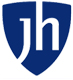 Kahan, et al.: Health Behavior Change in Populations   Chapter 25: Chronic Conditions and Population Health Management
Gaps and opportunities facing the U.S. health system as it meets the challenge of chronic health conditions• Individuals have a social responsibility to care for their health, and society has a responsibility to provide health care for its members—especially when they are unable to provide it for themselves. • Health plans have a financial interest in bringing together hospitals, skilled nursing facilities, and primary care providers to coordinate the care of the chronically ill—as well as others in the population who may require assistance related to an acute event (e.g., a stroke). Health plans working together with payers can recognize the fact that patients with chronic conditions require additional services, such as communication with care team members, monitoring, and outreach. • Coordination of care through improved Internet communication has been supported in recent federal legislation. In the American Recovery and Reinvestment Act (2009), the Office of the National Coordinator for Health Information Technology was established to promote the expansion of health information technology and health information exchange, which will ultimately lead to a national health information network.
Copyright © 2014 |     Johns Hopkins University Press
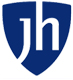 Kahan, et al.: Health Behavior Change in Populations   Chapter 25: Chronic Conditions and Population Health Management
Gaps and opportunities facing the U.S. health system as it meets the challenge of chronic health conditions, cont’d.• Poverty is a health risk factor. Any policy that can reduce poverty is likely to be a positive public health policy. In addition, funding for preventive services, coordination of care, and health impact reviews of new legislation require political will. Funding will be made available only when the body politic consistently wills it so.• The Federally Qualified Health Centers or community health centers have reported population health data to the Health Resources and Services Administration. They have an excellent sense of population health and accountability. As such, they are a model for expanding the mentality of population health and accountability among the nonpublicly supported primary care practices.• Clinicians with a population health perspective can describe the health status of their patient panels as a population as accurately as they describe the health status of an individual patient. To do this, clinicians need information made possible by health information technology and health information exchange.
Copyright © 2014 |     Johns Hopkins University Press
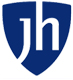 Kahan, et al.: Health Behavior Change in Populations   Chapter 25: Chronic Conditions and Population Health Management
Gaps and opportunities facing the U.S. health system as it meets the challenge of chronic health conditions, cont’d.• The challenges of research on the care and management of chronic conditions are the following:	1. The design and statistical analysis of studies of the comorbid chronic conditions. 	2. The duration of the study period. 	3. The attribution of primary care physician. 	4. The determination of return on investment for interventions. • Some of caregivers’ in-home services could be reimbursable. All of the services that caregivers perform need to be better understood and better supported.
Copyright © 2014 |     Johns Hopkins University Press
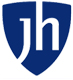 Kahan, et al.: Health Behavior Change in Populations
Chapter 26: Health Behavior Change in Persons with Depressive Disorders
Learning Objectives
• Describe the epidemiological characteristics and population burden related to depressive disorder.• Describe physical illness comorbidity associated with depressive disorder, both as antecedent and as consequence.• Describe the relationship of health behaviors to depressive disorder, including implications for implementing behavior change in persons with depressive disorder.
Copyright © 2014 |     Johns Hopkins University Press
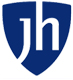 Kahan, et al.: Health Behavior Change in Populations                 Chapter 26: Health Behavior Change and Depression
Epidemiological characteristics and population burden related to depressive disorder• Health behavior change for persons with mental disorders presents unique issues and problems. • Major depressive disorder is a syndrome composed of two cardinal features and possibly a combination of several other criteria. The two cardinal features are sadness (dysphoria) and loss of interest (anhedonia). By definition, the syndrome endures for at least several weeks.• Other symptoms include weight loss or gain, loss or gain of appetite, sleep problems (sleeping too little or too much), moving unusually slowly or with unusual agitation, fatigue, inappropriate guilt, problems with concentrating, and recurrent thoughts of death and suicide or attempts to commit suicide. • Depressive disorder has a wide range of clinical presentations, and persons meeting the criteria found in the Diagnostic and Statistical Manual of Mental Disorders, fifth edition (DSM-5), for major depressive disorder can be so severely affected as to commit suicide, be nearly stuporous or catatonic, or be unable to carry out even simple activities of daily living. Others with depression may be minimally impaired.
Copyright © 2014 |     Johns Hopkins University Press
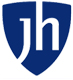 Kahan, et al.: Health Behavior Change in Populations                 Chapter 26: Health Behavior Change and Depression
Epidemiological characteristics and population burden related to depressive disorder, cont’d.• The Global Burden of Disease study rated a wide range of diseases according to their associated disability, with the severity ratings ranging from a value of 0.0 (equal to no disability) to a value of 1.0 (equal to death). Major depressive disorder was rated as one of the most disabling disorders, with a severity rating of 0.35 for the “moderate” form and 0.62 for the “severe” form. • In depressive disorder, although the individual almost always has insight into the illness (in contrast to those with severe psychoses), many of the symptoms, such as dysphoria, anhedonia, fatigue, and difficulty concentrating, can distract and impair motivation to make any behavior changes, especially those that promote better health. • Additionally, somatic features, such as chronic pain, often accompany major depressive disorder and further complicate attempts to change behavior.
Copyright © 2014 |     Johns Hopkins University Press
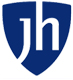 Kahan, et al.: Health Behavior Change in Populations                 Chapter 26: Health Behavior Change and Depression
Physical illness comorbidity associated with depressive disorder, both as antecedent and as consequence• Mental disorders are associated with an increased risk for numerous chronic medical conditions, such as diabetes and heart disease, which makes the issue of behavior change more salient for those with mental disorders than for the general population.• Comorbidity is the occurrence of two or more disorders in one individual.• Many mental disorders typically have their peak periods of onset in adolescence and young adulthood (e.g., depressive disorder, panic disorder, alcohol disorder, sub­stance use disorder, schizophrenia), whereas many important chronic physical conditions have peak onset in middle age or later (e.g., heart diseases, cancers, type 2 diabetes, and strokes). • Comorbidity over the lifetime often takes the form of a mental condition occurring first and being followed by the onset of a medical condition.
Copyright © 2014 |     Johns Hopkins University Press
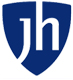 Kahan, et al.: Health Behavior Change in Populations                 Chapter 26: Health Behavior Change and Depression
Physical illness comorbidity associated with depressive disorder, both as antecedent and as consequence, cont’d.• There are a range of consequences of depression for physical conditions and symptoms, and both behavioral and biological factors may explain the link between depression and chronic medical conditions. • One explanation is that depressive disorder raises risk through behavior changes that are common in patients with depression, such as unhealthful eating patterns, inactivity, inadequate sleep, and inattention to medical and preventive care. • Another explanation is that physiological changes occurring during depression, such as blood platelet reactivity or elevated levels of the stress hormone, cortisol, are associated with raised risk. • A third possibility is that comorbid mental and physical conditions share a genetic predisposition.
Copyright © 2014 |     Johns Hopkins University Press
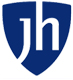 Kahan, et al.: Health Behavior Change in Populations                 Chapter 26: Health Behavior Change and Depression
Physical illness comorbidity associated with depressive disorder, both as antecedent and as consequence, cont’d.• The presence of a mental illness makes it less likely that a person can maintain a healthful lifestyle, and reversing or changing unhealthful lifestyle habits becomes even more challenging. For those with mental illness, additional barriers arise to the maintenance of a healthful lifestyle. • Although many behaviors (e.g., sleep, illicit drug use, unsafe sexual behavior, violence) are important to consider, the focus here is on two clusters of behaviors that fall together: (1) behaviors that relate to diet, physical activity, and obesity and (2) behaviors that relate to alcohol and tobacco use.• Bidirectional relationship between obesity and depression: Among those currently suffering from depression, more physical activity was associated with less concurrent depression. Similarly, obesity and poor diet have been shown to be associated with depression in adults. Baseline obesity predicted increased risk of the onset of depression by 55% in follow-up, and baseline depression also predicted a 58% increase in the odds of becoming obese.
Copyright © 2014 |     Johns Hopkins University Press
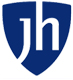 Kahan, et al.: Health Behavior Change in Populations                 Chapter 26: Health Behavior Change and Depression
Physical illness comorbidity associated with depressive disorder, both as antecedent and as consequence, cont’d.• Bidirectional relationship between substance use and depression: On the one hand, evidence suggests that individuals self-medicate with alcohol to relieve symptoms of depression—even though it is a depressant. Others have suggested the opposite, that alcohol’s depressant effects lead to the onset of depression.• Some of the clinical features of depression (appetite and weight changes, irritability and restlessness, sleep problems, and loss of energy) are directly related to and impede changes in health behaviors. Difficulty with sleep is both a clinical symptom of depression and a health behavior in itself.
Copyright © 2014 |     Johns Hopkins University Press
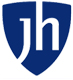 Kahan, et al.: Health Behavior Change in Populations                 Chapter 26: Health Behavior Change and Depression
Relationship of health behaviors to depressive disorder, including implications for implementing behavior change in persons with depressive disorder• The ability to change behaviors ultimately rests with the individual; however, many of the means to facilitate behavior change have become embedded within institutional practices. The treatment system for depression (and mental health, in general) is geared toward treating the symptoms of the illness, rather than the causes or the underlying factors that could prevent recurrence. • Undiagnosed and misdiagnosed depression left untreated may lead to more frequent and severe depressive episodes, which may further hinder healthful lifestyle behaviors. • In the medical care system, health behaviors are too often treated reactively rather than through positive health promotion or prevention.
Copyright © 2014 |     Johns Hopkins University Press
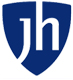 Kahan, et al.: Health Behavior Change in Populations                 Chapter 26: Health Behavior Change and Depression
Relationship of health behaviors to depressive disorder, including implications for implementing behavior change in persons with depressive disorder, cont’d.• However, many companies have developed wellness programs for employees that encourage healthful lifestyles through incentives, which include on-site gyms or discounted gym memberships and free counseling services for smoking cessation and drug abuse. Often, these employers offer discounts in company insurance premiums for employees who participate in these healthful lifestyle activities.• The federal government has passed pervasive initiatives for tobacco cessation programs. In addition, city and state smoking bans and tobacco product taxation have been increasing. • Intervention studies of health behaviors and depression have also taken place. One recommendation is to support patients to initiate a physical exercise routine. In addition to working toward or maintaining a healthful body mass index (BMI), which has its own benefits of disease prevention, physical exercise itself is likely to reduce the rate and severity of depressive disorder. Similarly, eating to maintain a healthful BMI is a core recommendation that is associated with decreased risk of depression.
Copyright © 2014 |     Johns Hopkins University Press
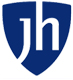